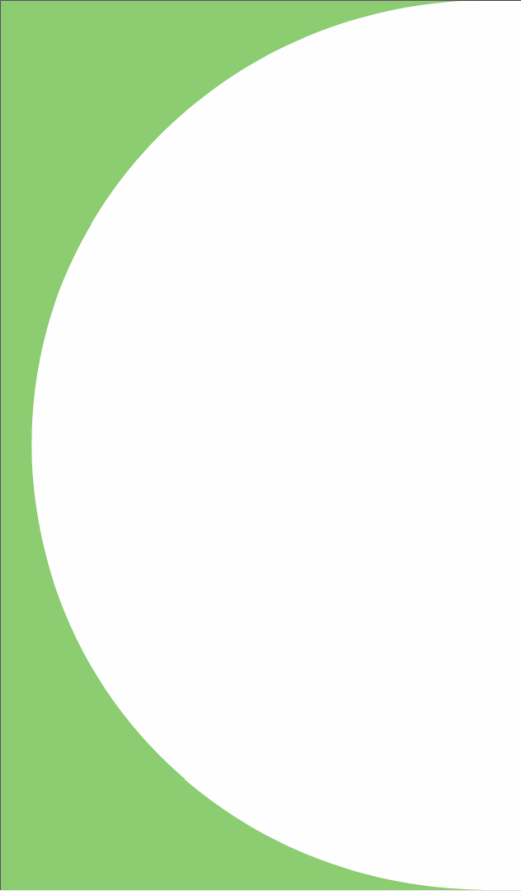 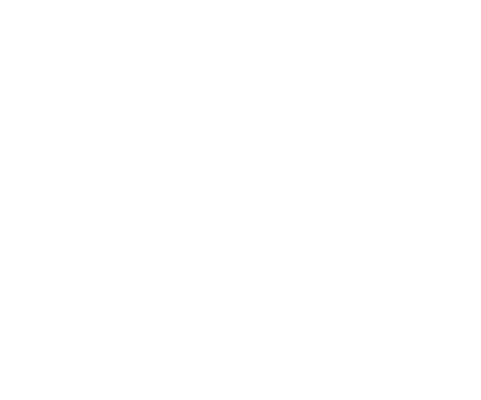 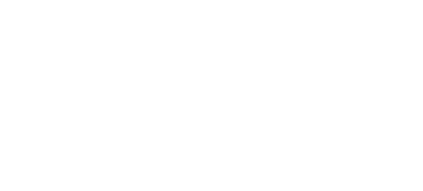 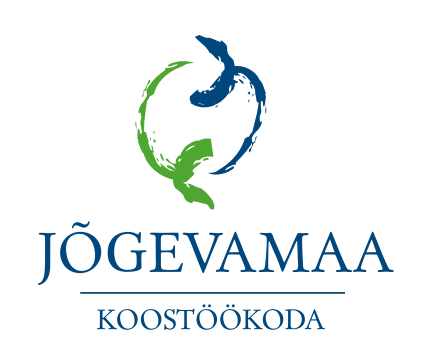 Versioon 4
Jõgevamaa Koostöökoja ühisstrateegia 2023-2027
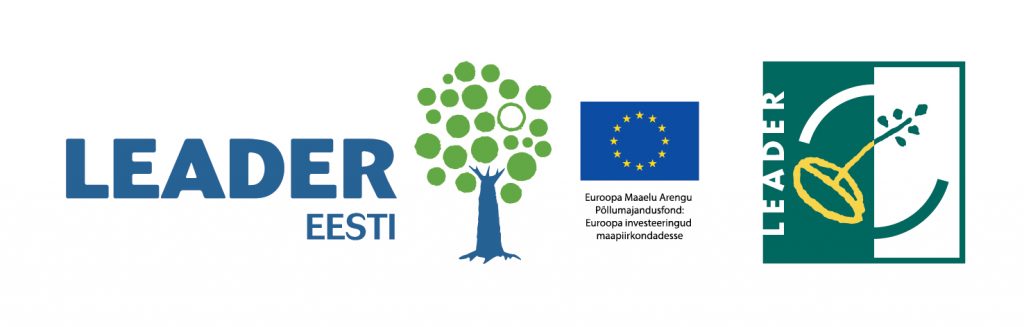 Jõgevamaa 2023
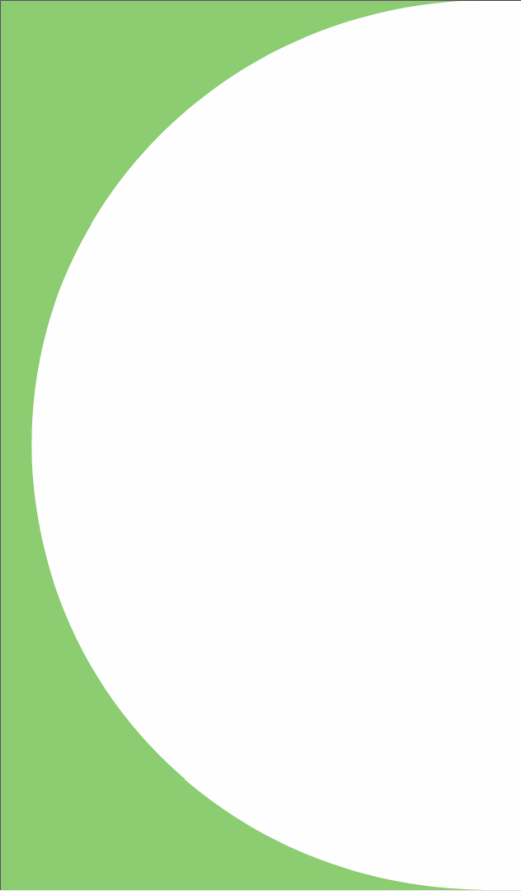 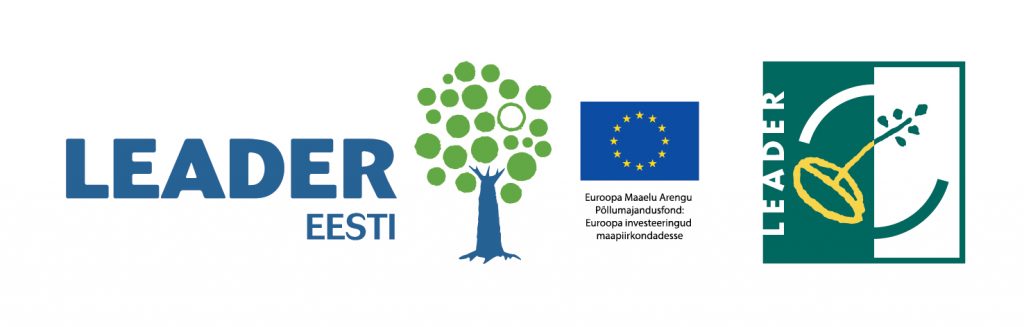 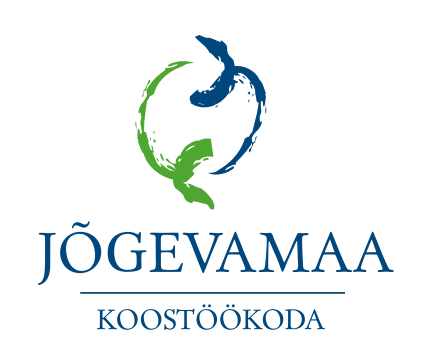 Tellija: Jõgevamaa Koostöökoda
www.jogevamaa.com, info@jogevamaa.com

Konsultant: HeiVäl OÜ, Kaido Väljaots
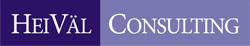 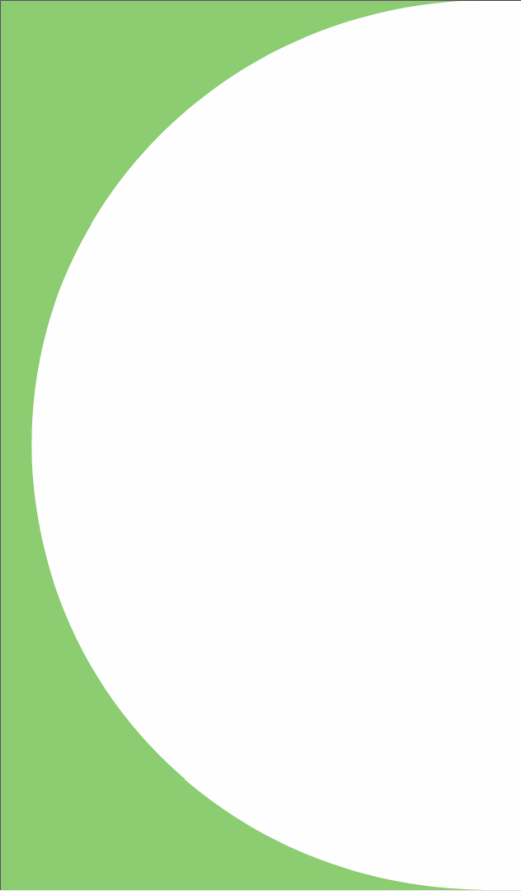 Sisukord
3
Sissejuhatus
Jõgevamaa Koostöökoda on 2006. aastal asutatud piirkondlik LEADER-meetme raames tegutsev  tegevusrühm, mille eesmärk on toetada oma tegevuspiirkonna tasakaalustatud arengut sidustades mittetulundusühingute, ärisektori ja omavalitsuse tegevusi Põltsamaa, Jõgeva, Mustvee (osaliselt) ja Peipsiääre (osaliselt) valdades. Tegevuspiirkonna suurus on 2402 km2, kus 1. jaanuari 2021. a seisuga elas 27 052 inimest. Jõgevamaa Koostöökojal on 1.05.2023 seisuga 98 liiget.
Käesolev Jõgevamaa Koostöökoja arengustrateegia 2023 – 2027 on järjekorras kolmas, jätkates perioodide 2007- 2013 ja 2015 – 2023 strateegiaid. Väärtustame piirkondlikku eripära rikkaliku kultuuri- ja looduspärandiga, mis loob eelduse, et jõukas Jõgevamaa pakub mitmekülgset eneseteostust ning sotsiaalselt turvalist elukeskkonda.
Jõgevamaa Koostöökoja ühisstrateegia panustab nii Euroopa Liidu ühise põllumajanduspoliitika Eesti strateegiakava 2023-2027 erieesmärgi nr 8 ja kavas nimetatud LEADERi eesmärkide kui esmakordselt Sotsiaalfond+ eesmärkide saavutamisse läbi ettevõtetele ja kogukondadele suunatud toetusmeetmete. Panustatakse tööhõive edendamisse (meede 1), majanduskasvu (meede 1), sotsiaalsesse kaasatusse (meetmed 3.1, 3.3, 4) ja kohalikku arengusse (meede 3.2) ning  taastuvenergia võimaluste efektiivsemasse kasutuselevõttu (biomajandus) (meetmed 1, 2). Strateegia lähtub tegevuspiirkonna arengueeldustest ning väljakutsetest, kaasates huvirühmi ja erialaspetsialiste ning võttes arvesse LEADER-põhimõtteid.
Strateegiline plaan on koostatud piirkonna vajadustele vastavalt. Strateegia koostamisel kasutati HeiVäl Consulting’u väljatöötatud kaubamärgiga kaitstud Liivakella® meetodit. Liivakella® meetod võimaldab strateegia koostamist terviklikult juhtida ja siduda erinevad etapid üheks loogiliselt seotud tervikuks. 
Strateegia koostamise aluseks on maaeluministri 02.02.2022 määruse nr 7 „LEADERi kohaliku arengu strateegia 2023–2027 ettevalmistamise toetus“ (määrus) § 3 lõikes 3 nimetatud nõuded. 
Strateegia esitatakse määruse § 10 lõike 1 punkti 4 kohaselt ja „Euroopa Liidu ühise põllumajanduspoliitika Eesti strateegiakava aastateks 2023–2027“ sekkumise „LEADER – kogukonna juhitud kohalik areng“ alusel heakskiitmiseks PRIAle koos kohaliku tegevusrühma üldkoosoleku otsusega strateegia vastuvõtmise kohta 25. mail 2023.
4
Lühendid ja mõisted
Aktiivne küla – asustusüksuse (küla, alevik, alev, linn) kogukond, milles elavad inimesed soovivad tegutseda koos, et parandada oma kodukoha elukvaliteeti, tugevdada omavahelisi sidemeid ning edendada ühist huvi ja eesmärke sotsiaalseks, majanduslikuks ning kultuuriliseks arenguks.
Arukas küla (ingl smart village) – kogukonna mudel, kuidas kasutada tehnoloogiat ja innovatsiooni jätkusuutlikkuse, efektiivsuse ja kogukonna kaasatuse edendamiseks maapiirkonnas, et parandada elukvaliteeti maal ning pakkuda kogukonna juhitud lahendusi kohalikele probleemidele.
Atraktiivne töökoht - töökoht, kus on tegevusala lõikes maakonna keskmisest suurem töötasu.
Alustav ettevõte – ettevõte, mis on registreeritud maksimaalselt 24 kuud enne taotluse esitamist.
Kogukonnateenus - kogukonna liikmelt kogukonna liikmetele pakutav teenus, mis lähtub kogukonna vajadustest. Kogukonnateenuse eesmärgiks ei ole kasumi teenimine, kuid tasu võtmine teenusekulude katmiseks on põhjendatud. Kogukonnateenuse puhul tuleb välja tuua turutõrke olemasolu, et ei pakutaks kõlvatut konkurentsi piirkonna ettevõtetele.
Koostööprojekt – ühisprojekt, mille osapoolteks on kohalikud tegevusrühmad.
LEADER - Euroopa Liidu algatusprogramm maapiirkonnas kohaliku elu edendamiseks läbi kohaliku tasandi koostöö (pr Liaison entre Actions de Developpement de l’Economie Rurale = Seosed erinevate maamajanduse arengu tegevuste vahel).
Maaline piirkond - asula, kus rahvastikutihedus on väiksem kui 200 inimest km2 kohta, või tihedama asustusega piirkond, mille rahvaarv jääb alla 5000 elaniku.
Maapiirkond - piirkond, mis vastab Statistikaameti metoodika alusel maalisele ja väikelinnalisele asustuspiirkonnale.
Maarahvastik – maapiirkonna elanikud.
Meede - tegevuste kogum, millega aidatakse kaasa ühe või mitme strateegia ja EAFRD prioriteedi eesmärgi saavutamisele.
Miniprojekt – projekt, mille taotlus esitatakse kohalikule tegevusrühmale eelarvemahuga 1000 – 8000 eurot (kehtib üksnes meetmes 4 ).
Sotsiaalne ettevõtlus - vabaühenduste või ettevõtete püsiv ja regulaarne tulu teenimine kaupade või teenuste müügi abil ühiskondliku vajaduse lahendamiseks, oluline on siinjuures ärilise tegevuse sidumine ühiskondliku eesmärgiga. 
Vihmavarjuprojekt (ingl umbrella project) - projekt, milles tegevusrühm võtab endale administreerimise koormuse, olles ise projekti põhitaotleja ja rahastades erinevaid alamprojekte.
Väikelinnaline piirkond - asula, kus suurem osa elanikest elab piirkondades, kus rahvastikutihedus on vahemikus 200 kuni 1000 inimest km2 kohta ja rahvaarv sellise tihedusega klastrites on suurem kui 5000 inimest ning ei moodusta linnalist asustuspiirkonda. Piirkondade määramisel tiheduse ja rahvaarvu järgi on kasutatud ruutkaardi andmeid.
Väikeprojekt – projekt, mille taotlus esitatakse kohalikule tegevusrühmale eelarvemahuga 1000-3000 eurot (kehtib üksnes meetmes 4).
Ühisprojekt - projekt, mille viivad kuni kaheaastase tegevuskava alusel ellu partnerid, kelleks on vähemalt kaks juriidilist isikut või füüsilisest isikust ettevõtjat ja kellest vähemalt üks ei ole teine kohalik tegevusrühm. Ühisprojekti partner ei ole ühisprojekti taotlust esitava taotleja liige või taotleja muul moel seotud isik.
EE - Eesti entsüklopeedia
ENE - Eesti nõukogude entsüklopeedia
ESF+ - Euroopa Sotsiaalfond+
METK - Maaelu Teadmuskeskus
IPPU sektor - (ingl Industrial Processes and Product Use) tööstuslike protsesside ja toote kasutamise sektor
JAEK - Jõgevamaa Arendus- ja Ettevõtluskeskus
JKTK - Jõgevamaa Koostöökoda
JKÜ – Jõgevamaa Kodukandi Ühendus
KOP - Kohaliku omaalgatuse programm
KOV – kohalik omavalitsus
KEKK - Kliima- ja energiakava
KÜSK - Kodanikuühiskonna Sihtkapital
MKO – maakondlik organisatsioon
RTK - Riigi Tugiteenuste Keskus
VKE - väike- ja keskmise suurusega ettevõtja
ÜPP – Euroopa Liidu ühine põllumajanduspoliitika
5
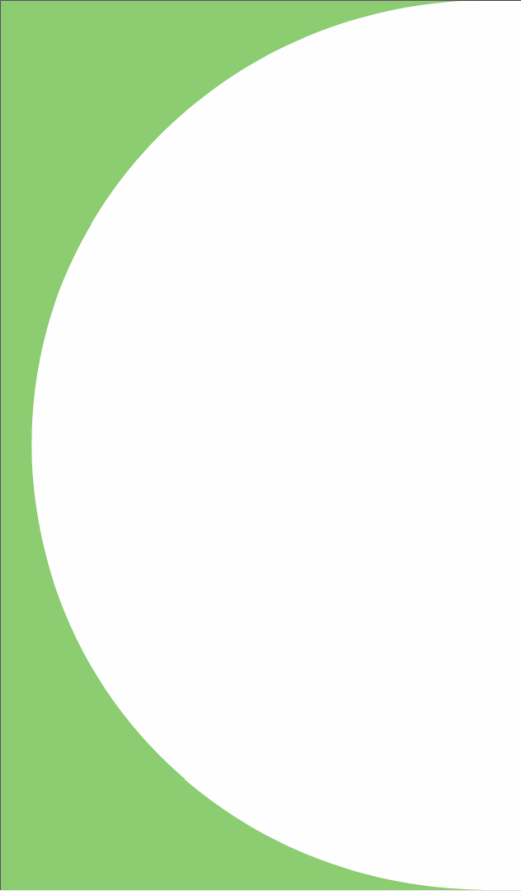 tegevuspiirkond
Tegevuspiirkond
Jõgevamaa Koostöökoja tegevuspiirkond asub Ida-Eestis, Mandri-Eesti keskpunkti ja Peipsi järve vahel. Tegevuspiirkonna eripäraks on Eesti keskne asend, mis loob häid ruumilisi eeldusi laiapõhjaliseks koostööks naabritega. 
Tegevuspiirkond on seotud nelja valla territooriumitega: 
Põltsamaa piirkond - Põltsamaa vald
Vooremaa piirkond - Jõgeva vald
Peipsi piirkond - Mustvee vald v.a endiste Avinurme ja Lohusuu valla piirkonnad ning Peipsiääre vallast endise Pala valla piirkond
Tegevuspiirkond on peamiselt maaline asustuspiirkond. 
Tegevuspiirkonnas on väikelinnad Jõgeva, Põltsamaa ja Mustvee, mis on kujunenud tegevuspiirkonnas peamisteks teenuskeskusteks. 
Tegevuspiirkonda läbivad olulised riigisisesed ja rahvusvahelised maantee- ja raudteetranspordi koridorid.
Tegevuspiirkond piirneb Peipsi-Alutaguse Koostöökoja, Tartumaa Arendusseltsi, Võrtsjärve Ühenduse, Lõuna-Järvamaa Koostöökogu, Järva Arengu Partnerite ja PAIK LEADER tegevusrühmadega.
Pindala: 2402 km2
Elanike arv: 27 052 (2021)
Jõgeva vald
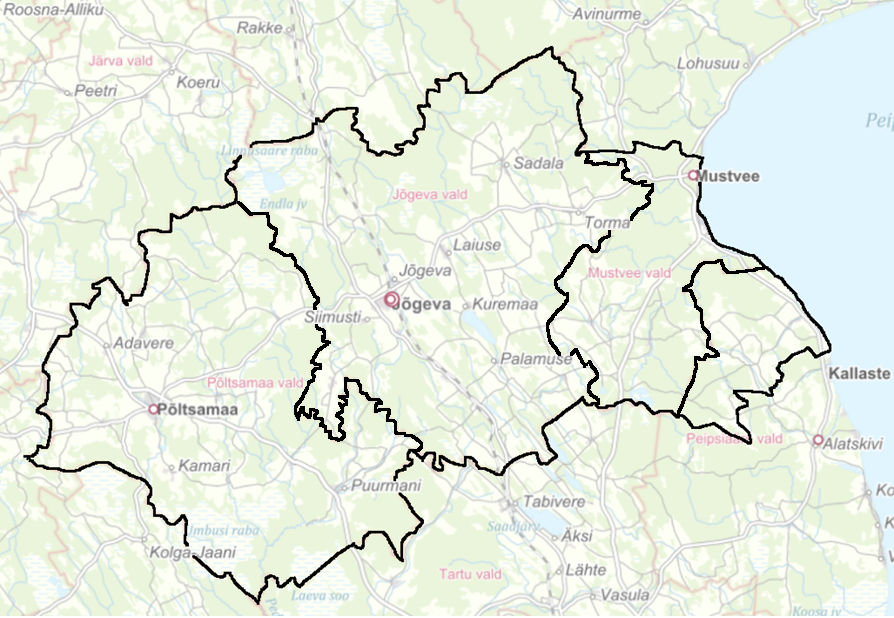 Peipsi-Alutaguse Koostöökoda
PAIK
Mustvee vald
Järva Arengu Partnerid
Peipsiääre vald
Vooremaa piirkond
Lõuna-Järvamaa Koostöö-kogu
Peipsi  piirkond
Põltsamaa piirkond
Tartumaa Arendusselts
Võrtsjärve Ühendus
Põltsamaa vald
7
Tegevuspiirkonna eripära
Tegevuspiirkonna keskosa iseloomustavad eripärase ja ainulaadse pinnavormina voored – piklikud künkad ja orud, mille kujundasid jääaegsed liustikud.
Idasuunas piirab tegevuspiirkonda Euroopa suuruselt viies järv - Peipsi järv, mis ühtlasi on piiriveekogu Eesti ja Euroopa Liidu ning Venemaa vahel. Järv on aastasadu pakkunud võimalusi kalapüügi ja -töötlemisega tegelemiseks, kaasajal ka turismi ja puhkemajanduse arenguks. Lisaks paikneb Peipsi järve rannikul omanäoline vene vanausuliste asustus. 
Põhjasuunast piiritleb tegevuspiirkonda metsade ja soode vöönd ning Endla looduskaitseala, mis on populaarne loodusturismi sihtkoht. 
Metsamaa moodustab tegevusrühma territooriumist umbes poole (2018. a 134 000 ha ehk 52,6%). Seega on metsasuse määr lähedane Eesti keskmisele metsasusele (53,6%). (Keskkonnaagentuur, SMI 2018)
Jõgevamaa Koostöökoja tegevuspiirkonda iseloomustab mitmekesine ja elujõuline kultuur, olles osa ajaloolisest Lõuna-Eesti kultuuriruumist. Siin kohtuvad Eesti keele kesk- ja idamurre,  eristatakse Vooremaa, Peipsimaa (osaliselt) ning Kesk-Eesti (osaliselt) pärandipiirkondi. Piirkonna idaserv jääb Peipsiveere pärimuskultuuri regionaalsesse kultuuriruumi, mis hõlmab vanausuliste ja Kodavere pärimust. Ala ilmestab rikkalik aineline kultuuripärand ning kohapärimus. Jõgevamaad tuntakse ka arvukate rahvaürituste poolest. Põllumajanduspiirkonnale omaselt on siin levinud lihtne toit oma lokaalsete eripäradega. Üldine kultuurielu on mitmekülgne, pakkudes tingimusi nii loometegevuseks kui kultuurisündmustel kaasalöömiseks.
Tegevuspiirkonda iseloomustab hajaasustus ning põllumajandus. Jõgeva maakond koos naabermaakondadega annab ligikaudu 70% Eesti põllumajandussaagist. (METKi eksperdihinnang)
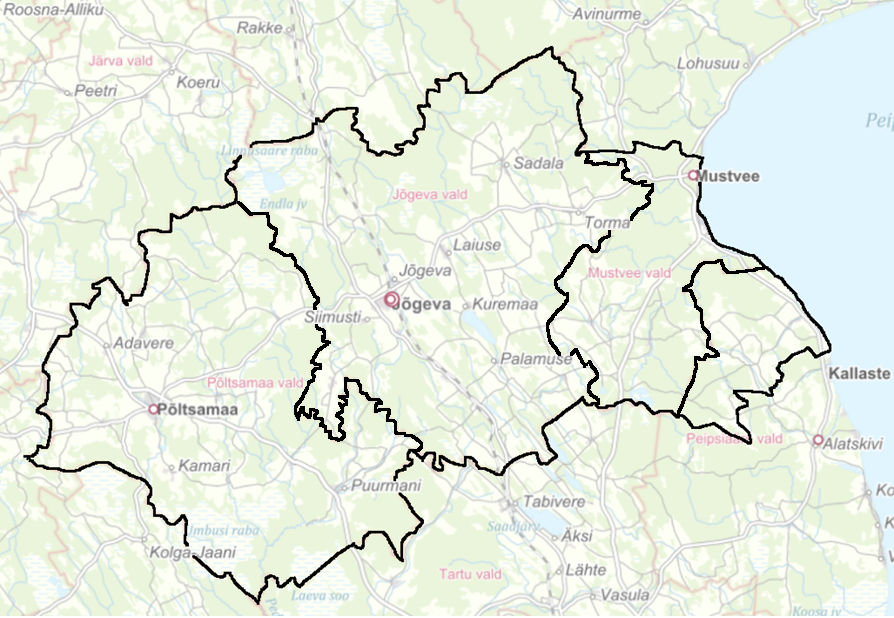 Peipsi  piirkond
Põltsamaa piirkond
Vooremaa piirkond
*Rohelise ringiga on märgitud tihedama metsavööndi paiknemine tegevuspiirkonnas
**Kollase ringiga on märgitud Kodavere kihelkonna ala
8
Tegevuspiirkonna asustusüksused
PEIPSI PIIRKONNA ASUSTUSÜKSUSED (MUSTVEE VALD)
PÕLTSAMAA PIIRKONNA ASUSTUSÜKSUSED(PÕLTSAMAA VALD)
VOOREMAA PIIRKONNA ASUSTUSÜKSUSED (JÕGEVA VALD)
Adavere alevik 
Aidu küla 
Alastvere küla 
Altnurga küla 
Annikvere küla 
Arisvere küla 
Esku küla 
Jüriküla 
Kaavere küla 
Kablaküla 
Kalana küla 
Kaliküla 
Kalme küla 
Kamari alevik 
Kauru küla 
Kirikuvalla küla 
Kose küla 
Kuningamäe küla 
Kursi küla 
Kõpu küla 
Kõrkküla 
Laasme küla 
Lahavere küla 
Lebavere küla 
Loopre küla 
Luige küla 
Lustivere küla 
Mõhküla 
Mõisaküla 
Mõrtsi küla 
Mällikvere küla 
Neanurme küla 
Nurga küla 
Nõmavere küla 
Pajusi küla 
Pauastvere küla 
Pikknurme küla 
Pilu küla 
Pisisaare küla 
Pudivere küla 
Puduküla 
Puiatu küla 
Puurmani alevik 
Põltsamaa linn 
Rõstla küla 
Räsna küla 
Sopimetsa küla 
Sulustvere küla 
Tammiku küla 
Tapiku küla 
Tõivere küla 
Tõrenurme küla 
Tõrve küla 
Umbusi küla 
Uuevälja küla 
Vitsjärve küla 
Vorsti küla 
Võhmanõmme küla 
Võisiku küla 
Vägari küla 
Väike-Kamari küla 
Väljataguse küla
Alavere küla 
Eerikvere küla
Ehavere küla 
Ellakvere küla 
Endla küla 
Härjanurme küla
Imukvere küla 
Iravere küla 
Jõgeva alevik 
Jõgeva linn 
Jõune küla 
Järvepera küla
Kaarepere küla 
Kaave küla 
Kaera küla 
Kaiavere küla 
Kantküla 
Kassinurme küla 
Kassivere küla 
Kaude küla 
Kivijärve küla
Kivimäe küla 
Kodismaa küla
Koimula küla 
Kudina küla
Kuremaa alevik
Kurista küla
Kõnnu küla 
Kõola küla 
Kärde küla 
Laiuse alevik
Laiusevälja küla 
Leedi küla
Lemuvere küla
Liikatku küla
Liivoja küla
Lilastvere küla
Luua küla
Lõpe küla
Mooritsa küla
Mullavere küla
Mõisamaa küla
Nava küla
Näduvere küla
Ookatku küla 
Oti küla
Paduvere küla
Painküla 
Pakaste küla
Palamuse alevik
Palupere küla
Patjala küla
Pedja küla
Pikkjärve küla
Praaklima küla
Pööra küla
Raadivere küla
Raaduvere küla
Rahivere küla
Rassiku küla
Reastvere küla
Rohe küla
Ronivere küla
Rääbise küla
Sadala alevik
Saduküla 
Selli küla 
Siimusti alevik
Soomevere küla
Sudiste küla
Sätsuvere küla
Süvalepa küla
Tealama küla
Teilma küla 
Tooma küla 
Toovere küla
Torma alevik 
Tuimõisa küla
Tõikvere küla 
Tähkvere küla
Vaiatu küla
Vaidavere küla
Vaimastvere küla
Vana-Jõgeva küla
Vanamõisa küla
Vanavälja küla 
Varbevere küla
Vilina küla
Viruvere küla
Visusti küla
Võduvere küla
Võidivere küla 
Võikvere küla
Vägeva küla
Väljaotsa küla
Õuna küla
Änkküla
Halliku küla 
Jaama küla 
Kaasiku küla 
Kallivere küla 
Kasepää küla 
Kiisli küla 
Koseveski küla 
Kääpa küla 
Kükita küla 
Levala küla 
Maardla küla
Mustvee linn
Nautrasi küla 
Nõmme küla 
Odivere küla 
Omedu küla 
Pedassaare küla
Putu küla
Pällu küla
Raja küla
Ruskavere küla 
Saarjärve küla 
Sirguvere küla
Tarakvere küla 
Tiheda küla 
Tuulavere küla 
Vanassaare küla 
Vassevere küla 
Veia küla 
Voore küla 
Võtikvere küla
31 asustusüksust,
9 asustusüksust on aktiivsed* (29,0%)
(PEIPSIÄÄRE VALD)
Assikvere küla 
Haavakivi küla 
Kadrina küla 
Kirtsi küla 
Kodavere küla 
Kokanurga küla 
Lümati küla 
Metsanurga küla 
Moku küla 
Nõva küla 
Pala küla 
Perametsa küla 
Piibumäe küla 
Piirivarbe küla 
Punikvere küla 
Raatvere küla 
Ranna küla 
Sassukvere küla 
Sõõru küla 
Sääritsa küla 
Tagumaa küla 
Vea küla 
Äteniidi küla
62 asustusüksust,
36 asustusüksust on aktiivsed* (58,1%)
23 asustusüksust,
9 asustusüksust on aktiivsed* (39,1%)
Kokku: 213 asustusüksust sh 91 (42,7%) aktiivse kogukonnaga tegutsevat asustusüksust
*Paksus kirjas on välja toodud tegevuspiirkonna asustusüksused, kus MTÜ vormis tegutsevad aktiivsed kogukonnaelu edendavad organisatsioonid
97 asustusüksust, 37 asustusüksust on aktiivsed* (38,1%)
9
Aktiivsed kogukonnad
ehk asustusüksused, kus MTÜ vormis tegutsevad aktiivsed kogukonnaelu edendavad organisatsioonid on ära märgitud valdade arengukavades (ak), kodulehtedel (kl) või maakondlike kodanikeühenduste poolt (kü).
PÕLTSAMAA PIIRKONNA ASUSTUSÜKSUSED (PÕLTSAMAA VALD)
VOOREMAA PIIRKONNA ASUSTUSÜKSUSED(JÕGEVA VALD)
PEIPSI PIIRKONNA ASUSTUSÜKSUSED (MUSTVEE VALD)
Endla küla (Jõgeva valla kl)
Härjanurme küla (Jõgeva valla kl, JKÜ ak, JKTK liige)
Imukvere küla (Jõgeva valla kl, JKTK taotleja, JKTK liige)
Jõgeva alevik (Jõgeva valla kl, JKÜ ak, JKTK liige)
Jõgeva linn (Jõgeva valla kl, JKTK taotleja, JKTK liige, JAEK parim kü nominent)
Kaarepere küla (Jõgeva valla kl, JKTK Liige, JKTK liige)
Kassinurme küla (JKÜ ak, JKTK liige)
Kuremaa alevik (Jõgeva valla kl, JKTK liige)
Kurista küla, Kaera küla (Jõgeva valla kl, JKTK liige)
Kärde küla (Jõgeva valla kl, Jõgevamaa „Aasta küla“ laureaat)
Laiuse alevik (Jõgeva valla kl, JKTK taotleja, JKTK liige)
Lilastvere küla (JKTK liige)
Luua küla (tegutseb Luua Külaselts)
Näduvere küla (JKÜ ak)
Paduvere küla (JKTK taotleja, JKTK liige, JAEK parim kü nominent)
Palamuse alevik (Jõgeva valla kl, JKTK liige)
Rahivere küla (JKTK taotleja)
Sadala alevik (Jõgeva valla kl, JKÜ ak, JKTK taotleja, JKTK liige, JAEK parim kü nominent, Jõgevamaa „Aasta küla“ laureaat)
Saduküla (Jõgeva valla kl)
Siimusti alevik (JAEK parim kü nominent)
Torma alevik (Jõgeva valla kl, JKTK taotleja, JKTK liige, JAEK parim kü nominent) 
Vaiatu küla (Jõgeva valla kl, JKÜ ak, JKTK liige)
Vaidavere küla (JKTK taotleja)
Vaimastvere küla (Jõgeva valla kl)
Vana-Jõgeva küla
Külad, kes on koondunud ühe seltsi alla:
Reastvere küla, Kodismaa küla, Tähkvere küla, Ookatku küla, Kantküla, Iravere küla, Leedi küla, Tuimõisa küla, Mõisamaa küla, Sadala alevik – Sadala külade seltsi liikmed
Oti küla, Rassiku küla, Lilastvere küla, Näduvere küla – (Näduvere) Külade Ühendus
Adavere alevik (JKÜ ak, Põltsamaa valla ak)
Aidu küla (JKTK liige, Pajusi valla ak)
Esku küla (JKÜ ak, JKTK liige, Põltsamaa valla ak)
Kamari alevik, Väike-Kamari küla (JKTK taotleja, JKTK liige, Põltsamaa valla ak, JAEK parim kü nominent, Jõgevamaa „Aasta küla“ laureaat ja esimene  üleeestilise „Aasta küla“laureaat)
Kuningamäe küla (JKTK taotleja, JKTK liige, JAEK parim kü nominent)
Kõpu küla (Pajusi valla ak)
Lahavere küla (Pajusi valla ak)
Lustivere küla (JKÜ ak, JKTK liige, Põltsamaa valla ak, Jõgevamaa „ Aasta küla“ laureaat ja üleeestilise „Aasta küla“laureaat)
Pajusi küla (JKÜ ak, JKTK liige, Jõgevamaa „ Aasta küla“ laureaat)
Pikknurme küla (aktiivse külaseltsi olemasolu)
Pisisaare küla (Pajusi valla ak)
Puurmani alevik (aktiivsete seltsingute olemasolu)
Põltsamaa linn (JKTK taotleja, JKTK liige, JAEK parim kü nominent)
Tapiku küla (JKÜ ak, JKTK liige, Pajusi valla ak, JAEK parim kü nominent, Jõgevamaa „ Aasta küla“ laureaat)
Umbusi küla (JKTK taotleja, JKTK liige, Põltsamaa valla ak)
Võisiku küla (JKÜ ak, JKTK liige, Põltsamaa valla ak)
Vägari küla (JKÜ ak, JKTK liige,  Pajusi valla ak)
Külad, kes on koondunud ühe seltsi alla:
Pudivere küla, Sulustvere küla, Kaavere küla, Tõrenurme küla, Neanurme küla, Kaliküla, Lustivere küla – Lustivere Külaseltsi liikmed
Kauru küla, Tõivere küla, Lahavere küla, Tapiku küla –Tapiku Külade Seltsi liikmed
Arisvere küla, Kõrkküla, Väljataguse küla, Sopimetsa küla, Nurga küla – Kutimäe Külaseltsi liikmed
Esku küla, Vitsjärve küla, Räsna küla, Nõmavere küla, Rõstla küla, Lebavere küla – Esku Külaseltsi liikmed
Kasepää küla (JKTK taotleja, JKTK liige, Mustvee valla kl)
Kääpa küla (JKÜ ak, JKTK liige, Mustvee valla kl, JAEK parim kü nominent)
Mustvee linn (JKTK taotleja, JKTK liige, Mustvee valla kl, JAEK parim kü nominent)
Raja küla (Mustvee valla kl)
Ruskavere küla (JKTK taotleja)
Tiheda küla (JKTK liige)
Voore küla (Mustvee valla kl, JAEK parim kü nominent)
Võtikvere küla (JKÜ ak, JKTK liige)
Sirguvere küla (aktiivse külaseltsi olemasolu)
(PEIPSIÄÄRE VALD)
Assikvere küla (JKÜ ak, Peipsiääre valla kl, Pala valla ak) 
Kodavere küla (Pala valla ak)
Lümati küla (JKTK liige, Pala valla ak)
Nõva küla (Pala valla ak)
Pala küla (JKTK taotleja, Pala valla ak)
Raatvere küla (Pala valla ak)
Tagumaa küla (aktiivse seltsi olemasolu)
Külad, kes on koondunud ühe seltsi alla:
Assikvere küla. Jõgevamaa „ Aasta küla“ laureaat, Kokanurga küla, Perametsa küla – Assikvere Haridusseltsi liikmed
10
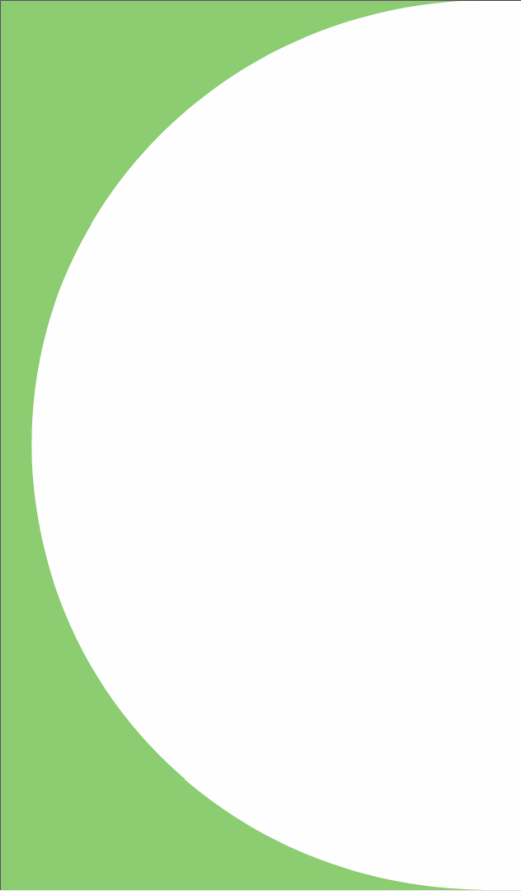 Jõgevamaa koostöökoja toimimine, koostöö ja JÄTKUSUUTLIKKUS
Jõgevamaa Koostöökoja ja partnerite tegevusvaldkonnad tegevuspiirkonnas
Jõgevamaa Koostöökoda:
Innovatsiooni soosimine
Avaliku-, era –ja kolmanda sektori partnerlus
Piirkondliku eripära rakendamine ja konkurentsivõime
Omaalgatuse ja koostöö/ võrgustiku toetamine
Elukvaliteedi parandamine
Kaasamine 
JKTK: kogukondade võimestamine
KOV: juhtumipõhine lähenemine
Kohalike kogukondade võimestamine
JKTK: toetusmeetmed
KOV: tegevustoetus
EL, riiklikud ja regionaaltoetused
Joonis selgitab kolme osapoole -  Jõgevamaa Koostöökoja, kohalike omavalitsuste ja maakondlike organisatsioonide tegevuste seotust.

Kõigil kolmel on väga suur ühisosa: kohalike  kogukondade võimestamine, noored, turism, majandusareng ja ettevõtlus, säästev areng, turvalisus ning kultuur, sport ja vaba aeg. 

LEADER tegevusrühmal on lisaks omad tegevusvaldkonnad: partnerlus sektorite vahel, innovatsioon, omaalgatuse toetamine, elukvaliteedi parandamine, piirkondliku eripära rakendamine ja omaalgatuse ning koostöö/ võrgustiku toetamine.
Haavatavate sihtrühmade toetamine
JKTK: sihtrühmade võimestamine
KOV: juhtumipõhine lähenemine, infrastruktuur
Noored
JKTK: projekti-toetused
KOV: kool, huviharidus, noortekeskused
MK: ettevõtlik kool
Turism
JKTK: maine ja projektide toetamine
KOV: turismiettevõtja/infra, valla maine
MKO: maakonna maine, 
Kultuuritee, koolitamine, võrgustik
Maakonna toimivus ja maine
Majandusareng ja ettevõtlus
JKTK: VKE-de toetamine, innovatsioon, kohalik toit
KOV: infrastruktuur
MKO: EASi teenuste 
vahendamine, nõustamine
Sotsiaal-teenused
Turvalisus
JKTK: projektitoetused, 
KOV: tegevustoetus
EL, riiklikud ja regionaaltoetused
EL tulenevad võimalused
Säästev areng
Sotsiaaltoetus ja sotsiaalabi
Kultuur, Sport, Vaba aeg
JKTK: sündmused, MTÜ vara parendamine/ehitamine
KOV: rajatised, tegevustoetus 
EL, riiklikud ja regionaaltoetused
Maakondlikud organisatsioonid:
Kohalikud omavalitsused:
Elukoha ja eluaseme väärtus
Haridus
Tervishoid
Heakord
Ühistransport
Sotsiaalhoolekanne
Tehniline taristu
EL, riiklikud ja regionaaltoetused
Kommunaalteenused
Jäätmehooldus
Ruumiline planeerimine
Energeetika
Elamu- ja kommunaalmajandus
Keskkonna areng
Teedevõrk
12
Organisatsiooni ülesehitus ja personali tööülesanded
Organisatsiooni ülesehitus
Jõgevamaa Koostöökoda asutati 1. märtsil 2006. Asutajaliikmeid oli 68, sh 11 kohalikku omavalitsust: kõik Jõgevamaa vallad ja Mustvee linn. 
Organisatsiooni kõrgeimaks juhtorganiks on liikmete üldkoosolek. 1. jaanuari 2023 seisuga on ühingul 95 liiget: 5 omavalitsust, 32 ettevõtet ja 58 mittetulundusühingut. Üldkoosolek kinnitab Jõgevamaa Koostöökoja strateegia, toetusmeetmete rakendamise kava, audiitori  ning vajadusel vastavad muudatused.
11-liikmelisse juhatusse kuuluvad kolme piirkonna – Vooremaa, Põltsamaa, Peipsi - MTÜde, ettevõtjate ja omavalitsuste, samuti maakondlike organisatsioonide ning Jõgevamaa Kodukandi Ühenduse esindajad. Juhatus jälgib ja suunab Jõgevamaa Koostöökoja tegevuspiirkonna strateegia elluviimist. Juhatusele allub tegevjuht, kes haldab bürood. Büroo kaasab toetusmeetmete taotlusvoorude läbiviimiseks eksperte ning kutsub kokku hindamiskomisjonid. Juhatus kinnitab hindamiskomisjonide poolt moodustatud meetmete taotlusvoorude paremusjärjestused. 
Personali tööülesanded
Tegevjuht: korraldab organisatsiooni igapäevategemisi, osaleb juhatuse volitusel koostööprojektides tegevusrühma esindajana, osaleb ja koordineerib koostööd teiste Jõgevamaa katusorganisatsioonidega, jälgib tegevusrühma eelarve täitmist, jälgib kokkulepitud tegevusplaanide ja strateegiliste eesmärkide täitmist.
Projektijuht-raamatupidaja: nõustab taotlejaid, menetleb laekunud taotlusi, jälgib projektide elluviimist, nõustab kuluaruannete täitmist, juhib Jõgevamaa Koostöökoja poolt algatatud projekte ja kogub seireinfot. Jälgib tegevusrühma eelarve täitmist, korraldab Jõgevamaa Koostöökoja liikmetele ja maaelu edendajatele koolitusi, seminare ja õppereise strateegias olulistel teemadel.
Projektijuht-võrgustiku koordinaator: nõustab taotlejaid, menetleb laekunud taotlusi, jälgib projektide elluviimist, nõustab kuluaruannete täitmist, juhib Jõgevamaa Koostöökoja poolt algatatud projekte ja kogub seireinfot. Koordineerib tegevusrühma poolt toetatavaid ettevõtjate võrgustike arendustegevusi.
Projektijuht-võrgustiku koordinaator(ESF+): nõustab taotlejaid, menetleb laekunud taotlusi, jälgib projektide elluviimist, juhib oma valdkonna projektide elluviimisel oluliste koostööpartnerite võrgustikku ja kogub seireinfot.
13
Organisatsiooni toimimine ja jätkusuutlikkus
Jõgevamaa Koostöökoda on tegutsenud järjepidevalt LEADER-tegevusrühmana alates aastast 2006 ja viinud ellu perioodide 2007- 2013 ja 2015 – 2023 arengustrateegiad.
2015-2023 perioodi arengustrateegias seatud sihtide saavutamiseks avati kuus toetusmeedet koos alameetmetega, kokku kaheksa meedet. Kaks avatud meedet olid seotud COVID-19 pandeemiast tingitud mõjuga tegelemiseks. Edukalt on läbi viidud hulgaliselt taotlusvoore ning heaks kiidetud ligikaudu 600 projektitaotlust. Programm-perioodil 2015-2023 viidi läbi ka Covid-19 taastekava vahendeid puudutavad taotlusvoorud ja kiideti heaks 37 projektitaotlust.
Jõgevamaa Koostöökoda on osalenud mitmetes koostööprojektides sh rahvusvahelistes nii osaleva- kui ka juhtpartnerina. Rahvusvaheline koostööprojekt „Handicraft“ pälvis äramärkimise Põhja- ja Baltimaade koostööprojektide konkursil. 
Lõppeva programm-perioodi eesmärkide täitmiseks oleme kaasanud lisavahendeid PATEE programmist ja PRIA lühikeste tarneahelate meetmest. Mõlema meetme vahendeid on kasutatud kohaliku toidutootjate ja toidupakkujate võrgustiku koostöö tõhustamiseks. Mitmete toetustegevuste tulemusena moodustavad Jõgevamaa kohaliku toiduga seonduvad ettevõtted hästi toimiva tuumiku ja on loonud kaks mittetulundusühingut, millega on saavutanud arvestatava tuntuse nii kohalikul kui ka üle-eestilisel tasandil.
Jõgevamaa Koostöökoda korraldab oma ligi 100-le liikmesorganisatsioonile regulaarselt koolitusi ning õppereise. Oleme oma teemavalikutes lähtunud strateegilistest eesmärkidest, aktuaalsusest ning laiemalt liikmete huvidest. Liikmetega pideva kontakti hoidmine ning nende vajadustele vastavate inspireerivate tegevuste pakkumine on taganud hea omavahelise koostöösuhte ja liikmete  jätkuva panustamise Koostöökoja arengusse.
14
Eelarve ja kogemus finantsjuhtimisel
Eelarve kujunemine
Jõgevamaa Koostöökoja eelarve koosneb LEADER-meetme administratiiveelarvest (tegevus- ja elavdamiskulud) ja Jõgevamaa Koostöökoja liikmemaksudest. Liikmemaksudest makstakse organisatsiooni toimimiseks vajalikud kulud, projektide omaosalused ja tagatakse organisatsiooni likviidsus, tegutsemisvõimekus ning jätkusuutlikkus. Liikmemaksud moodustavad ca 5% tegevusgrupi tuludest. 
Projektipõhiseid tegevusi rahastatakse vastavalt projekti iseloomule, omaosalusse panustavad kohalikud omavalitused ja teised organisatsioonid. Perioodil 2023-2027 rakendab Jõgevamaa Koostöökoda Euroopa Sotsiaalfond+ toetust sotsiaalvaldkonna projektide elluviimiseks. Eelarve maht määratakse regionaalministri ja sotsiaalkaitseministri määrustega.
LEADER-meetme rakendamisel kavandatakse suurema mahuga taotlusvoorud perioodi alguses (vt Eelarve jaotus), et tagada tegevusrühma rahaline stabiilsus ja jätkusuutlikkus kogu perioodi vältel.
Tulenevalt uuel perioodil sõnastatud missioonist, visioonist ja strateegilistest eesmärkidest on  Jõgevamaa Koostöökoda valmis taotlema projektitoetusi ka teistest allikatest, nt PRIA sobivatest meetmetest, siseriiklikest toetusmeetmetest, aga ka Euroopa Liidu toetusprogrammidest nagu Interreg vms. 
Kogemus finantsjuhtimisel
Jõgevamaa Koostöökoja LEADER-meetme eelarvet on kasutatud perioodidel 2007-2013 ja 2015-2023 eesmärgipäraselt. Tegevusrühma iga-aastane finantsaruandlus on audiitoritelt saanud positiivse hinnangu. Tegevusrühma meeskonnas töötab projektijuht-raamatupidaja, me ei osta teenust sisse. Tegevusrühm tunneb hästi e-PRIA ja ja Riigi Tugiteenuste Keskuse e-teenuse keskkonda.  
LEADER-meetme taotlusvoorud on viidud läbi vastavalt määrusele, EAFRD  ja riigieelarve vahendeid on kasutatud sihipäraselt ning toetuse saajad pole pidanud tegema tagasimakseid lähtuvalt taotlusvooru läbiviija eksimustest.
15
Koostöö teiste organisatsioonidega
Koostöö perioodil 2014-2023
Kohaliku toidu valdkonnas loodi Jõgevamaa kohalike toidutootjate ja toidupakkujate (ettevõtjate) võrgustik ning viidi ellu mitmeid ühistegevusi  piirkondlike koostööpartneritega. Osaleti kahes kohaliku toidu väärtustamisele suunatud LEADER koostööprojektis "Kohalik toit kättesaadavaks„ ja „Kohalik toit on tervislik ja trendikas“. Algatati ühisprojektid „Meie oma toit“ ning „Jõgevamaa toidupärandi tutvustamine“.  Lisaks saadi toetust kahele projektile PRIA meetmest 16.4 lühikeste tarneahelate või kohalike turgude kaudu põllumajandustoodete ja toidu turustamisvõimaluste arendamiseks.
Jõgevamaa Koostöökoda viis perioodil 2015-2023 Jõgevamaa Arendus- ja Ettevõtluskeskuse partnerina ellu Jõgevamaa PATEE programmi toiduvaldkonna arendamise tegevusi. 
Energiatõhususe valdkonnas algatati LEADER koostööprojekt „Taastuvenergia lahendused väiketarbijatele“ ja kultuuri valdkonnas ühisprojekt „Kunst avalikus ruumis“. Turismi valdkonnas osaleti mitmes koostööprojektis Peipsi järvefestivali läbiviimiseks ja koostööprojektis „Elu kahe maailma piiril II“. Kogukondade arendamise valdkonnas osaleti LEADER koostööprojekt “Arukate külade arenguprogramm”.
Rahvusvahelise koostöö osas osaleti turismi valdkonna koostööprojektis “Kogukondade tugevdamine ja turismi edendamine National Geographic kollaste akendega” („Kollased aknad III“). 

2023-2025 on Jõgevamaa kaasatud Eesti ühe pilootpiirkonnana Interreg Baltic Sea projektis BASCIL („Innovative Solutions for the Rural Food Production Sector to Diversify into Sustainable Culinary Tourism Services“, Eestist on projekti partnerid Eesti Maaturism ja Eesti Põllumajandus-Kaubanduskoda), mille raames toetatakse piirkonnas uuendusliku agroturismi võrgustiku arendamist.
2023-2025 osaleb Jõgevamaa Koostöökoda assotsieerunud partnerina Interreg Baltic Sea  projektis MainPotRe („Maintenance and scaling up potato growing and consumption heritage in Northern Baltic region to build up resilient communities“, juhtpartner Läti Põllumajandusressursside ja -ökonoomika instituut), mille eesmärk on innustada väikekasvatajaid kasvatama kohalikke kartulisorte ja populariseerida kartulitoite.

Koostöö perioodil 2024-2027
Jätkame koostööd Jõgevamaa Arendus- ja Ettevõtluskeskusega panustades Jõgevamaa mainekava ning kliima- ja energiakava tegevustesse.
Perioodil 2023-2027 osaleme koostöö- ja ühisprojektides, mis panustavad kogukondade aktiveerimisele ja ettevõtlusalase koostöö tõhustamisele. Valdkondade fookusteemadeks on arukad külad, agroturism, kohalik toit ning taastuvenergia ja ringmajandus.  Esmased läbirääkimised koostööks on toimunud naaber-tegevusrühmadega PAIK, Järva Arengu Partnerid, Tartumaa Arendusselts. Jätkame koostööd Maaelu Teadmuskeskusega.
Rahvusvahelisel tasandil jätkame koostööläbirääkimisi Trasimeno Orvietano tegevusrühmaga Itaalias ringmajanduse valdkonnas.
16
2015-2023 perioodi strateegiliste eesmärkide täitmine
Üldine hinnang strateegia täitmisele:
Jõgevamaa Koostöökoja arengustrateegia perioodi 2015-2023 iseloomustab kahe ühiskonda raputanud ning ettevõtlus- ja koostöökeskkonda oluliselt mõjutanud sündmuse mõju – 2020. aasta kevad-talvel alanud üleilmne koroonapandeemia ning kaks aastat hiljem alanud Venemaa täiemahuline sõda Ukrainas. 
On selge, et sellise mastaabiga sündmused ja nende mõju kanduvad edasi ka varem tehtud plaanidesse. Mõju võis olla nii negatiivne, nt varem plaanitud tegevuste teostamine osutus uues olukorras võimatuks või keerukaks, tooted või teenused ei olnud enam tarbijatele atraktiivsed või kättesaadavad, või ka positiivne, näiteks seoses silmast-silma koolituste asendamisele virtuaalsete koolitustega on võimalik koolitada planeeritust oluliselt rohkem sihtrühma liikmeid. 
Ukrainas 2022. aasta talvel alanud täiemahuline sõda muutis taaskord ettevõtluskeskkonda ning tõi endaga kaasa ka muudatuse ühiskonna prioriteetides. Ka see sündmus võis mõjutada ettevõtete ja organisatsioonide võimekust ja valmidust varem planeeritud moel Jõgevamaa ettevõtlus- ja elukeskkonna arendamisel kaasa lüüa.
Võttes arvesse arengustrateegia perioodil toimunud olulisi sündmusi ning arvestades ülal kirjeldatud strateegiliste eesmärkide ja meetmete sihttasemete saavutamist, võib strateegia täitmist hinnata edukaks. Ellu on viidud suurel hulgal Jõgevamaa Koostöökoja tegevuspiirkonna ettevõtlus- ja elukeskkonda ning piirkonna eripärade rakendamist edendavaid projekte. Kaasatud ja koostööle õhutatud tegevuspiirkonna elanikke ja organisatsioone, loodud uusi teenuseid ja töökohti ning toetust saanud ettevõtete käive on kasvanud olulisel määral. 

Tuginedes strateegia täitmise seire tulemustele ning 2023. aasta märtsis läbi viidud toetusmeetme tagasisideküsitlusele, tõusetusid järgmised ettepanekud:
Senisest suuremat tähelepanu tasub pöörata erinevate osapoolte (kogukonnad, ettevõtted jt) koostöö innustamisele ja toetamisele.
Taotlejad ja projektide elluviijad võivad vajada tuge siht- ja sidusrühmade kaasamiseks projektidesse nii taotlemise kui ka projektide rakendamise faasis, samuti võivad nad vajada tuge uuenduslike projektide väljatöötamisel.
Toetada väiksema taotluste koostamise kogemusega potentsiaalseid taotlejaid.
Muuta taotluse hindamise protsessi läbipaistvamaks ja arusaadavamaks. 
Taotlustele, mis ei osutunud edukaks, tuleks võimalusel esitada kirjalik tagasiside taotluses esinenud puudujääkide kohta. 



Allikas: Jõgevamaa Koostöökoja arengustrateegia 2015-2023. Hinnang strateegia täitmisele ja soovitused. Civitta. 2023.
17
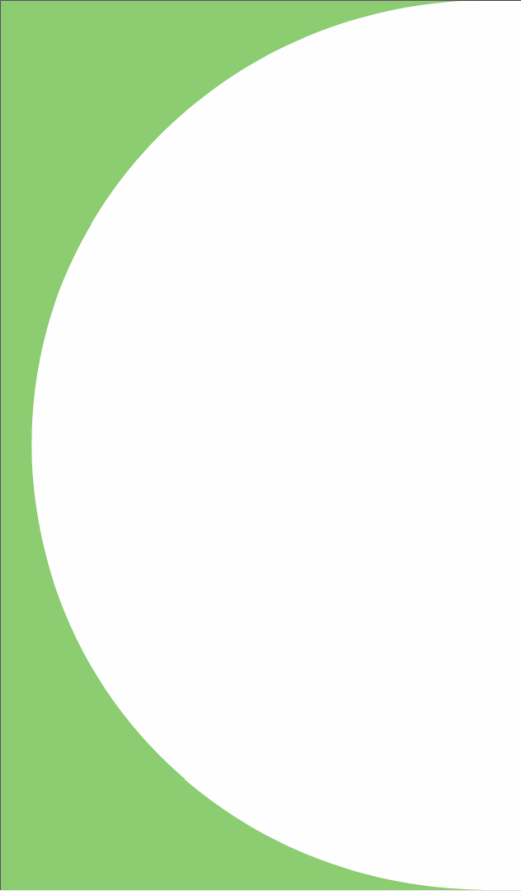 Strateegia koostamise protsess
Strateegia koostamise protsess ja metoodika, kaasamise kava
Kaasamisprotsess:
01.04.2022 Inspiratsiooniseminar "MAALE? SEE ON JÄTKUVALT VÕIMALIK!„ 
15.05.2022 Ideekorje ja visiooniseminar Kuremaal
24.05.2022 Ideekorje ja visiooniseminar Pajusis
27.05.2022 Ideekorje ja visiooniseminar Mustvees
02.06.2022 II Strateegiaseminar Mokko turismitalus
16.06.2022 III Strateegiaseminar JKTK kontoris juhatusega
11.08.2022 IV Strateegiaseminar (visiooni sõnastamine) Kadrinas
19.08.2022 V Strateegiaseminar (eesmärkide sõnastamine) JKTK kontoris juhatusega
02.09.2022 VI Strateegiaseminar (strateegiakaartide koostamine) JKTK kontoris juhatusega
06.09.2022 VII Strateegiadokumendi tutvustamine ja kooskõlastamine JKTK üldkoosolekul
12.09.2022 VIIa Strateegiadokumendi tutvustamine ja kooskõlastamine turismisektoriga
13.09.2022 VIIb Strateegiadokumendi tutvustamine ja kooskõlastamine energiasektoriga
19.09.2022 VIIc Strateegiadokumendi tutvustamine ja kooskõlastamine toidusektoriga
20.09.2022 VIId Strateegiadokumendi tutvustamine ja kooskõlastamine ettevõtluse edendajatega
20.09.2022 VIIe Strateegiadokumendi tutvustamine ja kooskõlastamine kogukonna sektoriga
30.09.2022 VIIf Strateegiadokumendi tutvustamine ja kooskõlastamine sotsiaaltöö valdkonna eestvedajatega
27.10.2022 Tegevuspiirkonna strateegia tutvustamine JAEKi eestvedajatele Jõgeval
03.11.2022 Strateegiadokumendi tutvustamine ja kooskõlastamine turismisektoriga
17.11.2022 Strateegiadokumendi tutvustamine ja kooskõlastamine kogukonnasektoriga
01.12.2022 Strateegiadokumendi tutvustamine ja kooskõlastamine sotsiaalvaldkonna esindajatega
IV kv 2022 Kohtumised endiste ja tänaste EASi, PRIA, maakondlike arenduskeskuste, 
energia, turismi, ettevõtluse ja sotsiaalvaldkonna spetsialistidega
10.10.2022 Strateegiakaartide kooskõlastamine JKTK töötajatega
28.11.2022 Tegevuskava kooskõlastamine JKTK töötajatega
08.12.2022 Strateegiadokumendi kooskõlastamine JKTK töötajatega
06.01.2023 Strateegiadokumendi tutvustamine ja kooskõlastamine JKTK üldkoosolekul
19.-20.01.2023 Strateegiadokumendi tutvustamine ja täiendamine JKTK juhatusega Rakveres
08.02.2023 Strateegiadokumendi tutvustamine ja kooskõlastamine JKTK juhatusega 
13.02.2023 Strateegiadokumendi kavandi avalikustamine ja ettepanekute kogumine Jõgeval
14.03.2023 Strateegiadokumendi tutvustamine ja kooskõlastamine JKTK juhatusega 
23.03.2023 Strateegiadokumendi tutvustamine ja kooskõlastamine JKTK üldkoosolekul
24.03.2023 Strateegiadokumendi tutvustamine ja kooskõlastamine Puuetega Inimeste kojas
03.05. 2023 Strateegia meetmete tutvustamine ja kooskõlastamine kogukondade ettevõtlikuse seminaril
25.05.2023 Strateegiadokumendi kinnitamine JKTK üldkoosolekul
Ühisstrateegia koostamisel peeti oluliseks nii huvirühmade kaasamist kui  erialaspetsialistide arvamust. Erinevate huvirühmade kaasamine strateegia koostamisel kui ka tegevuste ettevalmistamisel viidi läbi järgmise plaani alusel: 

I etapp: ühisstrateegia koostamise kavatsuse avalikustamine.
II etapp: selleks, et jõuda võimalikult paljude inimesteni viidi mais 2022 läbi
ideekorjeseminarid Kuremaal, Pajusis ja Mustvees, et kaasata kõikide piirkondade kogukondi ja ettevõtjaid, et saada laiapõhjalist vajaduspõhist sisendit uue ühisstrateegia koostamiseks.
III etapp:
strateegiaseminaride käigus suvel ja sügise algul 2022 koostati JKTK juhatuse ja liikmete abil ühisstrateegia esmane versioon.
IV etapp:
huvirühmade arutelude käigus täpsustati ja kooskõlastati strateegiadokumenti ning sõnastati küsimused spetsialistidele.
V etapp:
spetsialistide abil küsimustele lahenduste leidmine ja strateegiadokumendi valideerimine;
VI etapp:
juhatuse ja üldkoosoleku abil strateegiadokumendi ja meetmete täiendamine lähtuvalt huvirühmalt ja spetsialistidelt saadud tagasisidele.
VII etapp:
tegevuspiirkonna elanikele strateegiadokumendi kavandi tutvustamine, vajadusel ettepanekute kogumine ja täiendamine ning ühisstrateegia kinnitamine üldkoosolekul.

Piirkonnapõhistel aruteludel ja strateegiaseminaridel oli võimalus osaleda kõikidel huvilistel. Ürituste reklaamid ilmusid maakondlikus ajalehes, Jõgevamaa Koostöökoja kodulehel ja sotsiaalmeediakanalis.
I – Ühisstrateegia koostamisest teadaandmine
II - Ideekorjeseminarid
III - Ühisstrateegia koostamine
IV - Huvi-rühmadega  koos-kõlastamine
V –Kohtumised spetsialistidega
VI - Ühisstrateegia täiendamine
VII - Ühisstrateegia avalikustamine ja kinnitamine
19
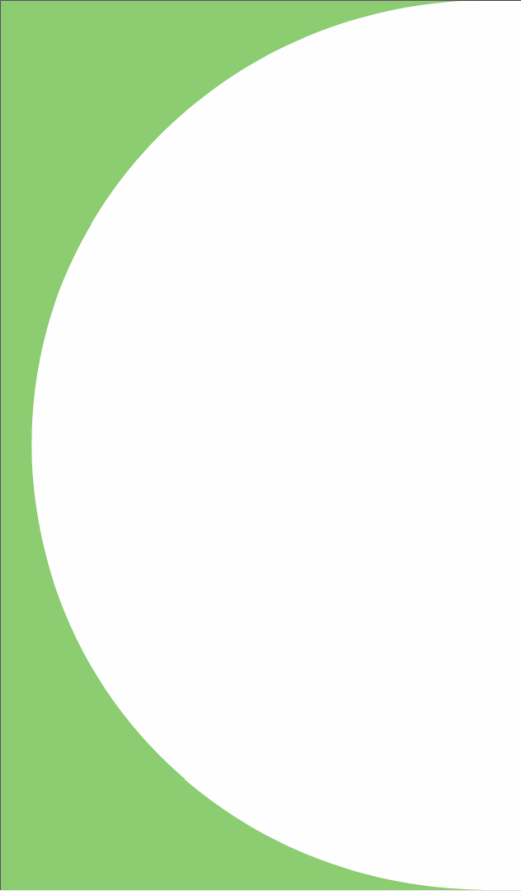 Tegevuspiirkonna analüüs Swot-meetodil
SWOT ANALÜÜS

Peamised strateegilised tegevussuunad:
kollane - atraktiivsed töökohad
sinine - turism
punane - kogukonnad
lilla - energia säästmine
roheline - sotsiaalvaldkond (ESF+)
21
SWOT analüüsi põhijäreldused: Jõgevamaa Koostöökoda keskendub peamiselt neljale tegevusvaldkonnale, kus ta rakendab viit strateegiat. JKTK ei keskendu turismi arendamisele eraldi, vaid seda edendatakse läbi teiste meetmete.
5. 
Sotsiaalselt turvalise elukeskkonna edendamine (ESF+).
3. 
Passiivsete kogukondade  äratamine esimeste kogukonnaprojektide teostamise abil ja 
4.
aktiivsete kogukondade suunamine arukate külade tegevusraamidesse.
1. 
Atraktiivsete töökohtade arvu suurendamine mikro- ja väikeettevõtetes ning MTÜ-des innovatsiooni abil koostöös teadus- ja haridusasutustega ning Euroopa parimatest edulugudest õppides.
2.
Energia impordi ja energiakulude vähendamine tegevuspiirkonnas kaasaegsemaid ja energiaefektiivsemaid tehnoloogiaid kasutades.
Kuidas konkurentsieeliseid säilitada? 
Aidata kaasa teadus- ja kompetentsikeskuste, Maaelu Teadmuskeskuse ja Luua Metsanduskooli, avalikkusele nähtavuse suurendamisele tegevuspiirkonnas.
Kuidas konkurentsieeliseid juurde saada?
Maaelu Teadmuskeskuse ja Luua Metsanduskooli abil püüda tekitada konkurentsieelised piirkonna ettevõtetele.
Tutvustada Euroopa edukamaid LEADER tegevusrühmade projekte tegevuspiirkonnas.
22
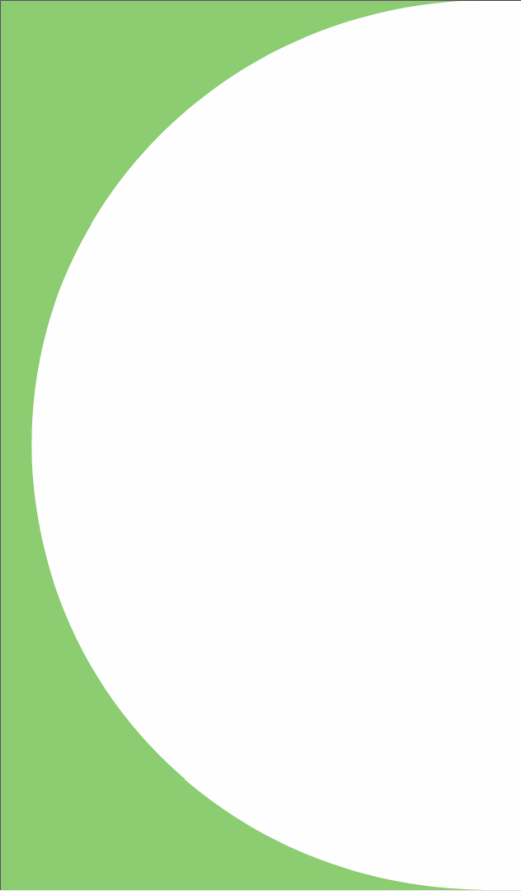 SISE- JA Väliskeskkonna analüüside PEAMISED järeldused
Sise- ja väliskeskkonna analüüside peamised järeldused
Elanike ja töökohtade arv kahaneb ning noored leiavad rakendust ülikoolilinnades.
Tootmine (sh põllumajandus) muutub tootlikumaks. 30 aastaga on põllumajandusega seonduvas sektoris töökohtade arv vähenenud ligi 90%. 
Töö iseloom on üha keerukam ja töökohtade arv kahaneb, kuna sama töö teeb ära väiksem arv inimesi. Riiklikud prioriteedid on suunatud innovatsiooni ja säästliku arengu toetamisele. Jõgeva maakonnas on töökohtade arv viimase 30 aastaga vähenenud ca 49%. Tööjõu hulk kahaneb kiiremini kui tööga hõivatute hulk. Lisaks on Eesti Töötukassa andmatel Jõgeva maakonna töötud madala kvalifikatsiooniga ja 75% töötutest kuulub riskirühma. Jõgeva maakonnas on kõrgharitud inimeste osakaal madal, Eesti lõikes tagantpoolt kolmandal kohal ning ainsa maakonnana ei näita kasvutrendi.
Uued töökohad tekivad peamiselt ülikoolilinnakute juures Tallinnas, Tartus ja välismaal. Noored omandavad hariduse ülikoolilinnades ja jäävad õppimise järgselt ülikoolide piirkonda tegutsema ja elama. Lisaks atraktiivsetele töökohtadele on linnades ka rohkem võimalusi. 2020. aastal läbiviidud elukeskkonna rahulolu uuringust tuli välja, et tegevuspiirkonna elanikud hindavad meie elukeskkonda keskmisest madalamalt. Kõige madalamalt hinnatakse liikuvuse, avaliku ruumi ning KOV-iga seotud teemasid.
Karjääri ja teadmiste omandamise tõttu sünnitusiga kasvab ja iive kahaneb, elanikkond vananeb. Jõgevamaa rahvastikupüramiid kirjeldab vananevat rahvastikku, kus eakate osatähtsus rahvastikus on suur ja laste (0-14-aastaste) osatähtsus madal.
Jõukus ja rahvahulk sh kogukonnad kahanevad. Jõgeva maakonna rahvaarv on viimase kümne aasta jooksul vähenenud 7,5% võrra, suurem negatiivne rahvaarvu muutus on toimunud vaid Ida-Viru maakonnas, kus rahvaarv on vähenenud 8,7% võrra. Jõgeva maakonna brutotulu palgatöötaja kohta on võrreldes teiste maakondadega tagantpoolt neljandal kohal.
Elanike arv maakonnas kahaneb ca 1,2% aastas.
Vaata ka järgmisel slaidil toodud selgitavat joonist.
24
Sise- ja väliskeskkonna analüüside peamised järeldusedElanike ja töökohtade arv kahaneb ning noored leiavad rakendust ülikoolilinnades
Uued töökohad tekivad peamiselt ülikoolilinnakute juures Tallinnas, Tartus ja välismaal
Töö iseloom on üha keerukam ja töökohtade arv kahaneb, kuna sama töö teeb ära väiksem arv inimesi. Riiklikud prioriteedid on suunatud innovatsiooni ja säästliku arengu toetamisele.
Jõukus ja kogukonnad kahanevad
Tootmine (sh põllumajandus) muutub tootlikumaks
Ca 59% elanikkonnast => põllumaj. 1939
Ca 2,2% töötajatest => põllumaj. 2022
Töökohtade arv väheneb, kuna sama töö teeb ära väiksem hulk inimesi
Noored omandavad hariduse ülikoolilinnades Tallinnas, Tartus, välismaal ja jäävad õppimise järgselt ülikoolide piirkonda tegutsema ja elama
Elanike arv kahaneb maakonnas ca 1,2% aastas
Elanikkond vananeb
Karjääri ja teadmiste omandamise tõttu sünnitusiga kasvab ja iive kahaneb
25
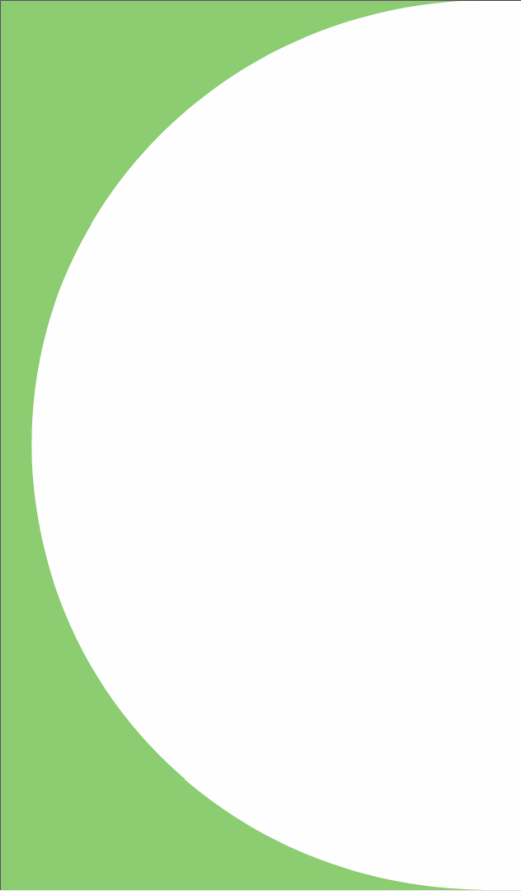 strateegilised eesmärgid 2023-2027
Visioon ja strateegilised eesmärgid
JÕUKAS JÕGEVAMAA PAKUB MITMEKÜLGSET ENESETEOSTUST JA SOTSIAALSELT TURVALIST ELUKESKKONDA
Tulemus / mõju(d): eesmärk
Suurendame atraktiivsete töökohtade arvu mikro- ja väikeettevõtetes.
Vähendame energia importi ja energiakulusid tegevuspiirkonna ettevõtetel ning kogukondadel.

Taotleja: eesmärk
Julgustame vähemalt 20% tänaseid passiivseid asustusüksusi (25 asustusüksust) alustama kogukondliku tegevusega (nt kultuuriselts, külaselts, vabatahtlikud päästjad, huviselts jt). Aktiivsetes kogukondades on elanike arvu langus madalam võrreldes nendega, kus kogukonnategevust ei toimu.
Julgustame  vähemalt 34% tänaseid aktiivseid kogukondi (30 asustusüksust) rakendama aruka küla strateegilise juhtimise lähenemist ning saavutama mõjueesmärke. Arukate küla metoodika rakendamisega tegelevates asustusüksustes on elanike arvu langus madalam võrreldes nende aktiivsete asustusüksustega, kus arukate külade lähenemist ei rakendata.

Tegevused: eesmärk
Jõgevamaa Koostöökoja poolt pakutavad toetusmeetmed töötavad tõhusalt ja aitavad kaasa mõjueesmärkide saavutamisele.

Õppimine ja areng (planeerimine ja ehitamine): eesmärk
Oleme kursis EL riikide mõjusamate LEADER projektide sisu ja tulemustega ning piirkonna ettevõtetele ja kogukondadele tutvustatakse kohalikke ning rahvusvahelisi edulugusid inspiratsiooni saamiseks.
Jõukas – rõõm elamisest
Atraktiivsete töökohtade arvu suurendamine mikro- ja väikeettevõtetes.
Energia impordi ja energiakulude vähendamine.
Jõgevamaa – Jõgevamaa Koostöökoja tegevuspiirkond
Mitmekülgne eneseteostus
Tänastes passiivsetes kogukondades (asustusüksuses ei tegutse aktiivset MTÜ-d ning puuduvad kogukondlikud tegevused) aktiivsuse suurendamine.
Pakkuda tänastele aktiivsetele kogukondadele võimalust suunduda arukate külade tegevusraamidesse (“arukatele küladele kiirendi”), et nad saavutaksid endale püstitatud olulisi mõjueesmärke.
Sotsiaalselt turvaline elukeskkond
Aidata kaasa Euroopa Sotsiaalfond+ (ESF+) erieesmärkide saavutamisele:
pikaajalise hoolduse teenuste kättesaadavuse ja kvaliteedi parandamine ning hoolduskoormuse leevendamine;
inimväärikuse tagamine, sh vaesuse vähendamine ja sotsiaalse kaasatuse suurendamine.
27
Missioon
Jõgevamaa Koostöökoda aitab suurendada tegevuspiirkonna mikro- ja väikeettevõtete, kogukondade ja mittetulundusühingute finantsvõimekust.

Jõgevamaa Koostöökoda algatab, edendab ning motiveerib olulistel teemadel koostööd, vahendab finantstoetusi ja siseriiklikul ning rahvusvahelisel tasemel parimaid praktikaid infotundide, seminaride, koolituste ja õppereiside abil.
28
Jõgevamaa Koostöökoda:
Jõgevamaa Koostöökoda keskendub missiooni täitmisel järgmistele tegevusvaldkondadele:

Majandusareng ja ettevõtlus;
Säästev areng;
Kohalike kogukondade võimestamine;
Kaasamine;
Haavatavate sihtrühmade toetamine;
Omaalgatuse ja koostöö/ võrgustiku toetamine.

      - Mõjueesmärkide saavutamine on
        prioriteet;
      - abistava tegevuse osutamine, 
        mõjueesmärgid puuduvad.
Innovatsiooni soosimine
Avaliku-, era –ja kolmanda sektori partnerlus
Piirkondliku eripära rakendamine ja konkurentsivõime
Omaalgatuse ja koostöö/ võrgustiku toetamine
Elukvaliteedi parandamine
Kaasamine 
JKTK: kogukondade võimestamine
KOV: juhtumipõhine lähenemine
Kohalike kogukondade võimestamine
JKTK: toetusmeetmed
KOV: tegevustoetus
EL, riiklikud ja regionaaltoetused
Haavatavate sihtrühmade toetamine
JKTK: sihtrühmade võimestamine
KOV: juhtumipõhine lähenemine, infrastruktuur
Noored
JKTK: projekti-toetused
KOV: kool, huviharidus, noortekeskused
MK: ettevõtlik kool
Turism
JKTK: maine ja projektide toetamine
KOV: turismiettevõtja/infra, valla maine
MK: maakonna maine, 
Kultuuritee, koolitamine, võrgustik
Maakonna toimivus ja maine
Majandusareng ja ettevõtlus
JKTK: VKE-de toetamine, innovatsioon, kohalik toit
KOV: infrastruktuur
MK: EASi teenuste 
vahendamine, nõustamine
Sotsiaal-teenused
Turvalisus
JKTK: projektitoetused, 
KOV: tegevustoetus
EL, riiklikud ja regionaaltoetused
EL tulenevad võimalused
Säästev areng
Sotsiaaltoetus ja sotsiaalabi
Kultuur, Sport, Vaba aeg
JKTK: sündmused, MTÜ vara parendamine/ehitamine
KOV: rajatised, tegevustoetus 
EL, riiklikud ja regionaaltoetused
Maakondlikud organisatsioonid:
Kohalikud omavalitsused:
Elukoha ja eluaseme väärtus
Haridus
Tervishoid
Heakord
Ühistransport
Sotsiaalhoolekanne
Tehniline taristu
EL, riiklikud ja regionaaltoetused
Kommunaalteenused
Jäätmehooldus
Ruumiline planeerimine
Energeetika
Elamu- ja kommunaalmajandus
Keskkonna areng
Teedevõrk
29
Visioonist lähtuvalt on LEADER toetusmeetmed suunatud kogukondade võimestamisele, et saavutada järgmine arengutasand
Toetusmeetmed aitavad saavutada kõrgemat arengutaset kogukonnaelu edendamisel
Arukad külad on maapiirkondade kogukonnad,
mis töötavad välja nutikaid lahendusi, et tulla
toime väljakutsetega oma kohalikus kontekstis. Nad
tuginevad olemasolevatele kohalikele tugevustele ja
võimalustele, et tagada oma piirkonna jätkusuutlik
areng.
Kogukond ja kogukondlik tegevus on mõne kindla piir- või paikkonna inimeste organiseeritud või
organiseerimata kujul juhindatud või elluviidavad tegevused, mille eesmärgiks on seotud
piirkonna arendamine või kogukonna enda kohalike teenuste osutamine.
Kogukonnas kogukonnaelu praktiliselt puudub.
Allikas: Aktiivne kogukond: Siseministeerium
Arukate külade projekt: https://LEADERliit.eu/arukad-kulad/
30
Kogukondade arengutasemete defineerimiseks kasutame arengufaaside kontseptsiooni, kus iga faasi toetatakse asjakohaste tegevustega
Arengufaas:
Tunnused:
Arengufaasi toetavad tegevused:
eestvedamine on jagatud;
arengule lähenetakse strateegiliselt, uuenduslikult,  ambitsioonikalt;
finantsiliselt ollakse sõltumatu;
valla jaoks ollakse võrdne ja väärtuslik partner.
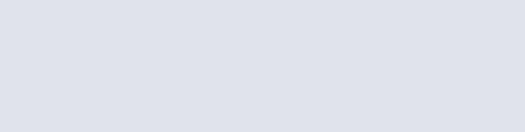 4. faas: „KESTLIK KÜLA“ ehk “ARUKAS KÜLA”
KAASA MENTORINA ehk 
ÕPI ÕPETAMISE KAUDU
Aktiivsed kogukonnad (91 asustusüksust)
3. faas: „ORGANISEERUNUD KÜLA“
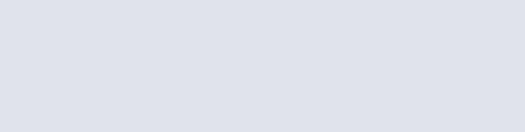 olemas on selge mandaadiga eestvedaja(d) ja kogukonda esindav juriidiline isik;
sõnastatud on kogukonna ühishuvi ja arengueesmärgid; 
olemas on projektide elluviimise kogemus;
kogukond on valmis dialoogiks partneritega.
ÕPETA ARENGUT PLANEERIMA
2. faas: „ENNAST MÄÄRATLEV KÜLA“
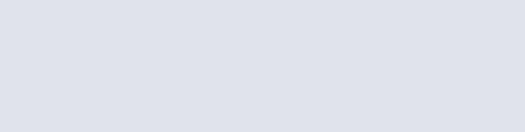 esile on kerkinud kogukonna jaoks baasiline probleem, mis vajab lahendamist;
olemas on eestvedaja(d), kelle tegevusest ollakse sõltuvad;
kogukond tegeleb identiteedi ja/või traditsioonide loomisega.
ÕPETA KAASAMA JA EESMÄRGISTAMA
Passiivsed kogukonnad (122 asustusüksust)
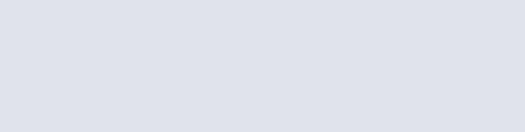 1. faas: „ÄRKAV KÜLA“
TOETA EESTVEDAJAT
olemas on vähemalt üks aktiivne huviline, kes vähemalt korra on kogukonda kokku kutsunud;
toimunud on üksikuid kohtumisi või tegevusi, kuid puudub traditsioon; 
ühishuvid on määratlemata.
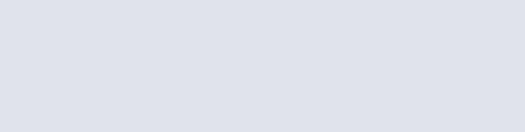 0 faas: „VALGE LAIK“
puuduvad aktiivsed ühisest tegevusest huvitatud elanikud;
puudub vajadus või huvi teiste külaelanikega suhtlemiseks; 
probleeme lahendatakse individuaalselt.
UURI
Allikas: Ivika Nõgel. „Mida arukas küla vajab?“ (06.12.2022), Eha Paasi ja Krista Pegolainen-Saare poolt välja töötanud külade arengufaaside kontseptsioon
31
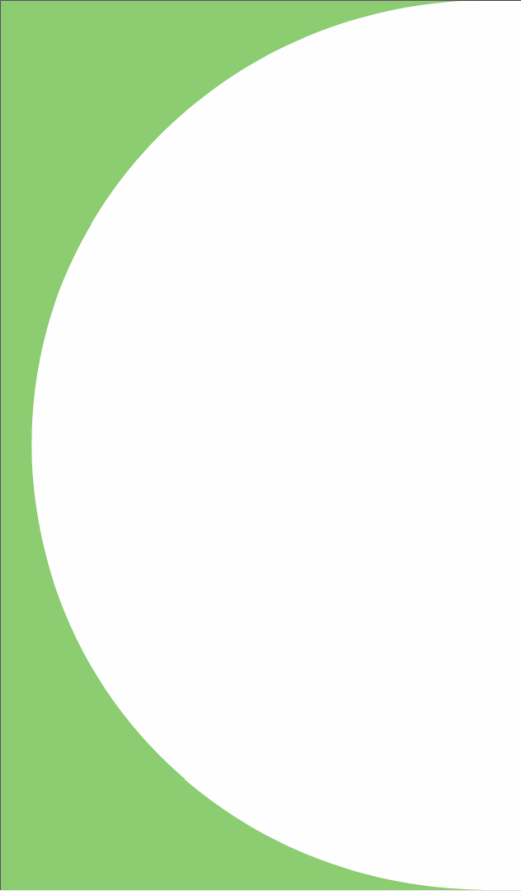 STRATEEGIa rakendamine
STRATEEGIA KAART
MEEDE 1 Ettevõtluse areng
Visioon: atraktiivsete töökohtade arvu suurendamine mikro- ja väikeettevõtetes
*Sihtväärtused on kirjeldatud kumulatiivselt
Tänu Koostöökoja tegevusele on töökohtade arvu langus maakonnas peatunud
Piirkonda tekib stabiilselt juurde keskmise ja keskmisest palgast kõrgema tasuga töökohti
Ettevõtlikud inimesed teavad meie ning naabermaakondades, et siinses piirkonnas toetatakse mikro- ja väikeettevõtete ning MTÜ-de projekte, mille tulemusena luuakse püsiv töökoht maakonna keskmisest suurema palgaga
Koostöökoja tunnustus tõstab ettevõtjates huvi atraktiivseid töökohti luua
Koostöökojal on kompetents disainida ettevõtete tarvis toetusmeetmeid
Koostöökojas on teadmised ja oskused ettevõtete arendamiseks, kellel on kasvupotentsiaal ja suunata nad koostöös kasumlikumalt tööle
Koostöökojal on teadmised, millistes Eesti ja Euroopa piirkondades ning kuidas on suudetud atraktiivseid töökohti luua mikro- ja väikeettevõtetesse
33
MEEDE 1: Ettevõtluse arengu meetme jaotus ja kirjeldus
34
STRATEEGIA KAART
MEEDE 2 Energiakulude vähendamise meede
Visioon:  energia impordi ja energiakulude vähendamine
*Sihtväärtused on kirjeldatud kumulatiivselt
Tegevuspiirkonnas on märgata energia impordi ja energiakulude vähenemist
Koostöökoja tegevused aitavad kaasa  energiasäästmise liikumisele
Koostöökojal on kompetents disainida energiasäästu tarvis toetusmeetmeid, mis reaalselt aitavad tõhusalt energiat kokku hoida
Meil  Koostöökojas on teadmised ja oskused:
mis on piirkonna energiasäästu vajadused
osata hinnata energiasäästu ja energiatootmisega seotud projekte
omada head ülevaadet projektidest Euroopa LEADER võrgustikus, mis on aidanud sealseid ettevõtteid ja kogukondi
35
MEEDE 2: Energiakulude vähendamise meetme jaotus ja kirjeldus
36
STRATEEGIA KAART PASSIIVSETELE KÜLADELE “KOGUKONNA ÄRATUS”
MEEDE 3.1
Visioon:  tänastes passiivsetes kogukondades aktiivsuse suurendamine.
KRIITILISED EDUTEGURID
(Müügilehtri kontseptsiooni alusel)
1. etapp:
2. etapp:
3. etapp:
4. etapp:
Vaata edasi järgmiselt slaidilt
5. etapp:
37
4. etapp:
5. etapp:
*Sihtväärtused on kirjeldatud kumulatiivselt
38
MEEDE 3.1 Kogukonnatöö käivitamise meetme jaotus ja kirjeldus
39
STRATEEGIA KAART AKTIIVSETELE KOGUKONDADELE 
“ARUKATE/KESTLIKE KÜLADE KIIRENDI”
MEEDE 3.2 ja 3.3
Visioon: Julgustame  vähemalt 34% tänaseid aktiivseid kogukondi (30 asustusüksust) rakendama aruka küla strateegilise juhtimise lähenemist ning saavutama mõjueesmärke. Arukate küla metoodika rakendamisega tegelevates asustusüksustes on elanike arvu langus madalam võrreldes nende aktiivsete asustusüksustega, kus arukate külade lähenemist ei rakendata.
KRIITILISED EDUTEGURID
(Müügilehtri kontseptsiooni alusel)
1. etapp:
2. etapp:
3. etapp:
4. etapp:
Vaata edasi järgmiselt slaidilt
5. etapp:
40
4. etapp:
5. etapp:
*Sihtväärtused on kirjeldatud kumulatiivselt
41
MEEDE 3.2 ja 3.3: Aruka küla lähenemise meetme jaotus ja kirjeldus
42
STRATEEGIA KAART
MEEDE 4 Sotsiaalse kaasatuse suurendamine
Visioon (5): Aitame kaasa Euroopa Sotsiaalfond+ (ESF+) erieesmärkide saavutamisele:
pikaajalise hoolduse teenuste kättesaadavuse ja kvaliteedi parandamine ning hoolduskoormuse leevendamine;
inimväärikuse tagamine, sh vaesuse vähendamine ja sotsiaalse kaasatuse suurendamine.
Positiivsed lahendused (ettepanekud kitsaskohtade lahendamiseks)
1.1 Pikaajalise hoolduse teenuste kättesaadavuse ja kvaliteedi parandamise ning hoolduskoormuse leevendamise tarvis pakume nõudepõhiste hooldajate koolitamise toetust, et suurendada tegevuspiirkonnas kvaliteetse teenuse pakkumist.
1.2 Sotsiaalse integratsiooni ja kaasatuse ehk aktiivse seltsielu edendamise abil tagame vähemkindlustatud elanikele inimväärika eluviisi, aitame vähendada vaesusest tingitud kitsakohti kultuurielu tarbimisel ja seeläbi aitame pikendada eluiga tegevuspiirkonna elanikel.
2. Mõõdetav mõju: Projekti lõppedes analüüsime, kas ESF+ erieesmärkide saavutamisele kaasa aitamine ja 0,476 mln euro kasutamine avaldas mõõdetavat mõju tegevuspiirkonnas.
3. Eelarve: 476 402 €
Kõrvaldab
Kõrvaldab
Tagajärg
(Negatiivsed tagajärjed, mille mõju on tarvis vähendada) 
Puuetega ja teised vähemkindlustatud elanikud on vähesel määral kaasatud aktiivsesse seltisellu.

Hoolduskoormus on paljudel aktiivselt töötavatel spetsialistidel liiga kõrge.
Probleemid / kitsaskohad

Puuetega inimestel pole häid tingimusi, et vähese sissetuleku tõttu olla sotsiaalselt kaasatud ning osaleda kultuuri-, spordi- ja teistes vabaajategevustes.

Aktiivsel tööturul tegutsevad inimesed on hoolduskoormusega seotud ega saa töötada täisajaga.
Põhjused
Maakonnas on eakate ja puuetega inimeste keskmisest suurem osakaal ja suur abivajajate arv; eakate osatähtsus on 25%; puuetega inimeste osakaal on kogu elanikkonnast Eesti kõrgemate seas (18% 2022. aasta 1. jaanuari seisuga). Kõrgem on puuetega inimeste osakaal vaid Põlva ja Võru maakondades (vastavalt 21% ja 19%). Puuetega inimeste suhtarv  on viimasel neljal aastal 5% võrra langenud. 
Elanike arvu pidev vähenemine toimub kiirusega 1-1,2 % aastas ning see trend jätkub. Kiireim kahanemine on toimumas vanuserühmas 20-29 aastat ehk vanemate inimeste osakaal kasvab.
Maakonna suhtelise vaesuse määr  tõusis 2021 aastal võrreldes 2020. aastaga 5,7%; kogu Eestis tõusis 2,2%.
Hoolduskoormusega inimesed vajavad täiendavat abi. Nt Jõgeva vallas esineb 70%-l hooldajatest probleeme töölkäimisega, kuna hooldatav vajab pidevat järelevalvet. (Jõgeva valla uuring 2022)
Ligipääsetavuse teenustase  on meie tegevuspiirkonnas äärmiselt madal.
Piirkonnas puudub piisaval määral nõudepõhiseid hooldajaid.
Negatiivsete tagajärgede põhjustajad on tarvis kõrvaldada
43
MEEDE 4: Sotsiaalse kaasatuse suurendamine
44
MEEDE 4: Sotsiaalse kaasatuse suurendamine
45
MEEDE 4: Sotsiaalse kaasatuse suurendamine
46
MEEDE 5: Koostööprojektide meede
47
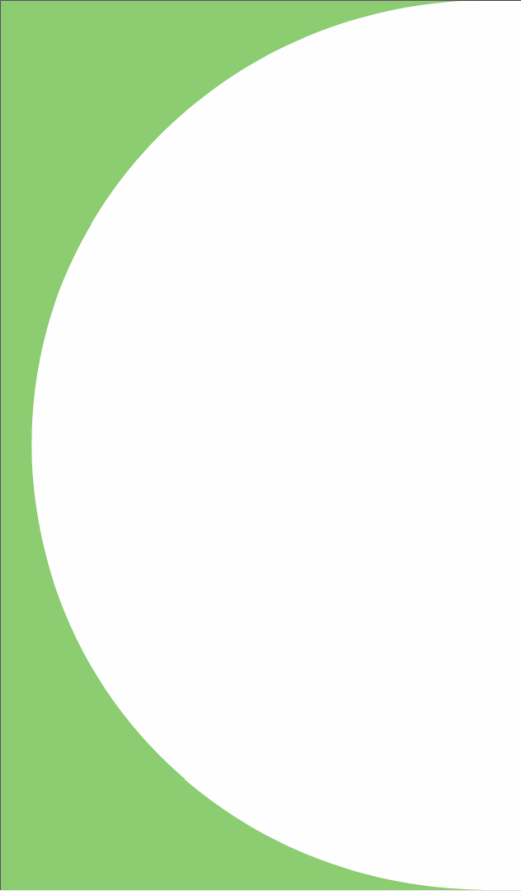 Hindamiskriteeriumid
Hindamiskriteeriumid ja hindamiskomisjoni moodustamise põhimõtted
Jõgevamaa Koostöökoja hindamiskomisjonide moodustamise põhimõtted on kirjeldatud Jõgevamaa Koostöökoja projektitoetuste taotluste hindamise korras, mis tugineb põhikirja punktile 9. Projektitoetuste taotluste hindamiseks moodustatakse hindamiskomisjone. Hindamiskomisjone moodustatakse vastavalt vajadusele lähtudes strateegias ning töökordades välja toodud põhimõtetest. Hindamiskomisjonides peab olema tagatud komisjoniliikmete piirkondlik ja sektoripõhine tasakaal. Hindamiskomisjonid on vähemalt viieliikmelised: igas komisjonis on üks kodanike ühenduste esindaja, üks kohaliku omavalitsuse esindaja, üks ettevõtjate esindaja, lisaks ekspert ja noorte esindaja. Vastavalt meetme sisule suurendatakse kas ettevõtjate esindajate (ettevõtlusmeetmed) arvu või kodanike ühenduste esindajate arvu (kogukonnameetmed).
Vajadusel on komisjonil õigus otsustamiseks kaasata eriala eksperte. Projektitoetuste taotlusi hinnatakse vastavalt tegevuspiirkonna strateegiale ja kinnitatud hindamiskorrale. Hindamiskomisjonid moodustatakse Jõgevamaa Koostöökoja juhatuse otsusega.
Taotluste hindamisel kasutatakse skaalat 0-3 punkti, millest kõrgeim hinne on 3 ja madalaim 0. Hindepunkte antakse täisarvudes. Hindamiskomisjoni liikmete hinded iga hindamiskriteeriumi kohta kajastatakse ühtse aritmeetilise keskmisena, mis korrutatakse läbi kriteeriumi osakaaluga ning saadud tulemused summeeritakse koondhindeks. Hinnang taotlusele loetakse positiivseks, kui hindamisel antud koondhinne on vähemalt 2,000. Investeeringuga seotud projektide puhul võib hindamiskomisjon rakendada paikvaatlust. Täpne hindamiskord ja hindamiskriteeriumid avalikustatakse vähemalt 4 nädalat enne taotluste vastuvõtuaja algust.
49
Meede 1.1: Ettevõtluses stardiabi ja arengutoetuse  meetme hindamiskriteeriumid
50
Meede 1.2: Ettevõtluses mentori, õppereisi, koolituse ja koostöö arendamise meetme hindamiskriteeriumid
51
Meede 2: Energiakulude vähendamise meetme hindamiskriteeriumid
52
Meede 3.1: Kogukonnatöö käivitamise meetme hindamiskriteeriumid
53
Meede 3.2: Aruka küla lähenemise investeeringutoetuse meetme hindamiskriteeriumid
54
Meede 3.3: Aruka küla lähenemise mitteinvesteeringutoetuse meetme hindamiskriteeriumid
55
Meede 4: Sotsiaalse kaasatuse suurendamise meetme hindamiskriteeriumid
56
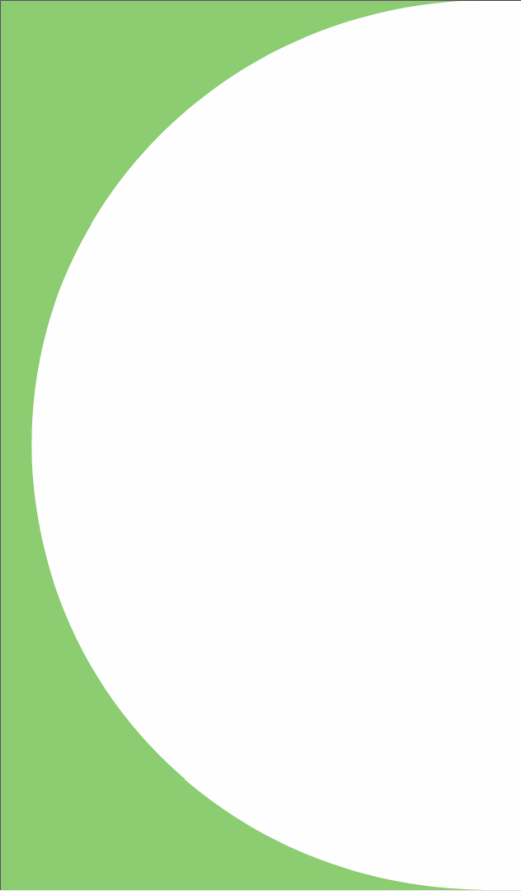 Strateegia meetmete rakendamise eelarve
Eelarve jaotus
Eelarve maht määratakse maaeluministri ja sotsiaalkaitseministri määrustega. Indikatiivsed eelarved LEADER-meetmes on 2,9 milj eurot ja Euroopa Sotsiaalfond+ meetmes 482 320 eurot.
Toetuste eelarve planeeritud jagunemine
58
Eelarve jaotus meetmete kaupa
Eelarve maht määratakse maaeluministri ja sotsiaalkaitseministri määrustega, esitatud summad on indikatiivsed.
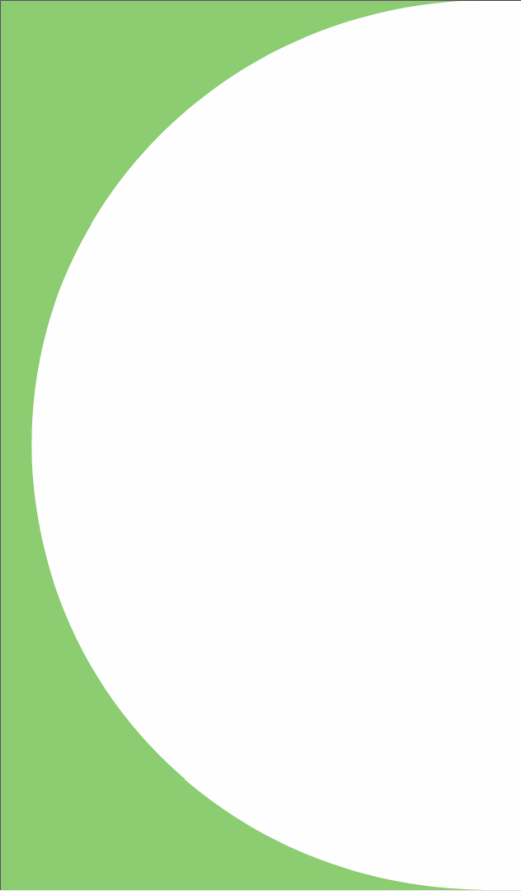 Strateegia uuenduslikkus, seire ja uuendamine
Strateegia uuenduslikkus
Tulenevalt strateegiat ellu viiva Jõgevamaa Koostöökoja uuel perioodil sõnastatud missioonist, visioonist ja strateegilistest eesmärkidest, on võrreldes varasema perioodiga olulisi muudatusi:

Kui varasematel strateegiaperioodidel on kasutatud kolme piirkonna (Vooremaa, Peipsi ja Põltsamaa) põhist lähenemist meetmete eelarvete jaotusel ja projektide hindamisel, siis uuel perioodil käsitletakse tegevuspiirkonda ühtsena.

Strateegia keskendub ettevõtluse (stardiabi ja arengutoetus töökohtade loomiseks; mentori, õppereisi, koolituse ja koostöö arendamine), energiakulude vähendamise ja  kogukondade (kogukonnatöö käivitamise investeeringutoetus; kogukonnatöö käivitamise mitteinvesteeringutoetus; kogukonnatöös aruka küla lähenemise kasutamise investeeringutoetus; kogukonnatöös aruka küla lähenemise kasutamise mitteinvesteeringutoetus) toetamisele. Võrreldes eelmise perioodi strateegiaga on toodud sisse energiakulude vähendamise meede. Ettevõtlusmeetmes eristatakse arengutoetuse ja koostöö arendamise meetmed. Kogukonnatöö osas eristatakse kogukonnatöö käivitamise ja aruka küla lähenemise meetmed. 

Uuena tuuakse sisse sotsiaalselt turvalise elukeskkonna edendamise (ESF+) meede, mille tähelepanu koondub sotsiaalse kaasatuse suurendamisele.

Koostöömeede panustab kõikidesse strateegia eesmärkidesse, tugevdab piirkonna võrgustikke, soodustab koostööd ning aitab saavutada laiemat kandepinda ja mõju väljakutsete elluviimiseks. Uuena on toodud sisse piirkonna võgustike tugevdamise aspekt.
61
Strateegia seire ja uuendamine
Strateegia seire 
Strateegia seire osas analüüsitakse strateegiliste eesmärkide täitmist vastavalt seatud tulemusmõõdikutele. Projektide seire puhul analüüsitakse, kuidas rahastatud taotlused vastavad meetmetes toodud väljundmõõdikutele. Strateegia rakendamise kava seirega analüüsitakse selle täitmist strateegia meetmete rakendamise eelarve lõikes ja kohaliku tegevusgrupi ülalpidamiskulude eelarve lõikes. Jõgevamaa Koostöökoja organisatsiooni enesehindamisel keskendutakse töötajate, juhatuse liikmete ja hindamiskomisjonide liikmete arengu- ja koolitusvajadustele. Samuti analüüsitakse ühingu liikmete arenguvajadusi (nt võimekust olla partner teistele organisatsioonidele, pakkuda teenuseid jms). 
Jõgevamaa Koostöökoda teostab seiret kahel meetodil: 
iga-aastaselt Jõgevamaa Koostöökoja büroo ja juhatuse koostöös. Selleks moodustatud hindamisrühm koosneb büroo töötajatest, kolmest juhatuse liikmest, hindamiskomisjonide esindajatest ning vajadusel lisaks mõnest tegevusrühma liikmest. Iga-aastane arengustrateegia seire ja enesehindamine sisaldab järgmist: strateegia seire, taotletud ja positiivse otsuse saanud projektide teostamise ja tulemuslikkuse seire, strateegia rakendamise kava seire,  tegevusgrupi enesehindamine, sh liikmete ja toetuse taotlejate rahuloluküsitlus. 
iga kahe aasta tagant (st kolm korda perioodil 2023-2027) kaasates selleks eksperdi.  Ekspert hindab strateegia täitmist eelkõige strateegia tulemusmõõdikutest lähtuvalt. Eksperdi kaasamise eesmärgiks on saada kolmanda isiku poolt tagasisidet ning leida parendusvaldkondi strateegia efektiivsemaks täitmiseks. 
Nii hindamisrühma kui eksperdi töö tulemuseks on vastavad protokollid. Mõlemaid protokolle tutvustatakse üldkoosolekul. 
Strateegia uuendamine 
Arengustrateegia uuendamine toimub pärast strateegia seire läbiviimist vastavalt seire tulemustele või muudel olulistel põhjustel. Jõgevamaa Koostöökoja büroo koos juhatusega valmistab ette strateegia muudatusettepanekud ja tutvustab neid üldkoosolekul. Uuendatud strateegia kinnitab lõplikult Jõgevamaa Koostöökoja üldkoosolek oma otsusega.
62
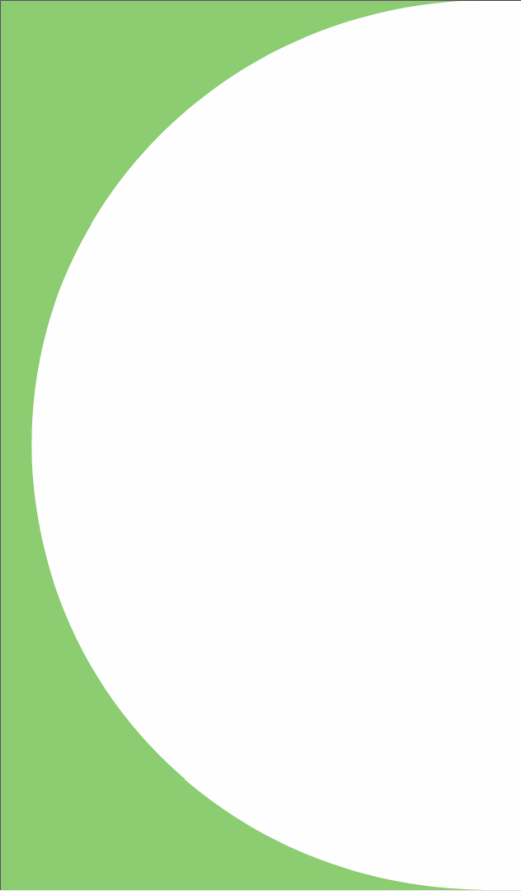 Seosed asjaomaste dokumentidega
Strateegia sidusus asjaomaste valdkondlike ja piirkondlike arengukavadega
64
65
67
Allikad
Sise- ja väliskeskkonna analüüsi teostamiseks ning strateegia koostamiseks kasutati piirkonnaga seotud dokumente ja uuringuid.
MAAKONDLIKUD STRATEEGIAD JA UURINGUD 
Jõgeva maakonna energia- ja kliimakava 2022
Jõgeva maakonna majanduse ja ettevõtluskeskkonna arendamise võimaluste uuring 2022
Jõgevamaa arengustrateegia 2035+
Jõgevamaa liikuvusuuringu teostamine ja liikuvuse tulevikunägemuse seadmine 2022
Maakonna tervise ja heaolu ülevaade 2022
Tööturu põhitrendid maakonnas 2022
Ülevaade turismisektorist maakonnas 2022
JÕGEVAMAA KOOSTÖÖKODA
Jõgevamaa Koostöökoja arengustrateegia 2015-2023. Hinnang strateegia täitmisele ja soovitused
Jõgevamaa Koostöökoda arengustrateegia 2015-2023
KOHALIKE OMAVALITSUSTE STRATEEGIAD JA UURINGUD
Jõgeva valla arengukava 2018-2028
Jõgeva valla halduspiiri muutmise sotsiaalmajanduslike mõjude analüüs 2019
Jõgeva Vallavalitsuse ja selle hallatavate asutuste optimaalse piirkondliku struktuuri kujundamine 2020
Jõgeva valla täisealiste hoolduskoormusega ja hooldust vajavate inimeste toimetulek Jõgeva vallas 2022
Kamari piirkonna arengukava 2015-2020
Mustvee valla arengukava 2018-2030
Pajusi valla arengukava aastani 2031
Pala valla arengukava 2008-2023
Peipsimaa arengustrateegia 2019-2030 
Peipsiääre valla arengukava 2018-2030
Puurmani valla arengukava 2016-2026
Põltsamaa valla arengukava 2040
Põltsamaa valla arengukava aastani 2035
Põltsamaa valla halduspiiride muutmise sotsiaalmajanduslike mõjude analüüs 2020
RIIKLIKUD STRATEEGIAD JA UURINGUD
Antud seisuga kehtivad puude otsused maakondade lõikes 2022
Eesti elanike reisikavatsused lähikuudeks 2021
Eesti teadus- ja arendustegevuse, innovatsiooni ning ettevõtluse arengukava 2021–2035
Energiamajanduse arengukava aastani 2030
Heaolu arengukava 2023-2030 
Kultuuri arengukava 2021-2030
Maakonna arengustrateegia koostamise juhend 2018
Maakonna arengustrateegia uuendamise juhend 2021
Päranditurism Eestis: potentsiaal ja arenguvõimalused
Sidusa Eesti arengukava 2030
Siseturvalisuse arengukava 2020-2030
Strateegia “Eesti 2035”
Struktuuritoetused 2021+ hoolekandes
Turismistrateegia 2022-2025
Üleriigiline planeering „Eesti 2030+”
Üleriigiline uuring elamute kasutusest väljalangevusest ja tühjenemise mustritest 2022
EUROOPA UURINGUD
Eskola (Soome) küla tegevuse tutvustus
Euroopa Parlamendi ja nõukogu määrus (EL) 2021/1060 
Torupi (Taani) küla tegevuse tutvustus
HEIVÄL OÜ POOLT KOOSTATUD UURINGUD JA ANALÜÜSID
Elukeskkonna rahulolu-uuring 2020
Noorsootöös osalevate noorte rahulolu noorsootööga 2020
68
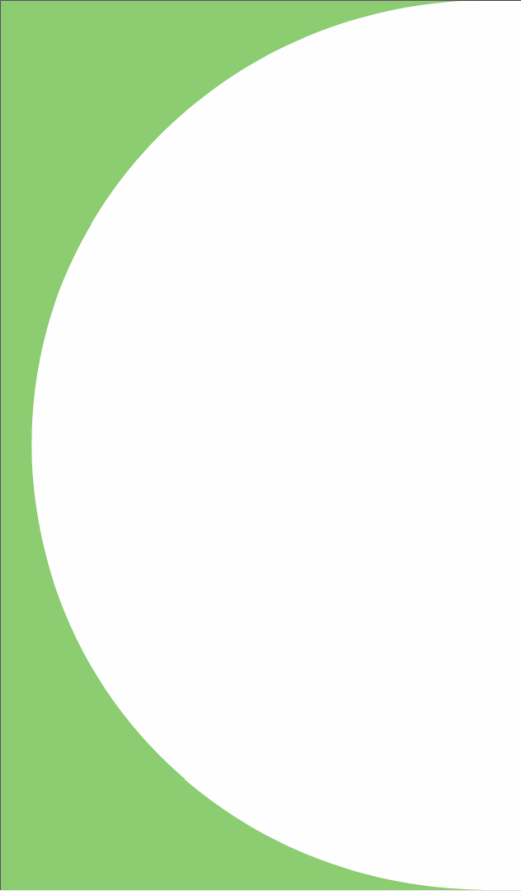 lisad
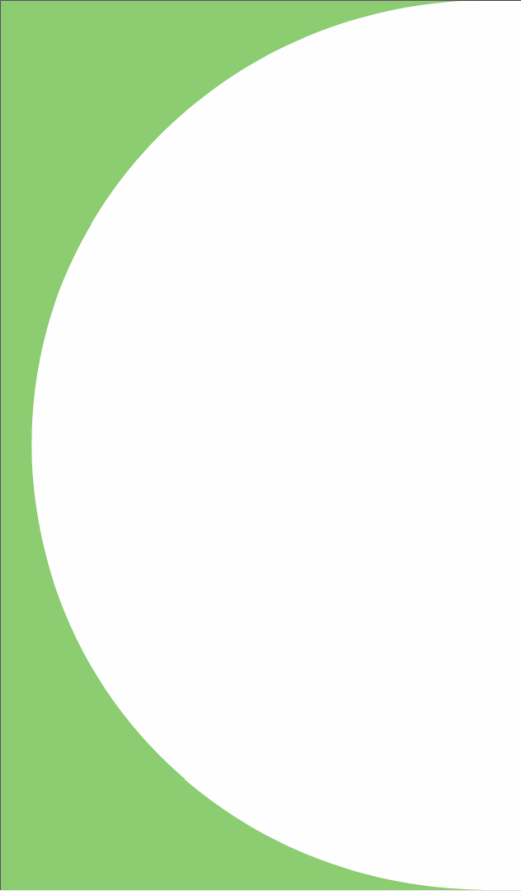 LISA 1
Tegevuspiirkonna Sotsiaalmajanduslik analüüs
Rahvastik ja asustus
Elanike arv Jõgeva maakonnas kahaneb
Elanike arv maakonnas| 1986-2035
Viimase 30 aastaga on Jõgeva maakonnas elanike arv 33% kahanenud. 

Jõgeva maakonna majanduse ja ettevõtluskeskkonna uuringus toodi välja, et Statistikaameti prognoosi kohaselt jätkub maakonnas rahvastiku vähenemine keskmiselt 355 inimese võrra aastas, jõudes 2035. aastaks 22 953 inimeseni.
- 13 758
- 33 %
- 5 489
- 19 %
Allikas: Jõgeva rajoon 1986 (HeiVäli analüüs), Uuring: Jõgeva maakonna majanduse ja ettevõtluskeskkonna arendamise võimaluste uuring 2020, 2035 elanike arv (lk 12), HeiVäli analüüs
https://jaek.ee/wp-content/uploads/2022/03/Lopparuanne_Civitta.pdf?x17269
72
Tegevuspiirkonnas on viimase kahekümne aasta jooksul toimunud keskmisest suurem rahvastiku vähenemine
KOVide rahvaarvu muutumine (20%) | 2000-2021
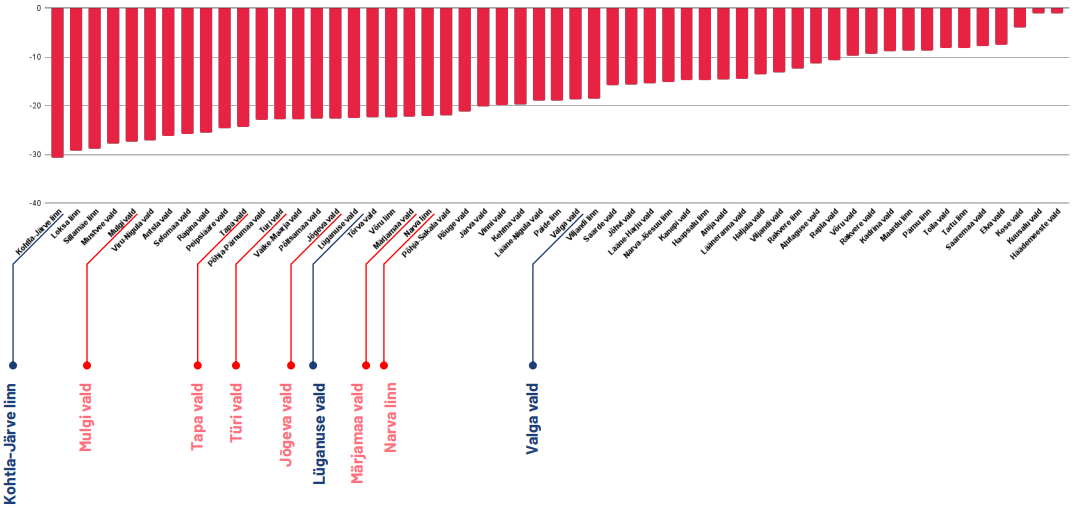 Mustvee,     Peipsiääre,
Põltsamaa ja Jõgeva vald
Mustvee vald on Jõgeva maakonnas kõige haavatavam (4. positsioonil Eestis).
Põltsamaa ja Jõgeva vald on vastavalt 15. ja 16. positsioonil.
Omavalitsus on elamute tühjenemise osas haavatavam kui: 
elanikkond on vähenenud ;
elanikkond on vananemas;
asustamata eluruumide osakaal on kõrge; 
tühjade eluruumide kasv on tõusuteel; 
laenude osakaal KOVi eelarves on väga kõrge.
Allikas: Üleriigiline uuring elamute kasutusest väljalangevusest ja tühjenemise mustritest (lk 11). Majandus- ja Kommunikatsiooniministeerium
https://eehitus.ee/wp-content/uploads/2022/04/Tuhjenemise-mustrid_lopprapprt_2022_compressed.pdf
73
Jõgeva maakonna rahvaarvu kahanemine on jätkunud ka viimase kümne aasta jooksul
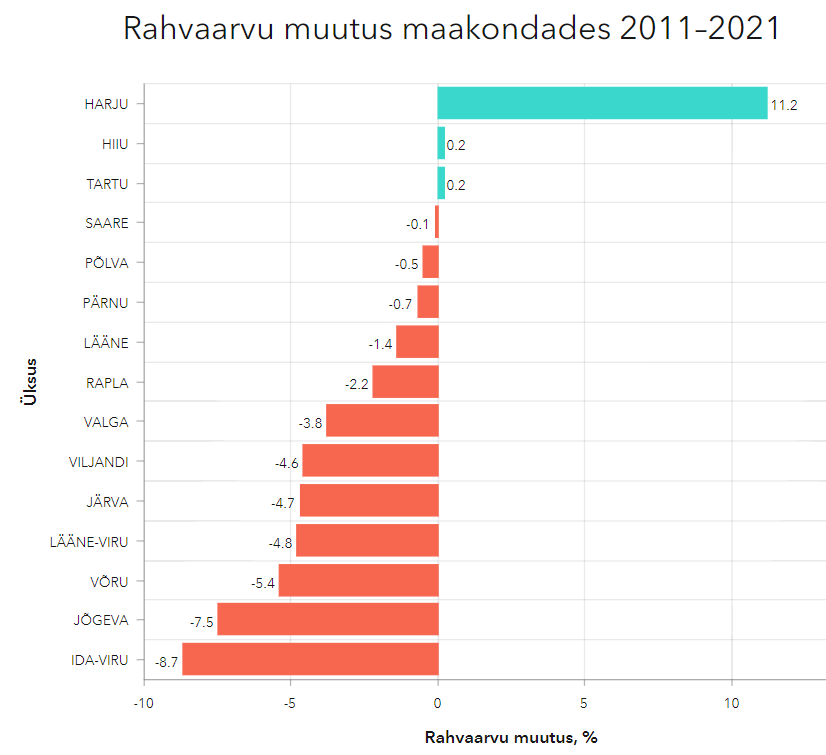 Jõgeva maakonna rahvaarv on viimase kümne aasta jooksul vähenenud 7,5% võrra.

Eestis on rahvaarv viimase kümne aasta jooksul kasvanud kolmes maakonnas – Harju, Hiiu ja Tartu. 

Võrreldes teiste maakondadega on Jõgeval toimunud väga suur kahanemine.

Negatiivse trendi poolest on Jõgeva maakond eelviimasel kohal, suurem negatiivne rahvaarvu muutus on toimunud vaid Ida-Viru maakonnas, kus rahvaarv on vähenenud 8,7% võrra.
Allikas: Eesti rahva- ja eluruumide loendus 2021. Statistikaamet
https://storymaps.arcgis.com/stories/0c3f940a39454a5396432d666e79006e
74
Kõikides tegevuspiirkonna valdades on elanike arv kahanenud viimase kümne aasta jooksul
Rahvaarvu muutus omavalitsusüksustes| 2011-2021
Kõikides tegevuspiirkonna omavalitsusüksustes vähenes elanike arv.

KOVide lõikes on Mustvee ja Peipsiääre elanike arv kõige enam kahanenud viimase kümne aasta jooksul.

Mustvee valla elanike arv on kümne aastaga kahanenud 14% võrra. 

Kõige vähem on elanike arv kahanenud Põltsamaa vallas.
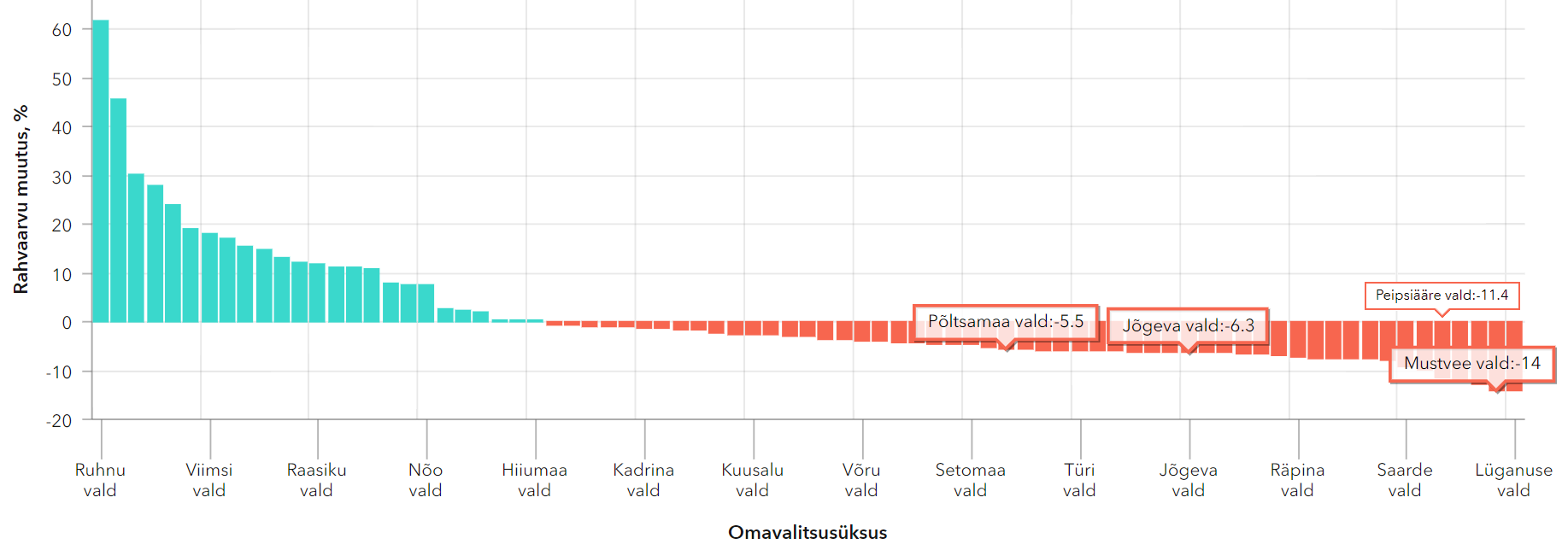 Allikas: Eesti rahva- ja eluruumide loendus 2021. Statistikaamet
https://storymaps.arcgis.com/stories/0c3f940a39454a5396432d666e79006e
75
Tegevuspiirkonna kõikides valdades on viie aastaga elanike arv vähenenud
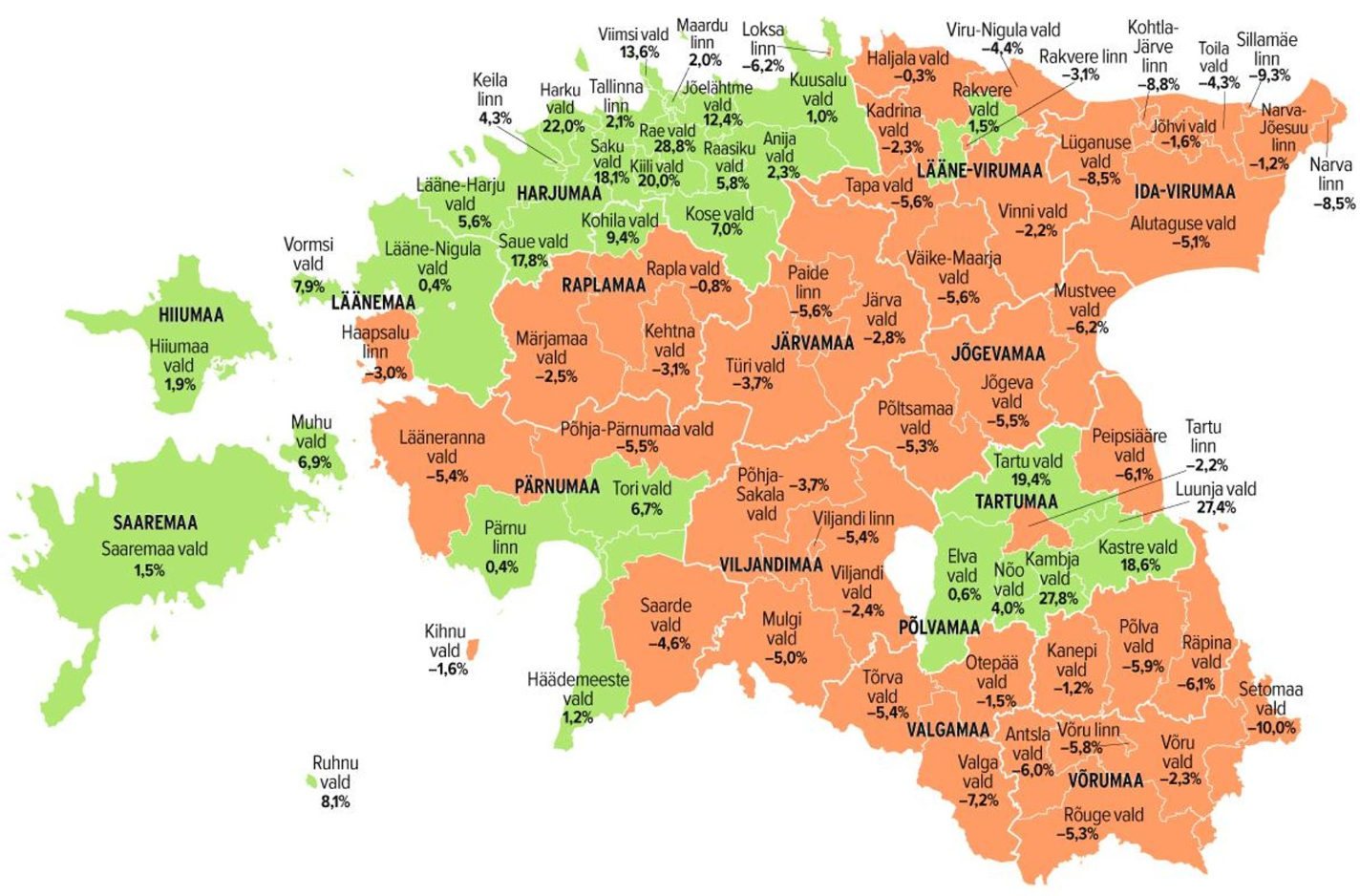 Kõikides Jõgevamaa Koostöökoja tegevuspiirkonna valdades on olnud elanike arvu suhteline muutus negatiivne, kõige suurem muutus toimus Mustvee vallas.

Põltsamaa vallas vähenes elanike arvu suhteline muutus 5,3%, Jõgeva vallas 5,5%, Mustvee vallas 6,2% ja Peipsiääre vallas 6,1%.

Arvuliselt muutus elanike arv vastavalt:
Põltsamaa vald: - 529 inimest
Jõgeva vald: - 763 inimest
Mustvee vald: - 352 inimest
Peipsiääre vald: - 348 inimest
Elanike arvu suhteline muutus valdades ja linnades| 2018-2023
Allikas: Rahvastikuregister
https://maaleht.delfi.ee/artikkel/120135834/rivo-noorkoiv-enamikus-valdades-viie-aasta-jooksul-elanike-arv-vahenes
76
Piirkonnas on suur eakate (eriti naiste) ja madal laste osatähtsus
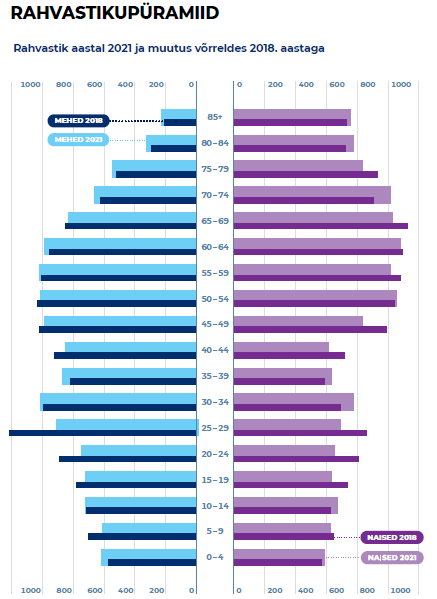 Jõgevamaa rahvastikupüramiid kirjeldab vananevat rahvastikku, kus eakate osatähtsus rahvastikus on suur ja laste (0-14-aastaste) osatähtsus madal. 

Eesti keskmine laste osatähtsus on 16,4%, Jõgevamaal 13,7%. 

Eesti keskmine eakate osatähtsus on 20,3%, Jõgevamaal 25,0%.

Rahvastikupüramiidi mõjutab ka negatiivne rändesaldo, mis on Jõgevamaal -5,8 (Eesti madalaim on -6,5 ja kõrgeim 9,4).

Võrreldes 2018. aastaga, on märgatavalt vähenenud 20-24- ja 25-29-aastaste arv Jõgevamaal.
Allikas: Jõgevamaa. Maakonna tervise ja heaolu ülevaade 2022. Tervise arengu Instituut
https://jaek.ee/wp-content/uploads/2022/04/Jogevamaa_tervise_ja_heaolu_ulevaade_2022.pdf?x17269
77
Rahvastiku tihedus on tegevuspiirkonnas hõre
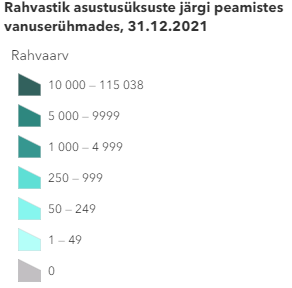 Rahvastik on koondunud suurematesse keskustesse.

Jõgevamaa peamised külad, alevikud, kus on rahvaarv 250-999: Lustivere, Võisiku, Pisisaare, Kaarepere, Raja, Luua ja Voore külad ning Puurmani, Siimusti, Palamuse, Kuremaa, Laiuse, Sadala ja Torma alevikud.
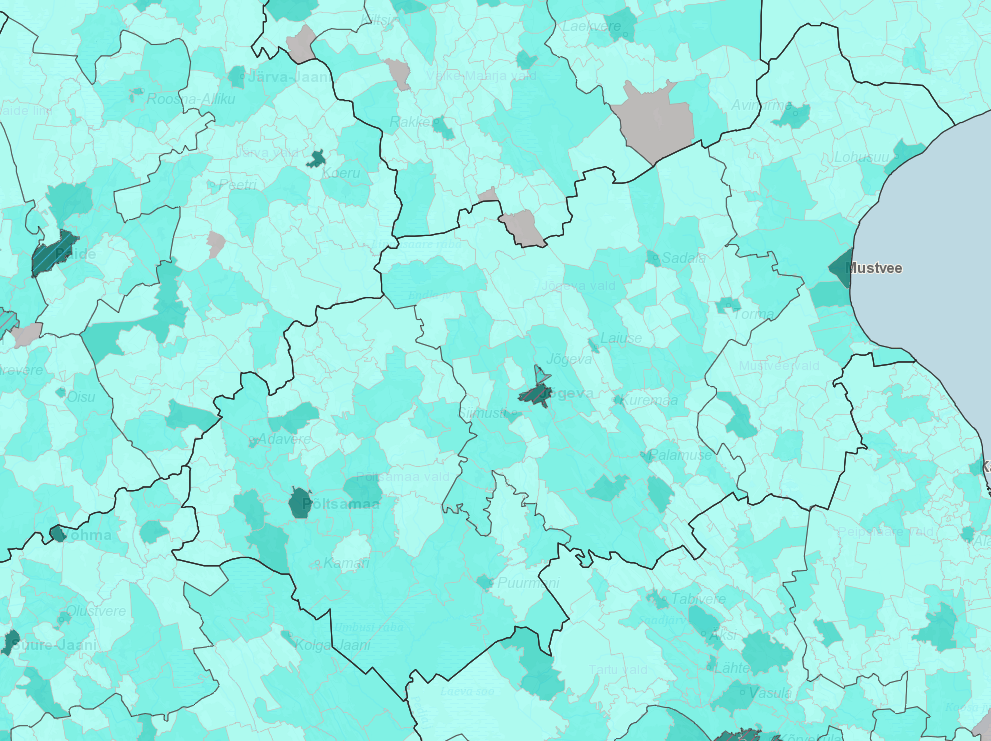 Allikas: Eesti rahva- ja eluruumide loendus 2021. Statistikaamet
https://storymaps.arcgis.com/stories/0c3f940a39454a5396432d666e79006e
78
Tartu rahvastik kasvab peamiselt Vooremaa ja Elva suunal
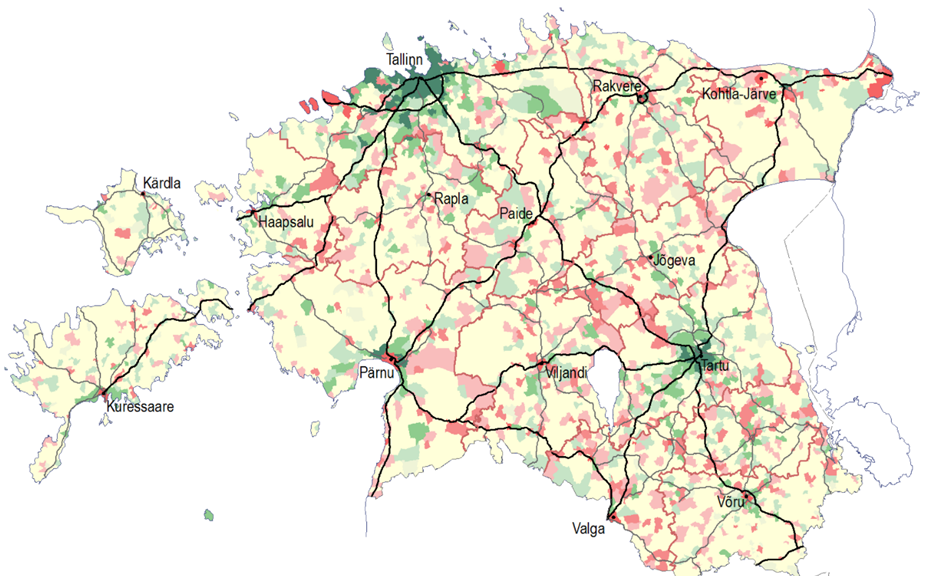 Statistikaameti kaardirakenduses avaldati Eesti linnade, alevite ja külade rahvaarv seisuga 1. jaanuar 2019. Jõgeva maakonnas ei olnud ühtegi asustamata küla.

Aastatel 2017–2019 suurenes rahvaarv kõige rohkem Harju ja Tartu maakonnas, täpsemalt Tallinnas ning Tartus koos naaberasulatega.

Tartu valglinnastumise areng soosib mitmetes Vooremaa asustusüksustes elanike arvu kasvu.
Piirkondlik rahvaarvu muutus | 2017-2019
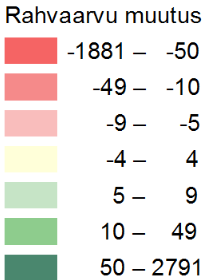 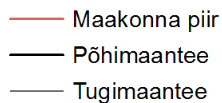 Allikas: Statistikaamet, Maa-amet
https://www.stat.ee/et/uudised/2019/05/28/kulade-rahvaarv-joudis-kaardile
79
ElukeskkoND
Kõigi nelja valla elanikud on hinnanud oma elukeskkonda keskmisest madalamalt
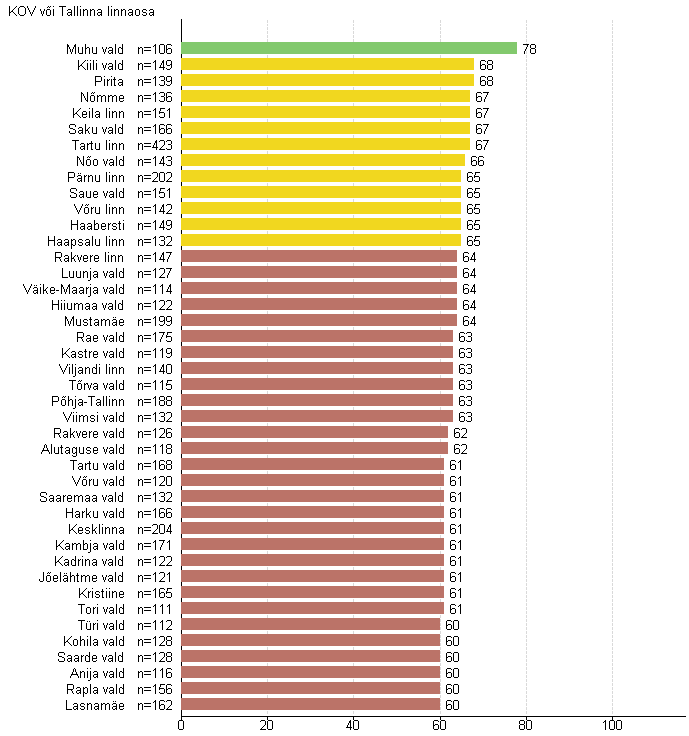 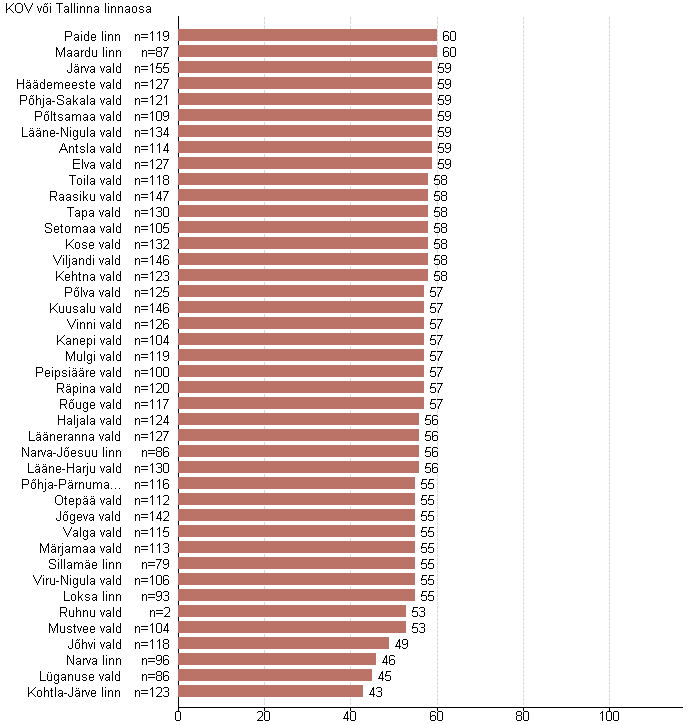 Eesti omavalitsused on reastatud joonisel Statistikaameti poolt kohalikelt elanikelt kogutud tagasiside  alusel rahulolu kohta elukeskkonna teemal järgmistes teemaplokkides: üldine rahulolu, vaba aeg, liikuvus, avalik ruum, õhukvaliteet ja müra, jäätmekäitlus, KOV-i juhtimine, KOV-i areng ja Kaasamine KOV-is.

Andmed on kujutatud kõikide küsimuste vastuste keskmiste lõikes.
- tegevuspiirkonna KOV
- naaberpiirkonna KOV
Allikas: Elukeskkonna rahulolu Statistikaameti andmetel 2020. HeiVäli analüüs
https://andmebaas.stat.ee/Index.aspx?lang=et&DataSetCode=KO11
81
Meie piirkonnas hinnatakse madalamalt 
liikuvuse, avaliku ruumi ning KOV-iga seotud teemaplokke
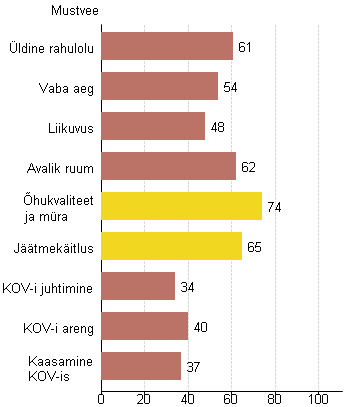 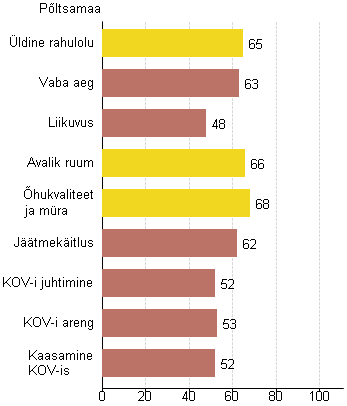 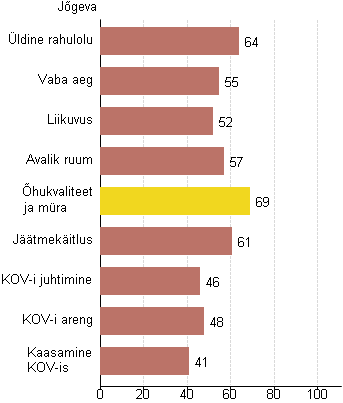 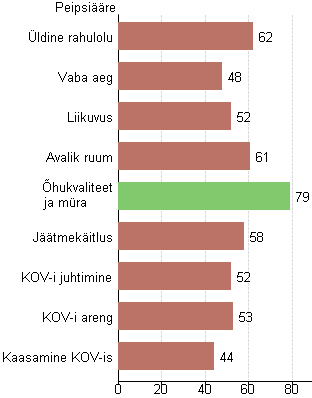 Joonis kujutab meie piirkonna elanike rahulolu võrdlust. Kõige madalalmalt hinnatakse liikuvuse, avaliku ruumi ning KOV-iga seotud teemaplokke.
Koostöökoja tegevuspiirkonnas hindavad kõik vallad kõige kõrgemalt õhukvaliteet ja müra teemaplokki.
Allikas: Elukeskkonna rahulolu Statistikaameti andmetel 2020, HeiVäli analüüs
https://andmebaas.stat.ee/Index.aspx?lang=et&DataSetCode=KO11
82
Jõgeva maakonnas on kõrge asustamata ruumide osakaal korterelamutes
Asustatus elektritarbimise põhjal | 2019
Asustamata eluruumide osakaal 
omavalitsuste lõikes
Jõgeva maakonnas on omavalitsuste lõikes Eesti keskmine asustamata ruumide osakaal. 

Jõgeva vallas (13%) on madalam asustamata eluruumide osakaal kui Mustvee ja Põltsamaa vallas (15%).

Kõrged asustamatuse näitajad korterelamute lõikes on suurimad Viljandimaal ja Jõgevamaal.
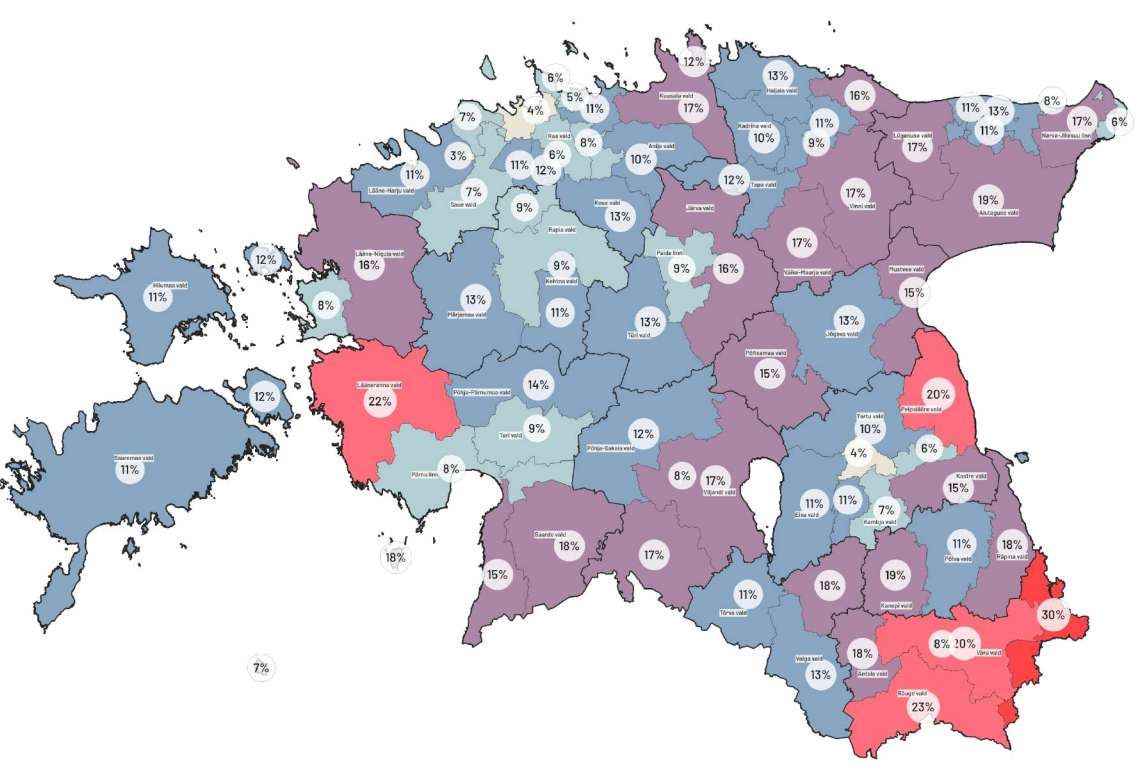 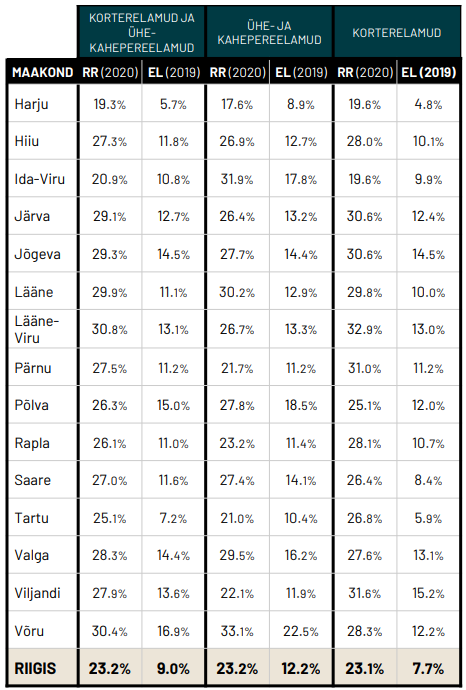 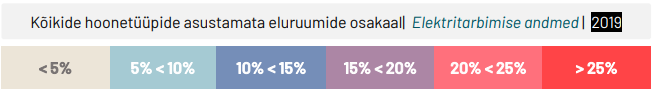 Allikas: Üleriigiline uuring elamute kasutusest väljalangevusest ja tühjenemise mustritest (lk 14, 15). Majandus- ja Kommunikatsiooniministeerium
https://eehitus.ee/wp-content/uploads/2022/04/Tuhjenemise-mustrid_lopprapprt_2022_compressed.pdf
83
[Speaker Notes: RR – Rahvastikuregister	EL – Elektritarbimise järgi (Allikas: Statistikaamet; Elering)]
Korterelamute väärtus on Jõgeva maakonnas madal
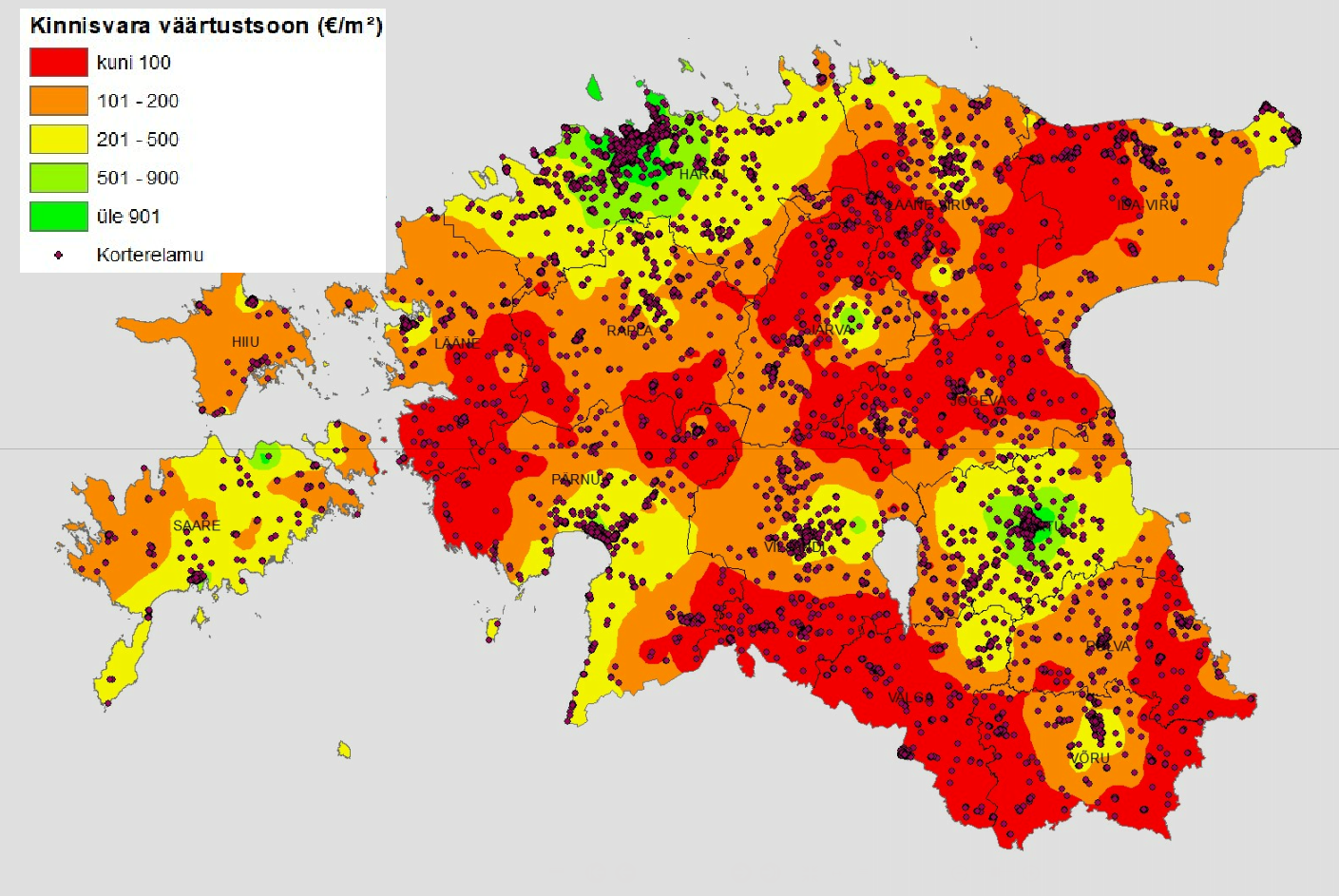 Üldiselt on Jõgeva maakonnas korterelamute väärtus väga madal - 0 - 100 €/m2.

Tartu maakonna naabruses ning tegevuspiirkonna linnades on näha veidi kõrgemat kinnisvara väärtust, 100 – 200 €/m2.

Korterelamute tühjenemine toimub järkjärgult kuni mingil hetkel ei ole tühjade korteritega elamu elanikud enam võimelised iseseisvalt korterelamut korras hoidma ja vajalikke remonttöid läbi viima.

Madalama kinnisvaraväärtusega korterelamud langevad kasutusest välja.
Allikas: Kinnisvara väärtustsoon 2018. SA kredex, Maa-amet, TREA (L. Lihtmaa)
84
Jõgeva maakonnas on kõige väiksem uute hoonete osakaal võrreldes teiste maakondadega
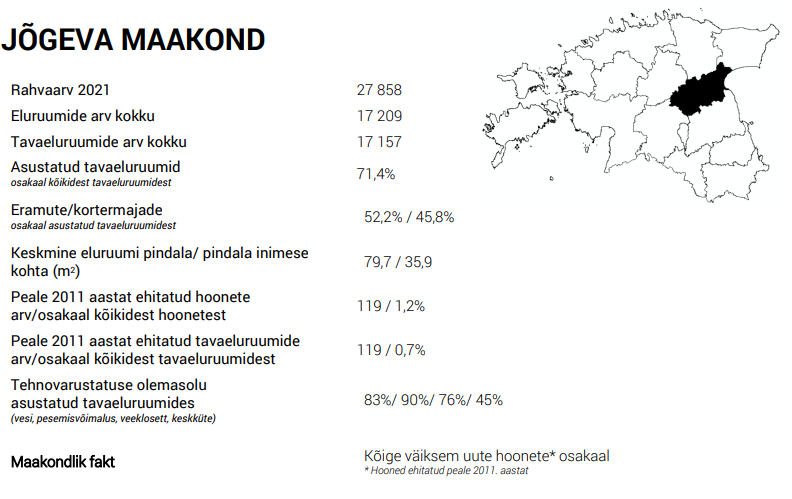 Tavaeluruumid on hooned, mis on ettenähtud alaliseks elamiseks. Tavaeluruumiks loetakse hooned kus alaliselt elatakse sees või mis on hetkel vabad ja mõeldud hooajaliseks või teiseseks kasutamiseks.

Pea 30% tavaeluruumidest on tühjad. 

Asustatud tavaeluruumidest puudub 17% kraanivesi eluruumis, 10% puudub pesemisvõimalus (sh puudub dušš, vann või saun), 24% puudub eluruumis veega tualettruum.
Allikas: Eesti rahva- ja eluruumide loendus 2021. Statistikaamet
https://www.stat.ee/sites/default/files/2022-07/Eluruumid_maakondade_vordlus_1.pdf
85
Suhtelise vaesuse määr tõusis Jõgeva maakonnas 5,7%
Jõgeva maakonnas elab suhtelises vaesuses 28,1% elanikkonnast. Eesti maakondade lõikes on Jõgeva kuuendal kohal. Kõige kõrgem on suhtelise vaesuse määr Ida-Viru maakonnas, millele järgnevad Hiiumaa, Võru, Viljandi, Põlva ja Jõgeva maakond.

Suhteline vaesus tõusis enim Viljandimaal (7,7%), Ida-Virumaal (6,9%), Hiiumaal (6,6%) ning Jõgeval (5,7%).

Statistikaameti andmetel elas mullu suhtelises vaesuses 22,8% Eesti elanikkonnast, mis on läbi aastate kõrgeim määr. Suhteline vaesus näitab sissetulekute ebavõrdust riigis. Suhtelist vaesust kannatavad enim vanemaealised ja üksikavnemaga pered.

Absoluutses vaesuse elas 2021. aastal 1,4% Eesti elanikkonnast. Absoluutne vaesus näitab, kui suur osa ühiskonnast ei ole võimeline end ära elatama. Absoluutses vaesuses elavate inimeste leibkonna koosseisu arvestav kuu sissetulek oli väiksem kui 234 €.
Suhtelise vaesuse määr maakonniti| %, 2021 võrreldes 2020
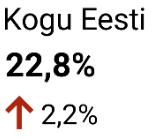 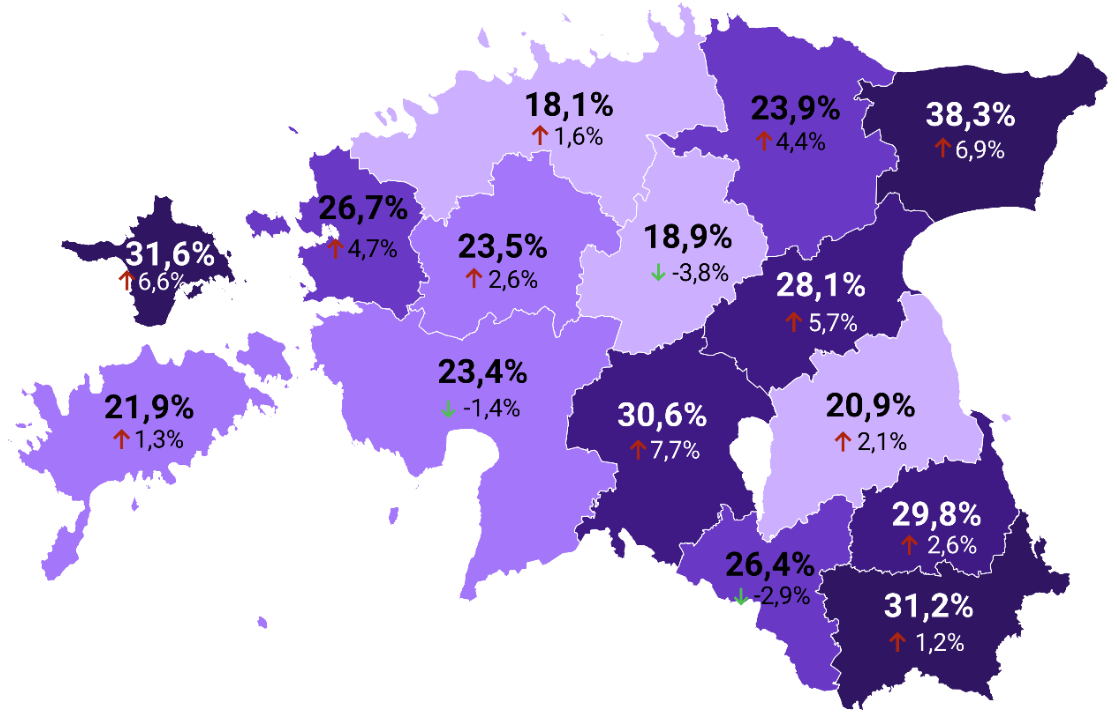 Allikas: 2022. aasta Eesti sotsiaaluuring. Statistikaamet
https://www.err.ee/1608781702/suhtelist-vaesust-kannatavad-enim-vanemaealised-ja-uksikvanema-pered
86
[Speaker Notes: Ilmajäetuses elavaid inimesi ehk neid, kes ei saa endale mitmeid ühiskonnas levinud hüvesid lubada, oli 2022. aastal veidi enam kui eelneval aastal – ilmajäetust koges 7% Eesti elanikkonnast ehk 92 100 inimest. Kõige rohkem tajuvad ilmajäetust 65-aastased ja vanemad elanikud (10,6%), kõige vähem aga 18–24-aastased (3,9%). Aastaga oli kõige rohkem suurenenud ilmajäetust kogevate 65-aastaste ja vanemate ning laste hulk.]
Ligipääsetavuse teenustase on terves Eestis kui ka meie tegevuspiirkonnas äärmiselt madal
Ligipääsetavuse valdkonnas mõõdetakse omavalitsuse panust erivajadustega inimestele võrdsete võimaluste loomisel avalike teenuste pakkumisel ja seda hakati minuomavalitsus.ee lehel eraldi hindama 2021. aastast.

Ligipääsetavuse mediaanteenustase Eestis on 1.
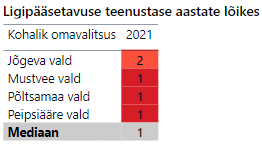 Ligipääsetavuse teenustaseme ülevaade 2021 aastal:
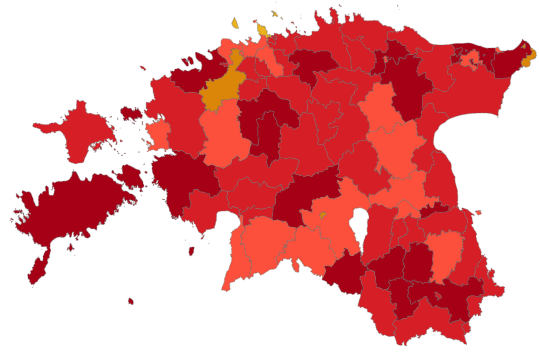 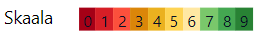 Allikas: Ligipääsetavus. Minuomavalitsus
https://minuomavalitsus.ee/valdkond/ligipaasetavus#teenustase
87
Ligipääsetavuse kriteeriume eraldi vaadates näeme, et tegevuspiirkonnas on ca 2/3 kriteeriumitest täitmata
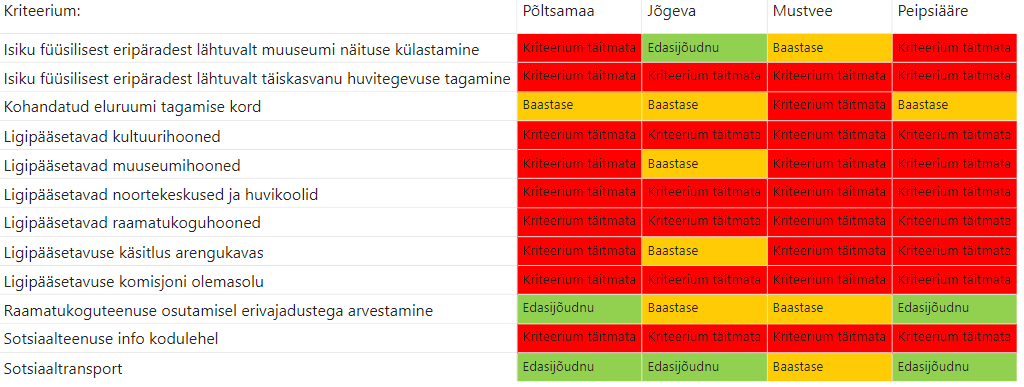 Allikas: Ligipääsetavus. Minuomavalitsus
https://minuomavalitsus.ee/valdkond/ligipaasetavus#teenustase
88
tervisLIK seisund
Jõgevamaa elanike positiivne tervise enesehinnang on kasvavas trendis
Jõgevamaa elanike tervisekäitumise põhinäitajatest on tervisespordi harrastamine madalam Eesti keskmisest 2,6% võrra ja ülekaalulisus elanike seas kõrgem Eesti keskmisest 12,6% võrra. 

Kuigi Jõgevamaa elanike tervise enesehinnang on Eesti keskmisest madalam, on see kasvavas trendis. 

Elanike positiivne tervisehinnang peegeldab inimese subjektiivset kui ka objektiivset tervist kirjeldades üldist rahulolu oma eluga ja võimaldades prognoosida haigestumust ja suremust.
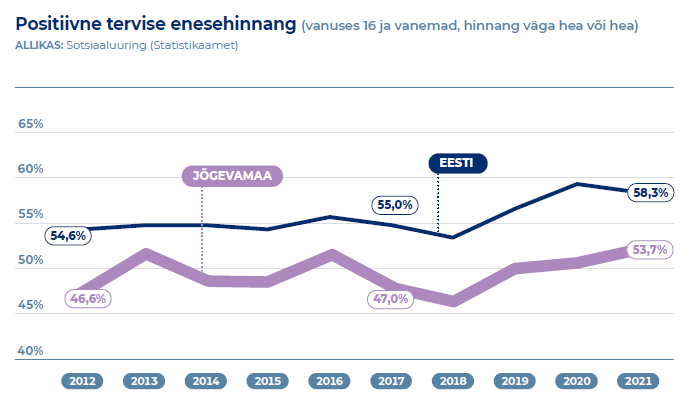 Allikas: Jõgevamaa. Maakonna tervise ja heaolu ülevaade 2022. Tervise arengu Instituut
https://jaek.ee/wp-content/uploads/2022/04/Jogevamaa_tervise_ja_heaolu_ulevaade_2022.pdf?x17269
90
Meeste seas on tervena elada jäänud aastate arv oluliselt madalam Eesti keskmisest
Tervena elada jäänud aastad näitavad keskmist aastate arvu, mis inimene tõenäoliselt elab igapäevategevuse piiranguteta, kui suremus ja rahvastiku tervisenäitajad jäävad samaks.

Jõgevamaa elanike tervena elada jäänud aastate arv on Eesti keskmisest madalam. 

Naiste seas on erinevus Eesti keskmisest 1,2 aastat, kuid meeste seas 6,8 aastat. 

Jõgevamaa meeste keskmine tervena elada jäänud aastate arv on 47,9 aastat. 

Võttes arvesse ka vananevat rahvastikku, mõjutab see oluliselt tööealiste meeste töövõimekust ja toimetulekut piirkonnas.
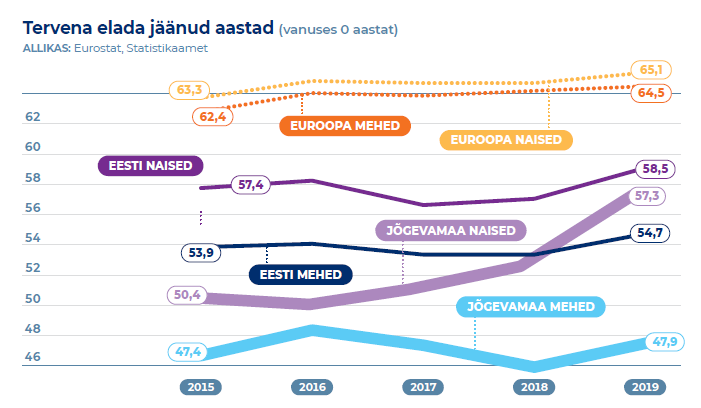 Allikas: Jõgevamaa. Maakonna tervise ja heaolu ülevaade 2022. Tervise arengu Instituut
https://jaek.ee/wp-content/uploads/2022/04/Jogevamaa_tervise_ja_heaolu_ulevaade_2022.pdf?x17269
91
Jõgevamaa esimese klassi tüdrukud on 10% võrra rohkem ülekaalus võrreldes Eesti keskmisega
31% Jõgeva maakonna esimese klassi õpilastest on ülekaalus, mis on 4% rohkem Eesti keskmisest (27% Eesti esimese klassi õpilastest on ülekaalus).

Lähemalt vaadates on näha, et tüdrukud on lausa 10% võrra rohkem ülekaalus võrreldes Eesti keskmisega (35% Jõgevamaal, 25% Eesti keskmine), kui poisid on Eesti keskmisel tasemel (Eesti keskmine 28%).
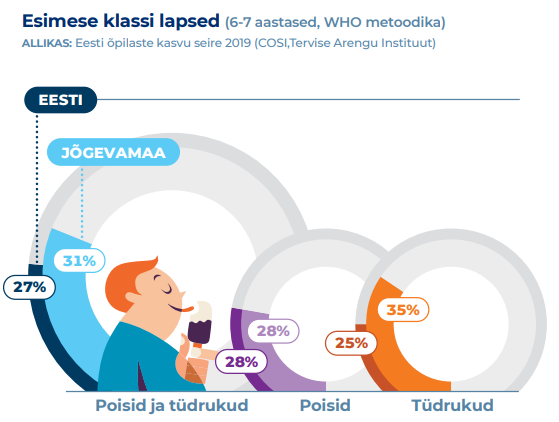 Allikas: Jõgevamaa. Maakonna tervise ja heaolu ülevaade 2022. Tervise arengu Instituut
https://jaek.ee/wp-content/uploads/2022/04/Jogevamaa_tervise_ja_heaolu_ulevaade_2022.pdf?x17269
92
Jõgeva maakond on mitmete tervise ja heaolu näitajate poolest Eesti halvima 25% seas
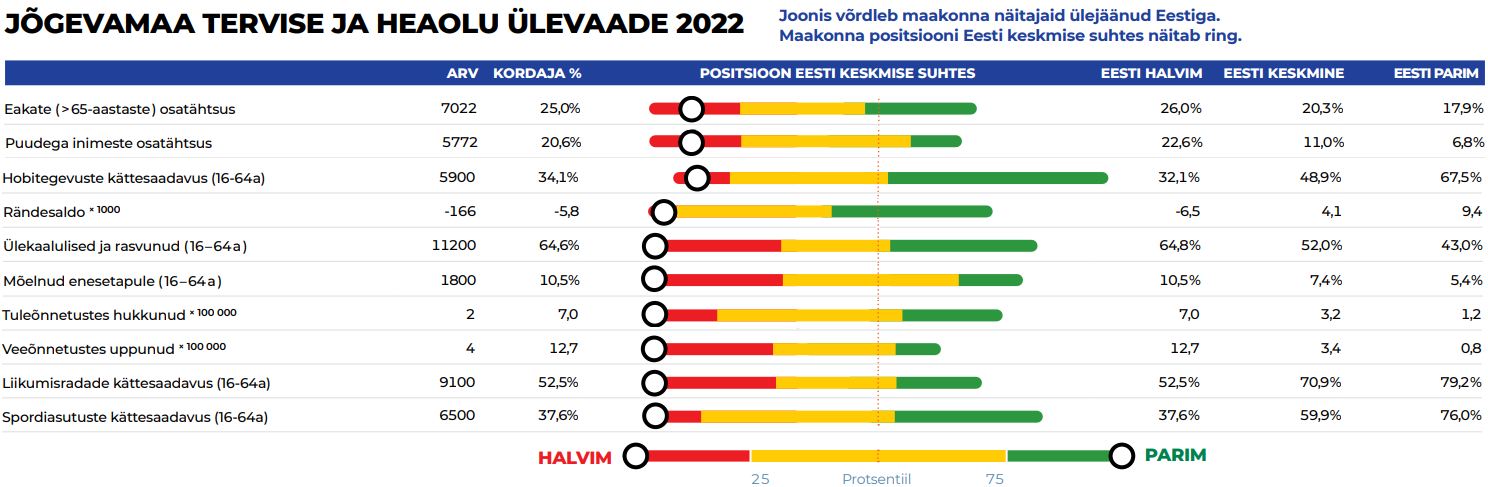 Graafikul on kujutletud Jõgeva maakonna positsioon (valge ring) Eesti keskmise suhtes (roheline kujutab Eesti 25% parimate maakondade tulemusi ja punane 25% halvimate maakondade tulemusi).
Jõgeva maakonnas on väga kõrge ülekaaluliste ja rasvunute, enesetapule mõtlevate, tuleõnnetuses hukkunute ning uppunud inimeste tase.
Eesti keskmisega võrreldes on ka väga madal liikumisradade ja spordiasutuste kättesaadavus.
Allikas: Jõgevamaa. Maakonna tervise ja heaolu ülevaade 2022. Tervise arengu Instituut
https://jaek.ee/wp-content/uploads/2022/04/Jogevamaa_tervise_ja_heaolu_ulevaade_2022.pdf?x17269
93
Jõgeva maakonna parimad tervise ja heaolu näitajad
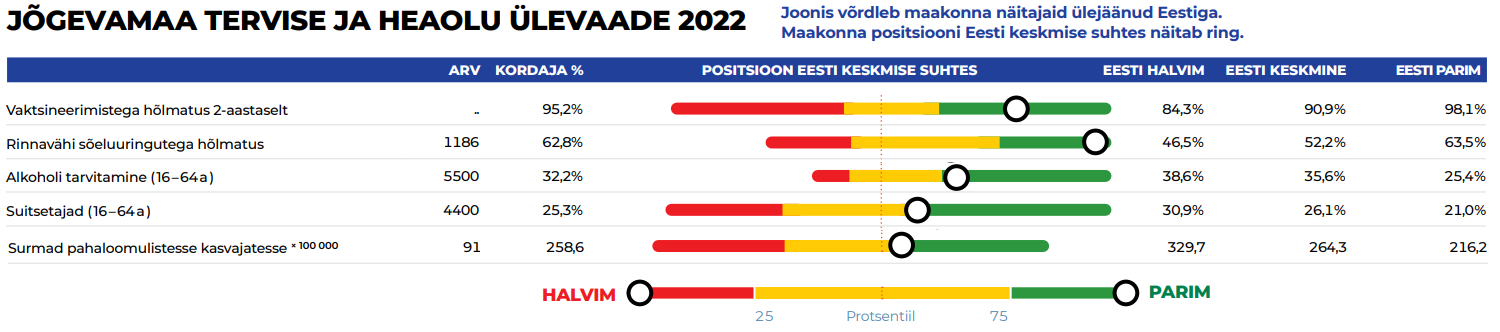 Jõgeva maakonnas on rinnavähi sõeluuringutega hõlmatus ja vaktsineerimisega hõlmatus 2-aastaselt kõrgel tasemel võrreldes teiste maakondadega. 
Alkoholi tarvitamise indeks on Jõgeva maakonnas Eesti keskmisest 3,4% võrra madalam ja suitsetamise indeks 0,8% võrra madalam.
Allikas: Jõgevamaa. Maakonna tervise ja heaolu ülevaade 2022. Tervise arengu Instituut
https://jaek.ee/wp-content/uploads/2022/04/Jogevamaa_tervise_ja_heaolu_ulevaade_2022.pdf?x17269
94
Puuetega inimeste osakaal Jõgeva maakonnas on Eesti üks kõrgemaid
Puuetega inimeste osakaal elanikkonnast | %, 2019-2022
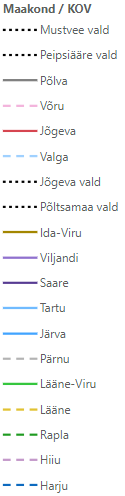 Jõgeva maakonnas on puuetega inimeste osakaal kogu elanikkonnast Eesti kõrgemate seas (18% 2022. aasta 1. jaanuari seisuga). Kõrgem on puuetega inimeste osakaal vaid Põlva ja Võru maakondades (vastavalt 21% ja 19%). Madalaim on Eestis puuetega inimeste osakaal Harju maakonnas (6%).

Joonisel on mustade punktiirjoontega toodud JKTK tegevuspiirkonda kuuluvate kohalike omavalitsuste näitajad. Puuetega inimeste osakaal on kõrge Mustvee ja Peipsiääre valdades (vastavalt 25% ja 22%). 

Vaatamata kõrgele puuetega inimeste osakaalule, on suhtarv viimasel neljal aastal langenud 5% võrra.
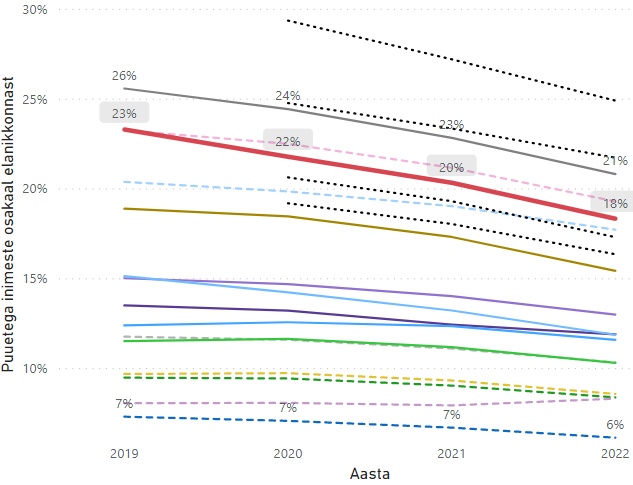 Allikas: Puuetega inimeste osakaal 2022. Sotsiaalkindlustusamet. Statistikaamet, HeiVäli analüüs
95
Puuetega inimeste arv on kõigis tegevuspiirkonna KOVides langemas
JKTK tegevuspiirkonna kohalikes omavalitsustes on puuetega inimeste arv suurim Jõgeva vallas, vähem on puuetega inimesi Peipsiääre vallas. 

Ehkki Mustvee ja Peipsiääre vallas oli puuetega inimeste osakaal suur kogu elanike arvust, on nende kahe valla puuetega inimeste arv kokku sama palju, kui on Jõgeva vallas puuetega inimesi. 

Enam kui pooled puuetega inimestest on vanusegrupist 64 ja vanemad.
Puuetega inimeste arv KOV-ides| 2020-2022
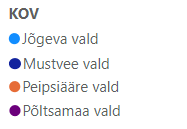 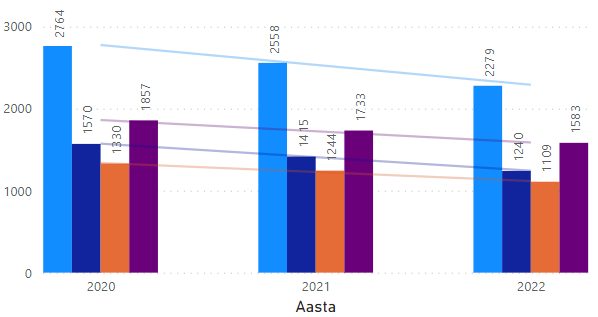 Allikas: Puuetega inimeste osakaal 2022. Sotsiaalkindlustusamet. Statistikaamet, HeiVäli analüüs
96
Jõgeva valla hoolduskoormusega inimesed vajavad täiendavat abi
Hoolduskoormusega inimene on isik, kes hooldab oma täisealist pereliiget, tuttavat, sugulast või kes on määratud täisealise isiku hooldajaks Jõgeva valla sotsiaalosakonna otsusega. Jõgeva valla täisealiste hoolduskoormusega ja hooldust vajavate inimeste toimetulek Jõgeva vallas 2022 küsitluse tulemustest ilmnes, et väga suur hulk hooldajaid on enda tervise ja heaolu tahaplaanile jätnud seoses hooldamist vajava inimese eest hoolt kandmisega. 
53% vastanutest hooldab abivajajat üksi ja 45% hooldust vajavatest inimestest vajavad abi või järelevalvet ööpäevaringselt.
Tähelepanu ja sekkumist vajab kindlasti probleem, et vastanutest 32% ei suuda osta mitmekülgset toitu ning 29%-l ei jagu raha tervisega seotud ja muude hädavajalike ootamatute kulutuste tegemiseks. 
Vastanutest 23% ei jagu piisavalt raha esmatarbekaupade soetamiseks.
Vastanutest 70%-l esineb probleeme töölkäimisega, kuna hooldatav vajab pidevat järelevalvet.
Vastajatelt oodati ettepanekuid, mõtteid abi ja teenuste kohta, mis aitaks neil olukorda paremaks muuta. Enim välja toodud murekohad:
rehabilitatsiooniteenuste ja eriarstide kaugus, sageli mitu korda nädalas, liiga palju aega ja raha kulub sõitmiseks
psühholoogiline tugi
transport
koduteenus
päevane hooldus, päevahoiuteenus
asendusabi või intervallhooldus puhkuse saamiseks
vajadusel, et keegi käiks hooldatava juures, kui ise ei saa ning vajadusel hooldusasutusse paigutamist kodukohas
abi igapäevaste tegevuste juures nagu, kütmine, toidutegemine
tervislikule seisundile vastavat töökohta
Küsitluses toodi välja variandid teenuste näol, mis aitaksid hooldajate olukorda parandada. Kõige rohkem sooviti füsioteraapiat, sotsiaaltransporditeenust, kogemusnõustamist ja tugigruppe ning häirenupu- ja koduanduriteenust kukkumiste ja liikumise fikseerimiseks hooldust vajavale isikule.
Allikas: Jõgeva valla täisealiste hoolduskoormusega ja hooldust vajavate inimeste toimetulek Jõgeva vallas 2022. Jõgeva Vallavalitsus
https://xn--jgeva-dua.ee/documents/17114294/34619599/Hoolduskoormusega+ja+hooldust+vajavate+inimeste+toimetulek.pdf/4b46ced7-985d-4f5f-9831-9723389015c7
97
EttevõtluskeskkonD ja tööturG
Rahvastiku ja SKP proportsioon on meie maakonnas väike
Eesti rahvastiku paiknemine | 01.01.2022
SKP jooksevhindades | 2017
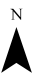 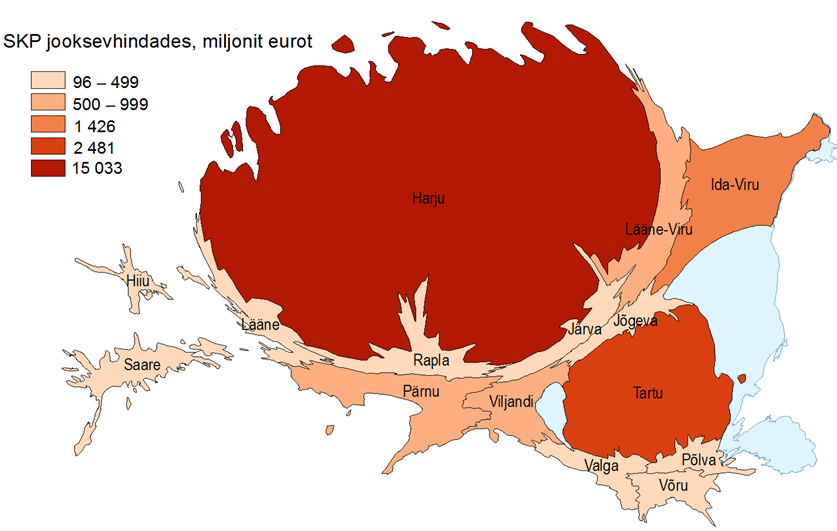 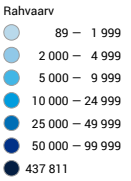 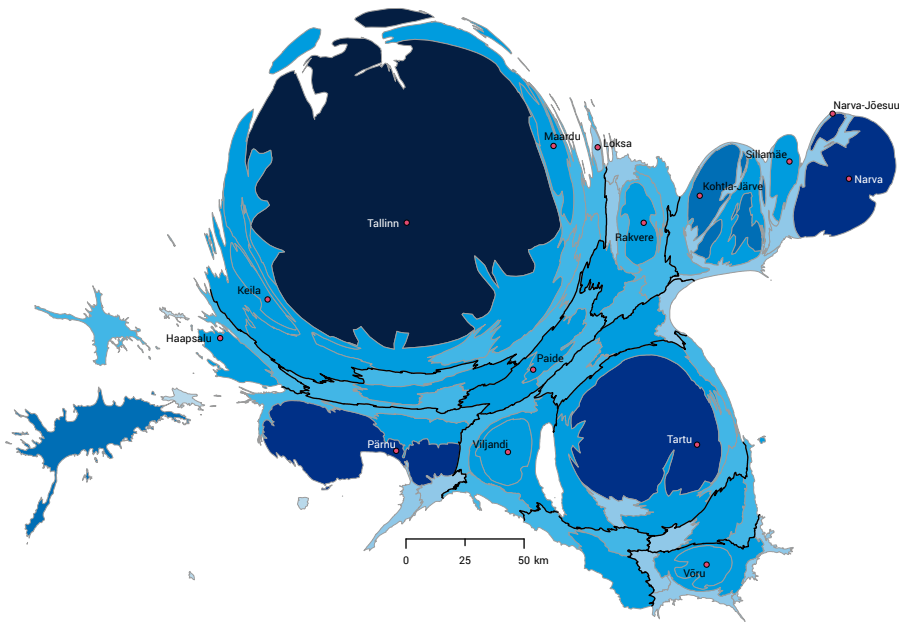 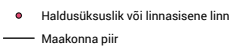 Rahvastiku ja SKP regionaalne jaotus on ülimalt ebaühtlane. Kolmandik Eesti rahvastikust paikneb Tallinnas.
Allikas: Statistikaamet
99
Elanike ja töökohtade arv Jõgeva maakonnas kahaneb
Viimase 30 aastaga on Jõgeva maakonnas elanike arv 33% kahanenud, kuid töökohtade arv on viimase 30 aastaga vähenenud peaaegu poole võrra.

Töökohtade langustrend on tunduvalt suurem elanike langustrendist.

Jõgeva maakonna majanduse ja ettevõtluskeskkonna arendamise võimaluste uuringus prognoositakse, et aastaks 2035 langeb elanike arv veel 19%.
Elanike ja töökohtade arv maakonnas| 1986-2035
- 13 758
- 33 %
- 5 489
- 19 %
~
- 9 429
- 49 %
?
Allikas: Jõgeva rajoon 1986-1989. Uuring: Jõgeva maakonna majanduse ja ettevõtluskeskkonna arendamise võimaluste uuring 2020, 2035 elanike arv (lk 12), 2019 töökohtade arv (lk 45), HeiVäli analüüs
https://jaek.ee/wp-content/uploads/2022/03/Lopparuanne_Civitta.pdf?x17269
100
[Speaker Notes: 1986-1989
10 280 (kolhoosid) + 3 972 (Jõgeva linn) + 2 887 (Põltsamaa linn) + 1 188 (Mustvee linn) +
+ 1000 (muu avalik haldus/haridus hinnanguliselt) = 19 327 (hinnanguliselt)]
Töökohtade arv põllumajanduse, metsamajanduse ja kalapüügi valdkondades kahaneb
Töökohtade arv põllumajanduse, metsamajanduse ja kalapüügi valdkondades Jõgeva rajoonis/maakonnas| 1969-2019
2022 läbi viidud Jõgeva maakonna majanduse ja ettevõtluskeskkonna arendamise võimaluste uuringust tuli välja, et 2019 aastal oli maakonna põllumajandussektoris 1 167 töökohta. 

30 aastaga on põllumajandusega seonduvas sektoris töökohtade arv  vähenenud ligi 90%. 

Joonisel on paksus kirjas väljatoodud kogu sektori töökohtade arv.
10 280
9 901
- 9 113
- 89 %
Allikas: Eesti nõukogude entsüklopeedia (1989) 1986 (lk 153). Eesti nõukogude entsüklopeedia (1971) 1969 (lk 306).  Uuring: Jõgeva maakonna majanduse ja ettevõtluskeskkonna arendamise võimaluste uuring, 2019  (lk 24), HeiVäli analüüs
https://jaek.ee/wp-content/uploads/2022/03/Lopparuanne_Civitta.pdf?x17269
101
Töökohtade arv Jõgeva maakonna linnades vähenes suurel määral perioodil 1989-2000
Töökohtade arv Jõgeva maakonna linnades | 1989 ja 2000
Vaadates maakonna linnasid eraldi, näeme antud perioodil samuti töökohtade arvu suurt vähenemist.

Kõige suurem töökohtade arvu langus toimus Mustvee linnas, kus kadus 11 aastaga 59% töökohtadest.

Põltsamaa ja Jõgeva linnades kadus 1989-2000 aastatel vastavalt 35% ja 36% töökohtadest.
- 1 424
- 36 %
- 1 019
- 35 %
- 702
- 59 %
1989
2000
1989
2000
1989
2000
Allikas: Eesti entsüklopeedia 2003, lk 170, lk 345, HeiVäli analüüs
102
Tööjõu ja tööga hõivatute hulk Jõgeva maakonnas kahaneb
Ca 6000+ töötavad erasektoris
Ca 3000+ töötavad avalikus sektoris
Ca 3000+ töötavad väljaspool maakonda
Tööjõu hulk kahaneb kiiremini kui hõivatute hulk.

Hõivatute ehk töökohtade arv on samuti langustrendis.

Täna pole töötajaid leida, kuid 2000ndate alguses oli tööjõudu hõivatutega võrreldes ca 2000 inimese võrra rohkem. Lähiperioodil kitsaskoht süveneb.

Hõivatud – töötajad/ tööga hõivatud inimesed ehk töökohtade ligikaudne arv
Tööjõud – majanduslikult aktiivne rahvastik ehk töötajad ja töötud kokku
Tööjõud ja tööga hõivatud 15-74 aastased | tuhat, 1997-2021
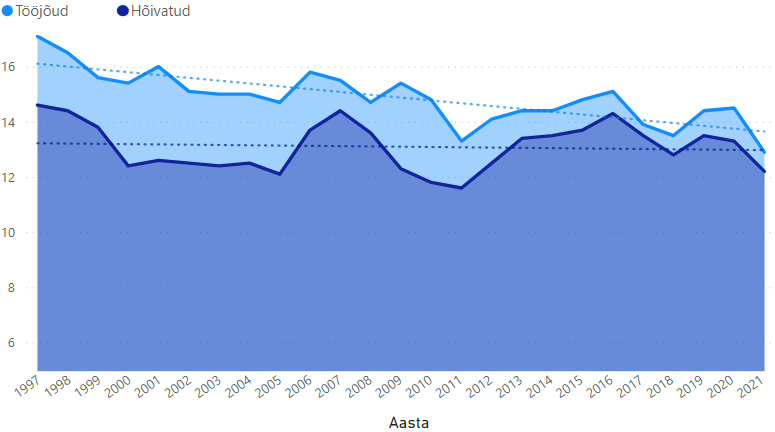 Allikas: Statistikaamet, HeiVäli analüüs
Viide algandmetele: https://andmed.stat.ee/et/stat/sotsiaalelu__tooturg__tooturu-uldandmed__aastastatistika/TT4645
103
Registreeritud töötuid vabadele töökohtadele on vähe
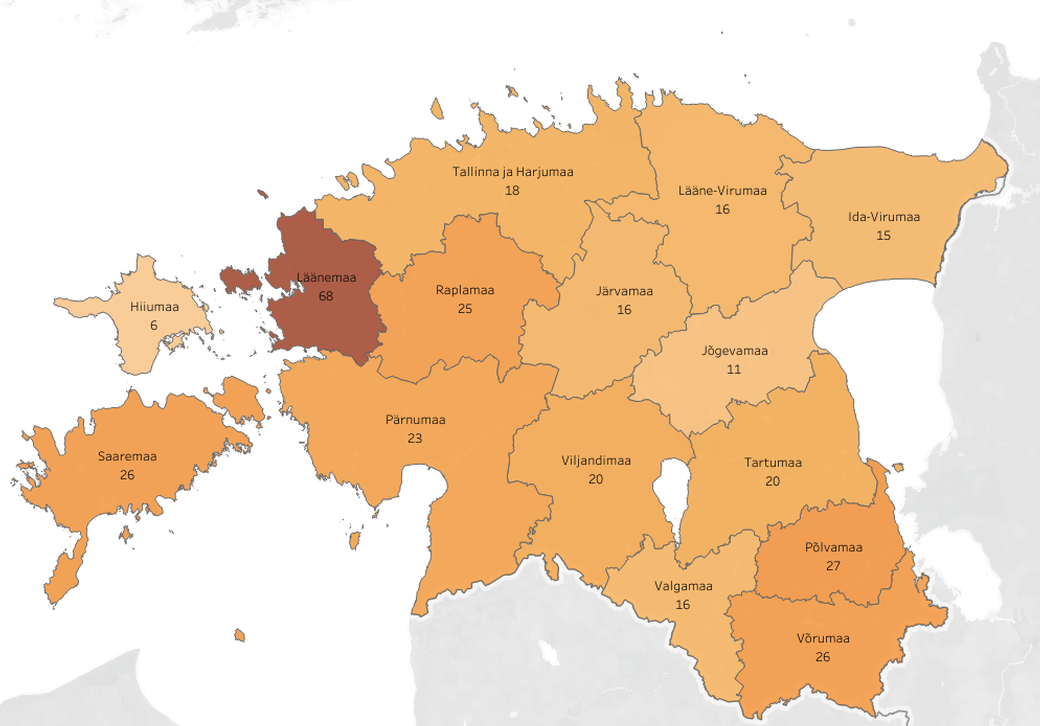 Registreeritud töötute arv vabade töökohtade kohta | 31.12.2022
31.12.2022 seisuga on Jõgeva maakonnas 11 registreeritud töötut ühele vabale töökohale.

Jõgevamaal on töötuse määr 21.02.2023 seisuga (948 töötut) küll Eesti keskmisest madalam (8%, Eesti keskmine 8,2%), kuid suhtarvuna vabadesse töökohtadesse (85 vaba töökohta 2023. aasta jaanuari seisuga) oleme Eesti pingerea lõpus ehk meie maakonnas on oluliselt keerulisem leida töötajaid, kui teistes maakondades.

Piltidel olev statistika on Töötukassa Jõgevamaa osakonnas arvel olevate isikute kohta (kõik maakonnas elavad töötud ei ole registreeritud meie osakonnas).
Allikas: Eesti Töötukassa
104
Töötutel on madal kvalifikatsioon - 
puudub erialane haridus ja arvutioskuse tase on madal
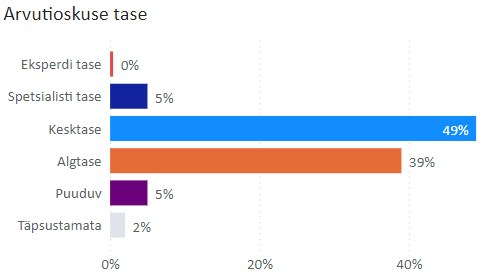 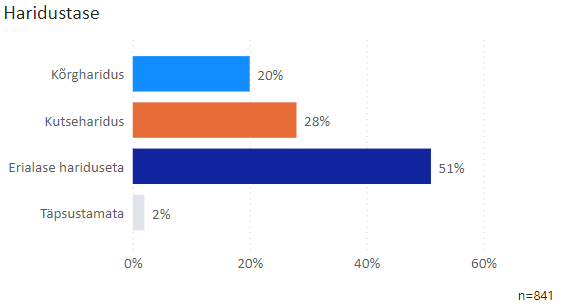 Jõgeva maakonna registreeritud töötute arv on 841 inimest (26.01.2023).
58% töötutest on 25-54-aastased.
Veerand Jõgeva maakonna töötutest on eelnevalt olnud lihttöölised.
75% neist kuulub riskirühma (riskirühma kuuluvad ebapiisavate oskustega, vähenenud töövõimega, pikaajalised töötud ja eesti keele mitteoskajad töötud).
51% töötutest on erialase hariduseta.
Jõgeva maakonnas on töötud madala digipädevusega – 39% töötutel on arvutioskus algtasemel ja 5% puuduv.
Allikas: Eesti Töötukassa
105
Registreeritud töötuse määr on Eesti keskmisest madalam
Registreeritud töötuse määr päevade lõikes | 2020. a algusest kuni 25.01.2023
Kogu Eesti
Jõgeva
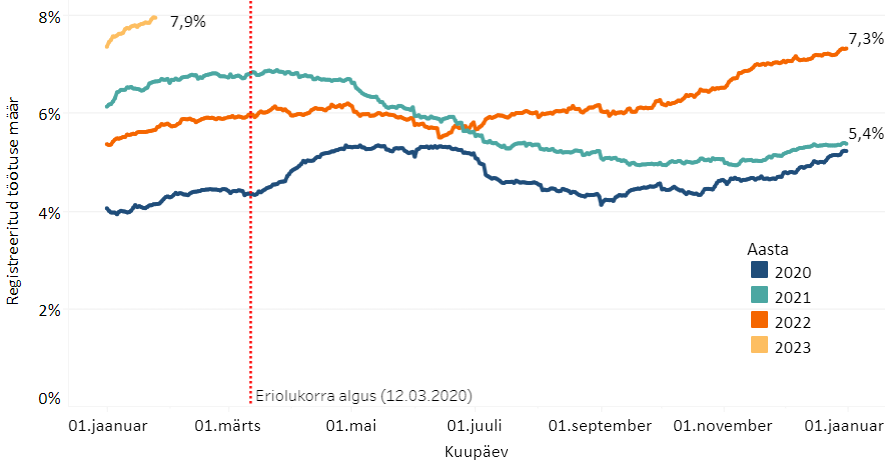 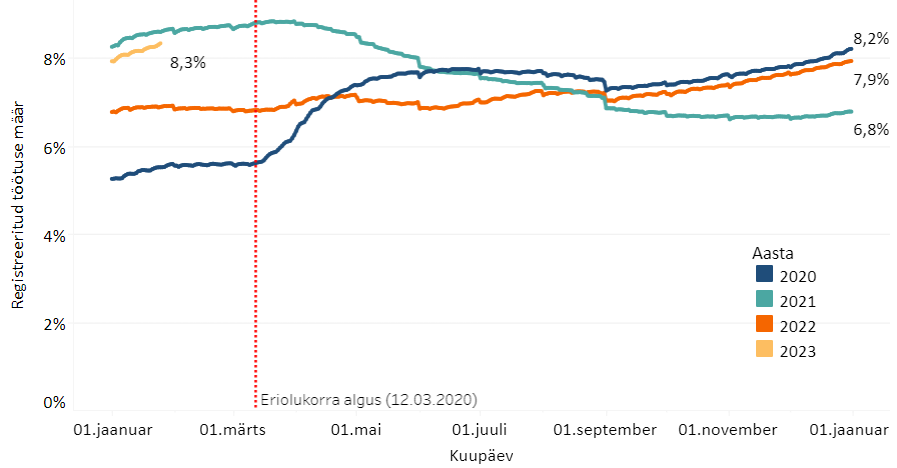 25.01.2023 seisuga on kogu Eesti töötuse määr 8,3%. Jõgeva maakonnas on töötuse määr 7,9%.
Kogu Eesti töötuse määr oli 2021. aasta jaanuaris tänasest määrast veidi kõrgem, kuid Jõgeva maakonna töötuse määr oli võrreldes eelmise aasta jaanuarui seisuga ca ühe protsendi võrra kõrgem.
Allikas: Eesti Töötukassa
106
Jõgeva maakonna brutotulu palgatöötaja kohta on võrreldes teiste maakondadega üks madalamaid
Palgatöötaja kuu keskmine brutotulu | €, 2013-2021
Jõgeva maakonna keskmine brutotulu palgatöötaja kohta kuus on kasvanud antud ajaperioodil püsivalt. 

Siiski on Jõgeva palgatöötajate keskmine Eesti üks madalamaid maakondade võrdluses. Madalam on brutotulu kuus Võru, Valga ja Ida-Viru maakonnas. 

Võrreldes madalaima tasemega, on Jõgeva palgatöötaja brutotulu kuus 108€ võrra suurem. 

Võrreldes suurima brutotulu tasemega Harju maakonnas, on aga Jõgeva maakonnas brutotulu 398€ võrra väiksem.
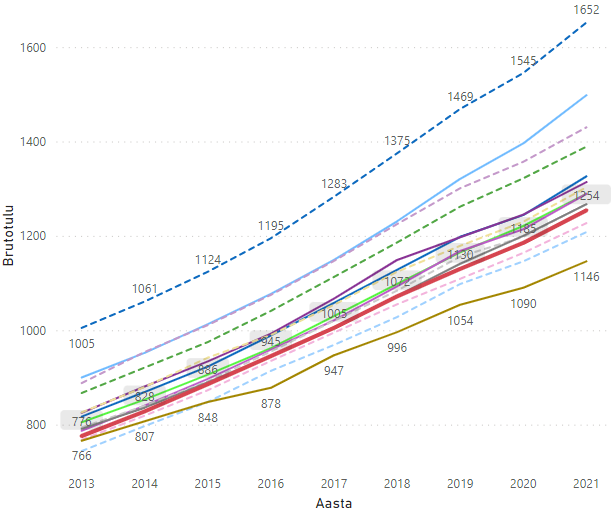 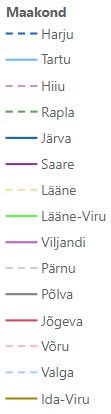 Allikas: Statistikaamet, HeiVäli analüüs
Viide algandmetele: https://andmed.stat.ee/et/stat/sotsiaalelu__sissetulek/ST004
107
Jõgeva maakonna energia/ kütuste tarbimine 2017-2019
Jõgeva maakonna energia/ kütuste tarbimine| 2017-2019
Jõgeva maakonnas oli 2019. aastal soojuse- ja elektri tarbimine vastavalt 211 ja 101 GWh. 

Puiduhakke ja küttepuude tarbimine oli vastavalt 53 ja 80 GWh. 

Maakond tarbis 2019. aastal ainult 37 GWh maagaasi.
Allikas: Jõgeva maakonna energia- ja kliimakava 2022
108
Intervjuud piirkonna ettevõtjatega
Peamised eelised
Jõgevamaa on hea piirkond tegutsemaks põllumajandussektoris ja töötlevas tööstuses. Kohapeal on olemas selleks vajalik tooraine ja infrastruktuur, mistõttu on administratiivsed kulud (nt transpordile) väiksemad.
Väikese koha eelised – kõik tunnevad kõiki ja on teiste tegevusest teadlik, mistõttu on teada nii inimeste taust kui võimalikud koostöövõimalused. 
Sõltuvalt tegutsemisvaldkonnast toodi välja konkurentsi puudumist.
Peamised kitsaskohad
Piirkonnas on probleeme elektrivarustuskindlusega, mistõttu peavad ettevõtted nägema vaeva, et tagada suure tootmise puhul vajalik stabiilne elektrivarustus. 
Igal pool ei ole head ja kiiret internetiühendust, mis võimaldaks efektiivselt tööd teha. 
Probleemid transpordivõimalustega – väiksema asustusega piirkondadesse ei käi regulaarselt ühistransporti ning bussigraafikud ei ühildu tavapäraste tööaegadega, mistõttu puudub inimestel võimalus ühistranspordiga tööl käia. 
Selleks et kaasata tööjõudu väljastpoolt maakonda, puuduvad sobivad üüripinnad. 
Mõningates valdkondades on probleemiks pideva klientuuri puudumine. Näiteks sõltub Peipsi-äärne piirkond suuresti turistidest, keda on väljaspool suveaega raske piirkonda meelitada, samas kui suvel tipphooajal (või jõulude ajal) ületab nõudlus tunduvalt pakkumist. 
Tugistruktuuride puudus poodide (nt ehituspoodide) näol, kust vajadusel kiiresti materjale hankida. 
Noorte ettevõtjate piirkonda meelitamine on raske, arvatakse, et suurim takistus on meelelahutuse ja abiteenuste puudumine, mistõttu ei ole piirkond elamiseks atraktiivne ning eelistatakse ettevõtete loomist mujale.
Allikas: Jõgeva maakonna majanduse ja ettevõtluskeskkonna arendamise võimaluste uuring 2022 (lk 40)
https://jaek.ee/wp-content/uploads/2022/03/Lopparuanne_Civitta.pdf?x17269
109
Haridus ja noorsootöÖ
Jõgeva maakonnas on kõrgharitud inimeste osakaal madal, Eesti lõikes tagantpoolt kolmandal kohal
Kõrgharidusega inimeste arv maakonnas
Kõrgharidusega inimeste osakaal maakonnas | %, 2018-2021
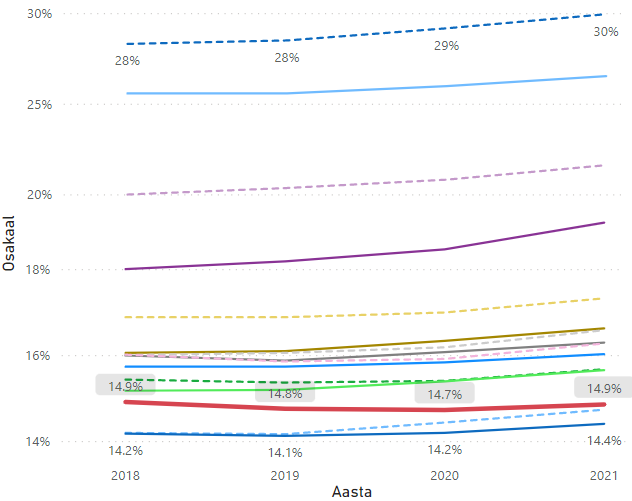 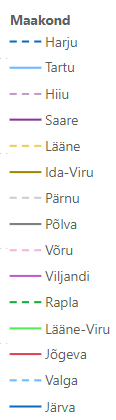 Jõgeva maakonna kõrgharitud inimeste osakaal on püsinud samal tasamel (ca 15%). 
Võrreldes teiste maakondadega, on kõrgharitute osakaal madalam vaid Valga ja Järva maakonnas. 
2021. aastal oli Jõgeva maakonnas: 
1429 bakalaureuse või rakenduskõrgharidusega elanikku
2668 magistri haridusega elanikku
73 doktori haridusega elanikku
Antud perioodil on vähenenud magistri ja doktori haridustasemega elanike arv.
Allikas: Statistikaamet, HeiVäli analüüs
Viide algandmetele: https://andmed.stat.ee/et/stat/rahvastik__rahvastikunaitajad-ja-koosseis__rahvaarv-ja-rahvastiku-koosseis/RV0231U
111
Meie tegevuspiirkonna noored hindavad kõige madalamalt võimaluste piisavust
Koondhinnangud teemadele kohalike omavalitsuste alusel
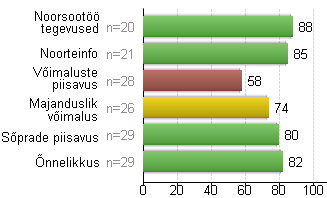 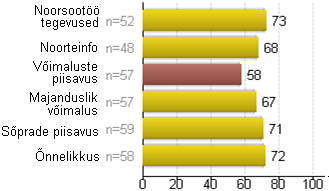 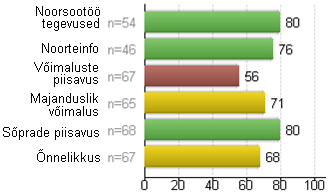 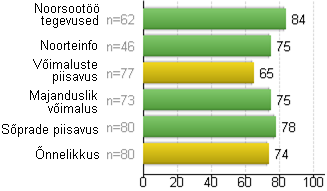 Jõgeva vald
Mustvee vald
Põltsamaa vald
Peipsiääre vald
Joonisel on välja toodud vastajate rahuloluhinnangute aritmeetilised keskmised üldiste teemade puhul. Meie tegevuspiirkonna noored hindavad kõige madalamalt võimaluste piisavust.
Võimaluste piisavuse küsimus: Kas sinu kodukohas on sulle piisavalt huvipakkuvaid võimalusi vaba aja veetmiseks?
Kõige kõrgemalt hinnatakse Noorsootöö tegevuste teemasid. Peipsiääre valla noored on Noorsootöö tegevuste teemale andnud 88 punti 100-st, Põltsamaa valla noored 84 punkti, Jõgeva valla noored 80 punkti ning Mustvee valla noored 73 punkti.
Kõikide teemade lõikes on kõige rohkem rahul Peipsiääre valla noored ja kõige vähem rahul Mustvee valla noored.
Allikas: Noorsootöös osalevate noorte rahulolu noorsootööga 2020. HeiVäli analüüs
https://www.hm.ee/sites/default/files/noorsootoo_tegevuste_rahulolu_2020_lopparuanne.pdf
112
Turismisektor ja vaba aja veetmisE võimalusED
Atraktiivsed paigad vaba aja veetmiseks peredele ja noortele.
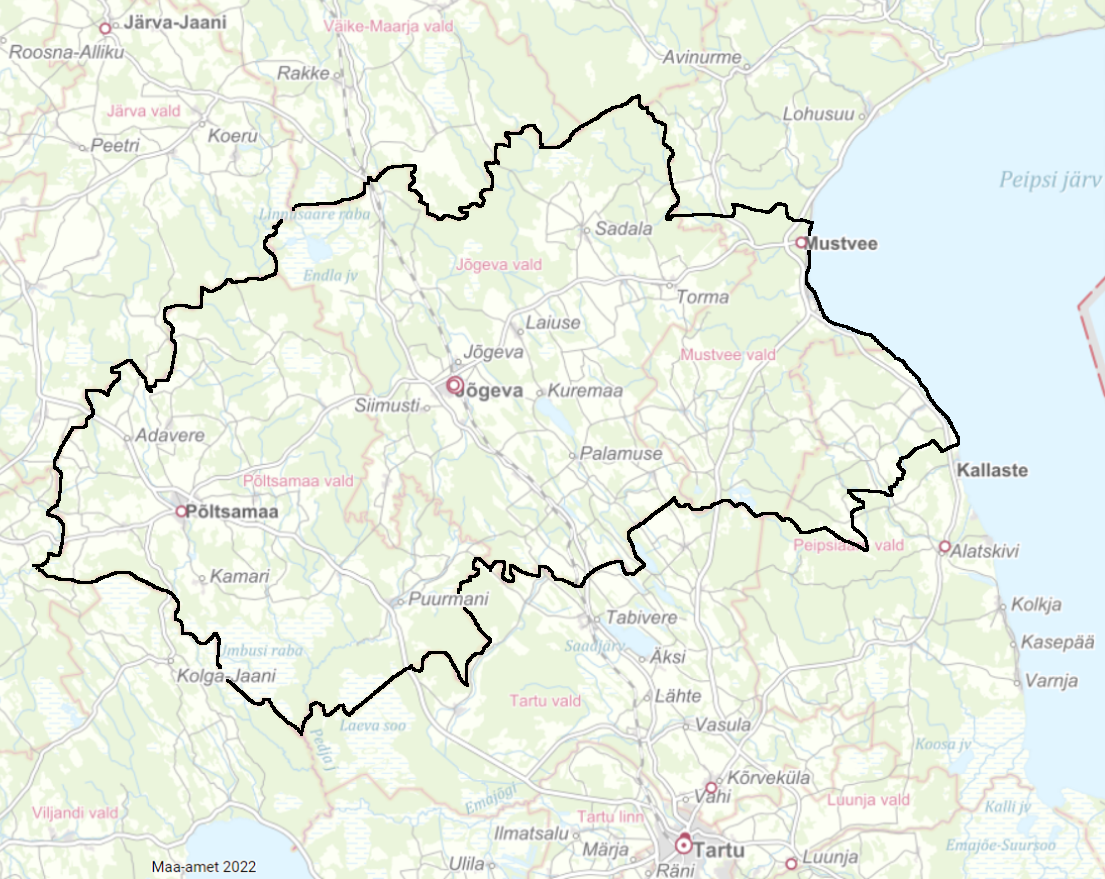 Avinurme Puiduait (20 000) ja muuseumirong (1021)
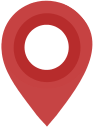 Meie tegevuspiirkonnas koos Tartu põhjaosaga leidub kümmekond erinevat vaba aja veetmise võimalust nii noortele kui ka peredele.

Joonisel on sulgudes märgitud turismiteenuse külastajate arv aastas (2021).

Kui külastajaid tegevuspiirkonnas on ca 130 000 inimest ja keskmine piletihind on 5 €, toob see aastas piirkonda 650 000 € piletitulu. 

Teise sama suure osa annavad juurde tegevuspiirkonna vahetus läheduses asuvad Vudila, Elistvere ja Jääaja Keskuse külastajad.

Külastajate arvud on saadud ekspertide hinnangul Saka mõisas maakonna maine kujundamise seminaril 30.06.2022.
Endla matkarada (5000)
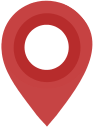 Peipsimaa Muuseum (2818)
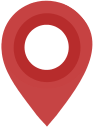 Pommiauk Jõgeva Militaarmuuseum
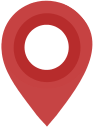 Kuremaa laste ja noorte treeninglaagrid,
Kuremaa rand
Kalevipoja muuseum (7121), seikluspark (1094) ja 
Koja õu (8569)
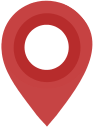 Maisilabürint (1973)
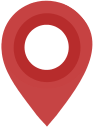 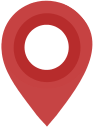 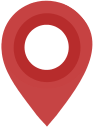 Palamuse O. Lutsu 
Kihelkonnakoolimuuseum 
 (11 693)
Põltsamaa loss
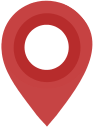 Kuningamäe kardirada (4600)
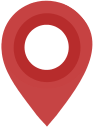 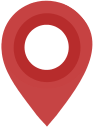 WPark (22 000)
Vudila Mängumaa (26 200)
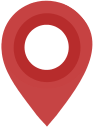 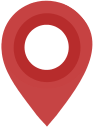 Elistvere loomapark (52 300)
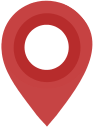 Jääaja Keskus (47 000)
Allikas: Avasta Jõgevamaa, HeiVäli analüüs
https://visitjogeva.com/
114
Atraktiivsed üritused vaba aja veetmiseks
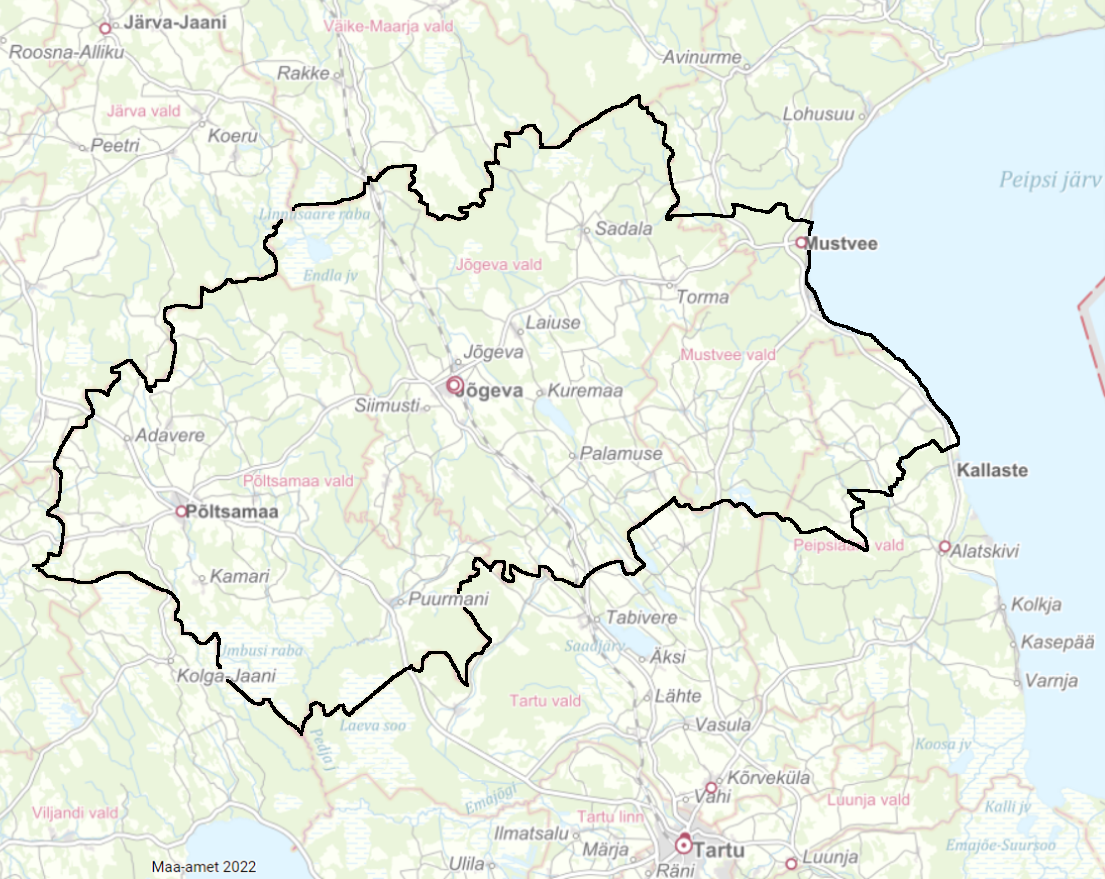 Avinurme tünnilaat (15000)
Tegevuspiirkonnas on võimalik osaleda rohkem kui 20 erineval üritusel.

 Joonisel on sulgudes märgitud ürituse külastajate arv (2021).

Oranži joonega on välja toodud Peipsi Toidu Tänava üritus (pikkus ca 175 km).

Kui üritustest võtab osa ca 100 000 inimest ja keskmine piletihind on 5 €, toob see aastas piirkonda ca 500 000 € piletitulu. 

Külastajate arvud on saadud ekspertide hinnangul Saka mõisas maakonna maine kujundamise seminaril 30.06.2022.
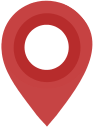 Põltsamaa Jõemaratoni start
Mustvee Linna Päevad (3000),
Peipsi Järvefestival (2000),
Kalevipoja Uisumaraton
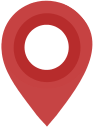 Torma Puhkemaja ja Glämping (1200)
Linnamäe kross (1000)
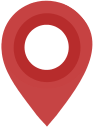 Eesti Naiste Tantsupidu (8000),
Kohvikutepäev
Torma ööbažaar (3000)
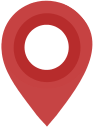 Rääbisefestival (6000), 
Peipsi Romantika (4000)
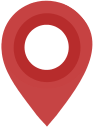 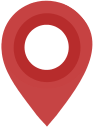 Küüslaugufestival (5000),
Jõgevatreff (3000),
Mõisate tuur
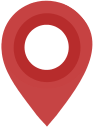 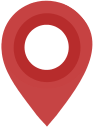 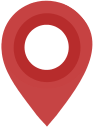 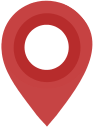 Pajusi mudajooks,
Mõisate tuur
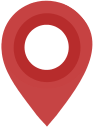 Suur Paunvere väljanäitus ja laat (25000)
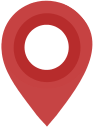 Piiroja Rallikrossirada
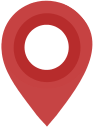 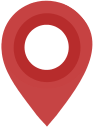 Peipsi Toidu Tänav (20000)
Põltsamaa Lossipäev (6000),
Mõisate tuur
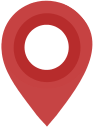 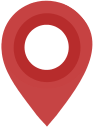 Vooremaa Poolmaratoni start (150)
Kuningmäe kardirada
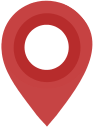 Mõisate tuur
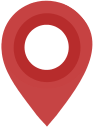 Rally Estonia (3000)
Allikas: Avasta Jõgevamaa, HeiVäli analüüs
https://visitjogeva.com/
115
Jõgeva maakonnas on võrreldes naaber- maakondadega vähem voodikohti turistide jaoks
Majutusasutuste voodikohtade arv | 2004-2021
Jõgeva maakonnas oli 2021. aastal 1184 voodikohta. Voodikohtade arv maakonnas on kasvanud 2004. aastast alates 890 koha võrra, viimasel aastal 204 koha võrra. 

Voodikohtade arv on antud perioodil kasvanud Jõgeva maakonnas 4 korda.

Võrreldes naaber- maakondadega on Jõgeva maakonnas voodikohti oluliselt vähem ning ka kasv on väiksem olnud. Sarnane kasv on olnud vaid Järva maakonnaga.
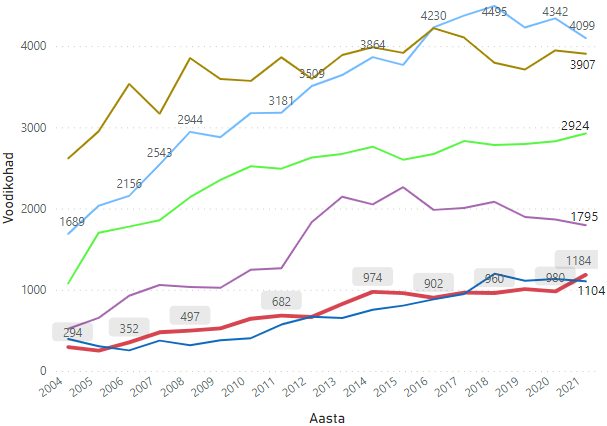 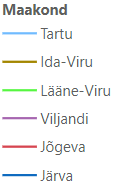 Allikas: Statistikaamet, HeiVäli analüüs
Viide algandmetele: https://andmed.stat.ee/et/stat/majandus__turism-ja-majutus__majutus/TU110
116
Jõgeva maakonnas on naaberitega võrreldes madalaim ööbimiste arv
Majutatute ööbimiste arv | 2004-2021
Vastavalt voodikohtade madalale arvule, on ka ööbimiste arv madalam võrreldes naabermaakondadega. 

Samuti voodikohtade sarnasele arvule Järva ja Jõgeva maakonnas, on ka ööbimiste arv sarnane. 

Ööbimiste arv on Jõgeva maakonnas kasvanud valitud perioodil kaks korda (ehkki voodikohtade arv kasvas neli korda).

Kui 2021. aastal oli Jõgeva maakonnas majutatute ööbimiste arv 37 712 ja keskmiselt maksti toa eest 24 €, tõi see eelmisel aastal majutussektorisse sisse 905 088 €. 

Ööbimiste arvud ja keskmine tasu toa eest on saadud ekspertide hinnangul Saka mõisas maakonna maine kujundamise seminaril 30.06.2022.
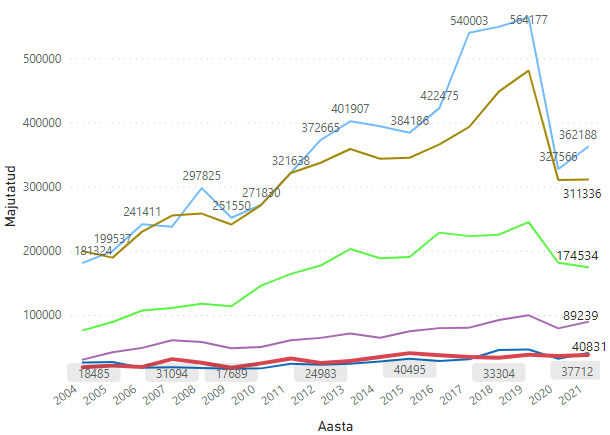 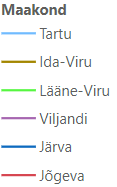 Allikas: Statistikaamet, HeiVäli analüüs
Viide algandmetele: https://andmed.stat.ee/et/stat/majandus__turism-ja-majutus__majutus/TU110
117
Jõgeva maakonna majutuskohtade täitumus on üks Eesti madalamaid
Tubade täitumus vähemalt viie voodikohaga majutusettevõtetes | 2017-2021
2021. aastal külastas Jõgeva maakonda kokku 20 131 turisti, kellest siseturiste oli 18 407 ja välisturiste 1 724. Siseturistid veetsid maakonnas kokku 29 393 ööd ja välisturistid 6690 ööd (Allikas: JAEK).

Naabermaakondadest on majutuskohtade täituvus madalam Järva maakonnas. Võrreldes Eesti teiste maakondadega, on täituvus madal ka Põlva ja Rapla maakonnas. 

Peale 2020. aastat tõusis enamustes maakondades majutatute arv (samuti Eesti keskmine), kuid mõningates maakondades jätkus siiski languse trend. Üheks neist on Jõgeva maakond.
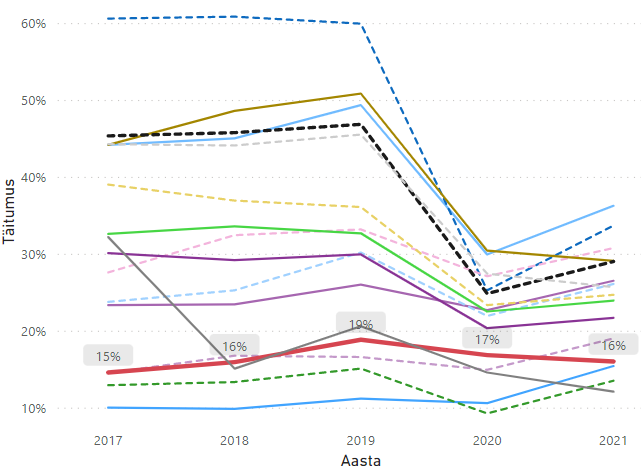 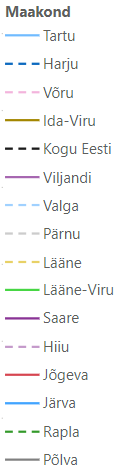 Allikas: Statistikaamet, HeiVäli analüüs. JAEK
Viide algandmetele: https://andmed.stat.ee/et/stat/majandus__turism-ja-majutus__majutus/TU122
118
Eesti elanike reisikavatsusi on võimalik rahuldada meie tegevuspiirkonnas
Sisereisidel kombineeritakse erinevat liiki tegevusi. Keskmiselt nimetas iga vastanu väga olulisena nelja erinevat liiki tegevust ning mõnevõrra olulisena 5-6 tegevust. See viitab, et suvistel sisereisidel ollakse valmis proovima ka neid tegevusi, mis ei kuulu inimese tavapäraste huvide hulka.

 Ka sugulaste-tuttavate külastamist ja puhkust maakodus kombineeritakse enamasti vaatamisväärsuste, ürituste ja aktiivsete harrastustega.
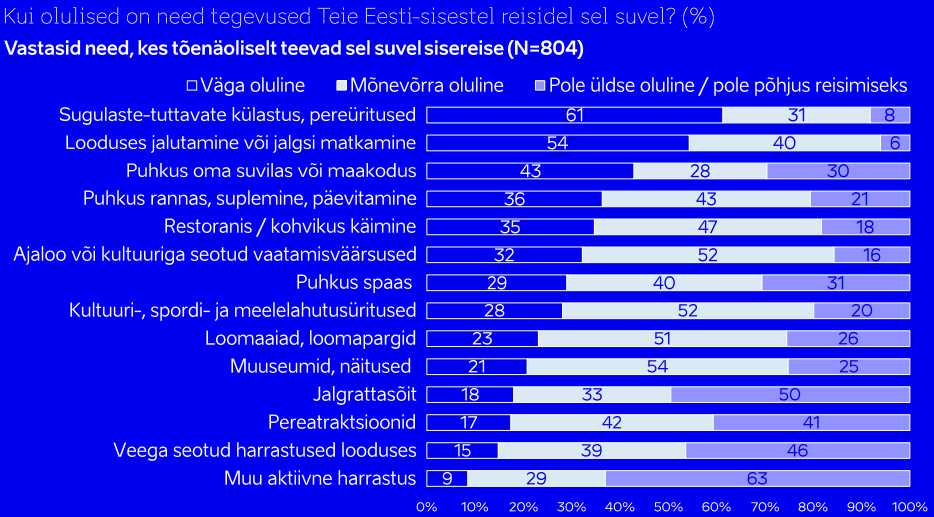 Allikas: Eesti elanike reisikavatsused lähikuudeks (lk 18). EAS
https://static.visitestonia.com/docs/3658126_eesti-elanike-reisikavatsused-mai2021.pdf
119
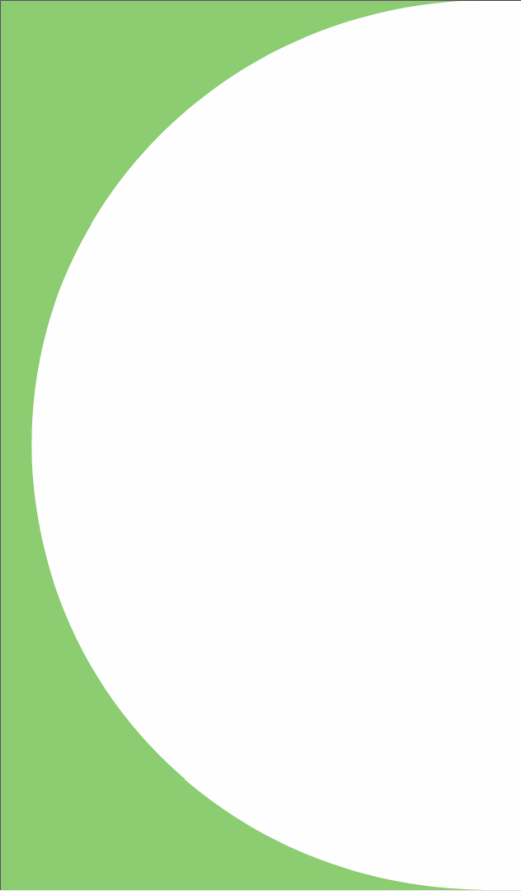 LISA 2
Teadlaste seisukohad maaelu ja võrgustike arendamise kohta
Maapiirkonna edendamise neli võimalust
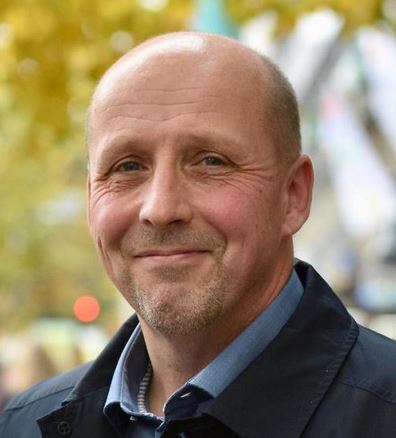 Helsingi Ülikooli ja Aalto Ülikooli professor Tomas Hanell on analüüsinud mitmeid maapiirkonna kahanemisega seotud trende (2013). Tema hinnangul on kahanemisega seotud trendide murdmiseks vaid neli reaalset võimalust.
1. Oma piirkonna maavarade väärindamise oskus. Piirkonna eripärade abil arendada kasumlikke tegevusi.
4.  Strateegiline planeerimise abil võimaluste maksimaalne ärakasutamine piirkonnas edu saavutamiseks.
2. Atraktiivse elukeskkonna pakkumine ühe tunni kaugusel ülikoolilinnast => Tartu linna ja Eestis mobiilselt töötava pere magala. Keskmisest atratiivsema elukeskkonna abil saab meelitada piirkonda elama ülikoolilinna tarku töökohti.
3. Turismisektori areng, mis tekitab töökohti ja genereerib positiivset (kasumlikku) rahavoogu. Targad töökohad soovivad kvaliteetselt puhata, neile on tarvis rekreatsioonipiirkondi/alasid.
Tomas Hanell  
(Aalto Ülikool, Helsingi Ülikool)
Allikas: Esitlus 28.11.2013 Riias VASAB (Vision and Strategies Around the Baltic Sea) workshopil “Cultivating new ideas for the territorial development of the Baltic Sea Region”https://vasab.org/wp-content/uploads/2018/06/ESPON-TEMO_-Tomas-Hanell.pdf
121
Arukate külade edendamine
Lauri Hyttinen (sept 2018) vedas eest Soome riigis smart külade teemat. Ta jagas külad kolme gruppi. 
On külad, mis surevad välja (kahanemine). Neil ei ole enam oma initsiatiivi ega algatusi.
Teise rühma moodustavad aktiivsed külad, kuid kes täpselt ei tea, mida selle aktiivsusega teha.
Kolmas rühm on nn arukad (smart) külad, kes tegutsevad aktiivselt ja nutikalt ja saavutavad tulemusi. Ta tõi näiteks Soome Eskola küla.
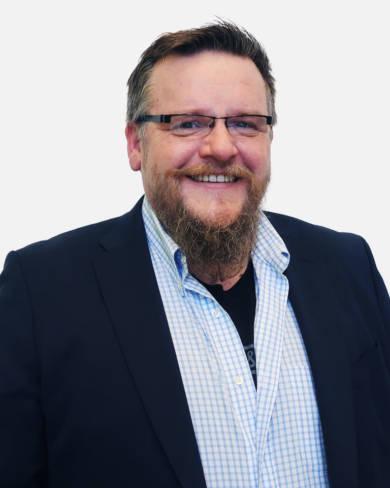 Lauri Hyttinen
(Smart Villages, Soome)
Allikas: Kohtumine 18. septembril 2018 Tallinna Kultuurikatla katelde saalis näitusel „100 MAAELU TOETAMISE NÄIDET“ esmaesitlusel ja seminaril
122
Kuidas sünnivad arukad külad?
Arengufaas:
Tunnused:
Arengufaasi toetavad tegevused:
eestvedamine on jagatud;
arengule lähenetakse strateegiliselt, uuenduslikult,  ambitsioonikalt;
finantsiliselt ollakse sõltumatu;
valla jaoks ollakse võrdne ja väärtuslik partner.
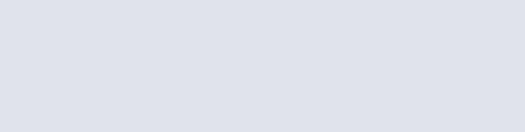 4. faas: „KESTLIK KÜLA“ ehk “ARUKAS KÜLA”
KAASA MENTORINA
3. faas: „ORGANISEERUNUD KÜLA“
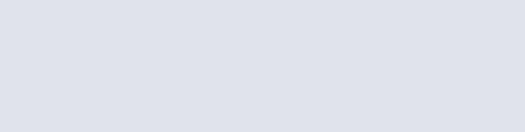 olemas on selge mandaadiga eestvedaja(d) ja kogukonda esindav juriidiline isik;
sõnastatud on kogukonna ühishuvi ja arengueesmärgid; 
olemas on projektide elluviimise kogemus;
kogukond on valmis dialoogiks partneritega.
ÕPETA ARENGUT PLANEERIMA
2. faas: „ENNAST MÄÄRATLEV KÜLA“
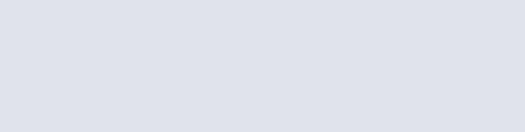 esile on kerkinud kogukonna jaoks baasiline probleem, mis vajab lahendamist;
olemas on eestvedaja(d), kelle tegevusest ollakse sõltuvad;
kogukond tegeleb identiteedi ja/või traditsioonide loomisega.
ÕPETA KAASAMA JA EESMÄRGISTAMA
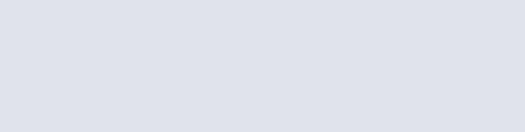 1. faas: „ÄRKAV KÜLA“
olemas on vähemalt üks aktiivne huviline, kes vähemalt korra on kogukonda kokku kutsunud;
toimunud on üksikuid kohtumisi või tegevusi, kuid puudub traditsioon; 
ühishuvid on määratlemata.
TOETA EESTVEDAJAT
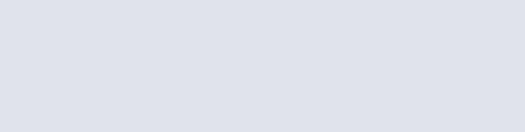 0 faas: „VALGE LAIK“
puuduvad aktiivsed ühisest tegevusest huvitatud elanikud;
puudub vajadus või huvi teiste külaelanikega suhtlemiseks; 
probleeme lahendatakse individuaalselt.
UURI
123
Allikas: Ivika Nõgel. „Mida arukas küla vajab?“ (06.12.2022), Eha Paasi ja Krista Pegolainen-Saare poolt välja töötanud külade arengufaaside kontseptsioon
Näited mõjudest, mida arukas küla Torup Taanist saavutas kolmekümne aasta jooksul
Elanike arvu kasv ca 2 korda:  ca 150 (1992), 356 (2022);

Õpilaste arvu kasv +300: ca 0 (1992), ca 300 (2022);

Ehitatud uusi eramuid: ca 50 on ehitatud, ca 96 on veel plaanis;

Ehitatud uusi ühiskondlikke hooneid: ca 5-6 on ehitatud (kogukonnahoone, jäätmejaam, perearst, saun, kelder, kohvik ja ökopood, põhikooli juurdeehitis ...);

Kasutusele võetud vanad hooned ca 7: raudteejaam, siidrikoda, rattakuur, lasteaed, 3 põhikooli hoonet ...);

Loodud töökohti ca 65-70: 4 lasteaias, 36 põhikoolis, 22 ettevõtlus- ja disainikoolis, 2 perearstikeskuses, 3-4 ettevõtluskeskuses ...)´;

Lisaks korraldavad suvel ühe ekskursiooni nädalas ja hooajavälisel ajal ühe kuus, millega teenivad kogukonnale tulu.
Allikas: Arukate külade õppereis Taani Torupi külasse.
124
Maailma õnnelikemate paikade õnne valem
Dan Buettner on novembrikuu National Geographic-us kolmele õnnelikumale riigile (Taani, Costa Rica ja Singapur, lisaks ideid ka Šveitsist) tuginedes sõnastanud piirkonna „õnne valemi“ artiklis „Maailma õnnelikumad paigad“. 

Kogukonnad teeb õnnalikuks kaks elukorralduslikku harjumust:
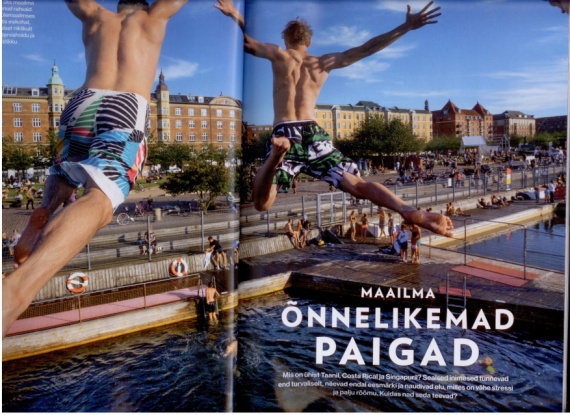 Kogukonnal on olemas oma 
mõtestatud ja eesmärgistatud ühiselu.
Kogukonnad on koos edukad 
ja elu pakub neile rahulolu.
Leitud on vastus küsimusele, kuidas olla koos edukas. 
Võrdluste ja analüüside tulemusena leiti, et 75% inimeste õnnelikkusest annavad kuus tegurit:
osatakse hoida üleval majanduskasvu;
kogukonna liikmetel on pikk tervena elatud eluiga;
kogukonna liikmete vahel on head sotsiaalsed suhted – rohkem siirast pidu;
heldus ja ... ;
… usaldus oma kogukonna liikmete vahel;
kogukonna liikmetel on vabadus elada sellist elu, mis neile meeldib – loodetavasti ei käi ühed liikmed siis teistele väga närvidele.
Allikas: National Geographic 2017, novemberhttps://www.nationalgeographic.com/magazine/article/worlds-happiest-places
125
Pikaealisust soodustavad tegurid
Brigham Youngi Ülikooli uurija Julianne Holt-Lunstad viis kümnete tuhandete keskealiste inimeste seas läbi seitsme aastase uuringu selgitamaks välja tegurid, mis vähendasid seitsme aastal järel ellujäänud katsealuste suremisriski suurimal määral. 

Analüüsi tulemusel selgusid kümme pikaealisust soodustavat tegurit:
10. Õhupuhtus
9. Kõrge vererõhk
8. Kehakaal
7. Trenn
6. Südameprobleemid
5. Gripivaktsiin
4. Alkoholist loobumine
3. Suitsetamisest loobumine
2. Suhted lähedastega
1. Sotsiaalne integratsioon 
e. tugev seltsielu
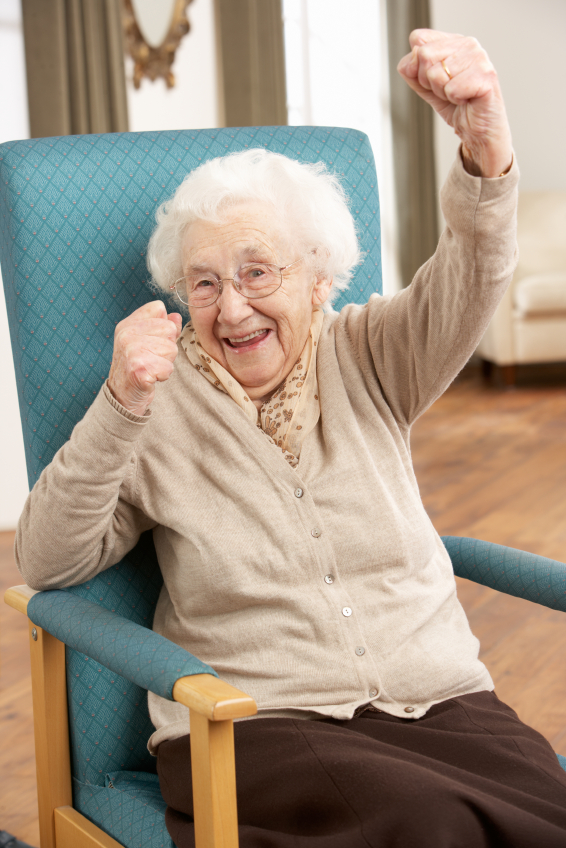 Selgus, et kõige tugevama mõjuga tegur pikaealisuse juures on sotsiaalne integratsioon. Selle all on mõeldud suhtlemist päeva jooksul teiste inimestega (kui palju kohtutakse, kui mitme inimesega vesteldakse). Samuti kuulub siia ka võõraste inimestega kohtumine ja suhtlemine, juhukohtumised tänaval, klubilised tegevused.
Allikas: Julianne Holt-Lunstad. Brigham Young University. Uuringust kokkuvõttev artikkel ajakirjas Postimees: “Uuring: pikaealisust soodustavate faktorite pingerida troonib ootamatu tingimus” (19.01.2018)
https://60pluss.postimees.ee/4381611/uuring-pikaealisust-soodustavate-faktorite-pingerida-troonib-ootamatu-tingimus?_ga=2.248646535.1881333659.1516391816-195140843.1462464356
126
Suhted on kapital, mis kasvab ja kahaneb
Suhtekapital on nagu tervis, mida erinevad välised tegurid mõjutavad. Kui suhtekapitali on vähe või saab see otsa, on see selgelt tuntav ja konfliktid tekivad sagedamini. Suhtekapitali saab suurenda läbi vabatahtliku ja heatahtliku suhtlemisega – mitmepäevased üritused, ühistegevus, külapäevad.
Kuidas koguneb/suureneb suhtekapital: 
Ühiste positiivsete eduelamuste kaudu, tähista ühiselt eduelamust. Tähista ka mikrovõite. Oluline, et on seda piisavalt olemas. Tunnustamine on samuti hea võte, kuna inimesed vajavad tähelepanu. Vajame positiivset peegeldust enda eksistentsi kohta. See suurendab turvatunnet.
Kuidas suhtekapital kahaneb: Iga erimeelsus vähendab suhtekapitali => väldi asjatute konfliktide teket. Iga muutus tekitab stressi (nt vangistus ja abielu põhjustavad palju stressi uuringute põhjal)
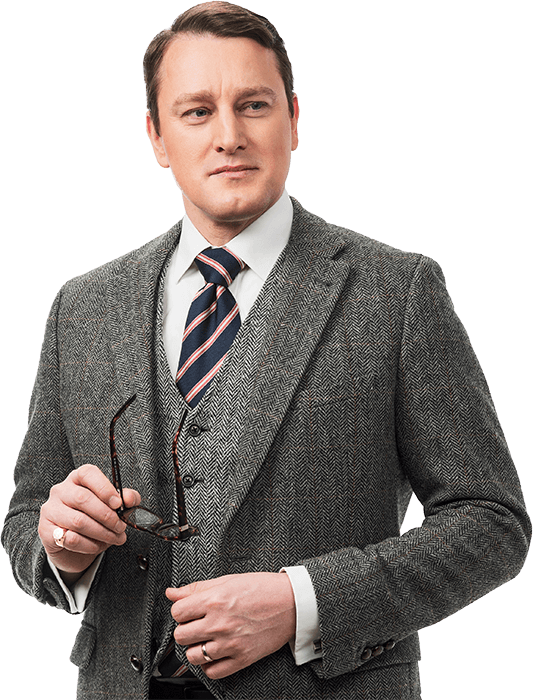 0%                                                   100%
Kui suhtekapital on otsas, siis on väga raske midagi koos teha. Kui suhtekapitali on vähe, tekivad konfliktid sagedamini. Ka intelligentsed inimesed hakkavad loomalikult käituma.
Suhtekapitali hooldamiseks: monitoori ->  vältida kahanemist -> aeg-ajalt lisa juurde.
Allikas: JAEK. Jaanus Kangur’i Suhtekapitali teooria koolituselt „Kohane ja võida! Konfliktide lahendamine“
127
Koosloome mudel 1/3 - Kommunikatsioon
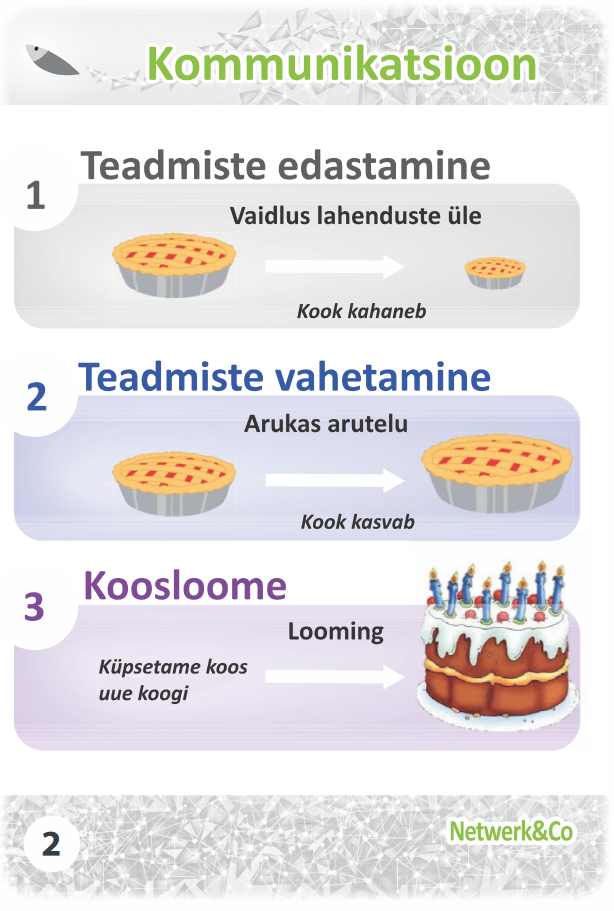 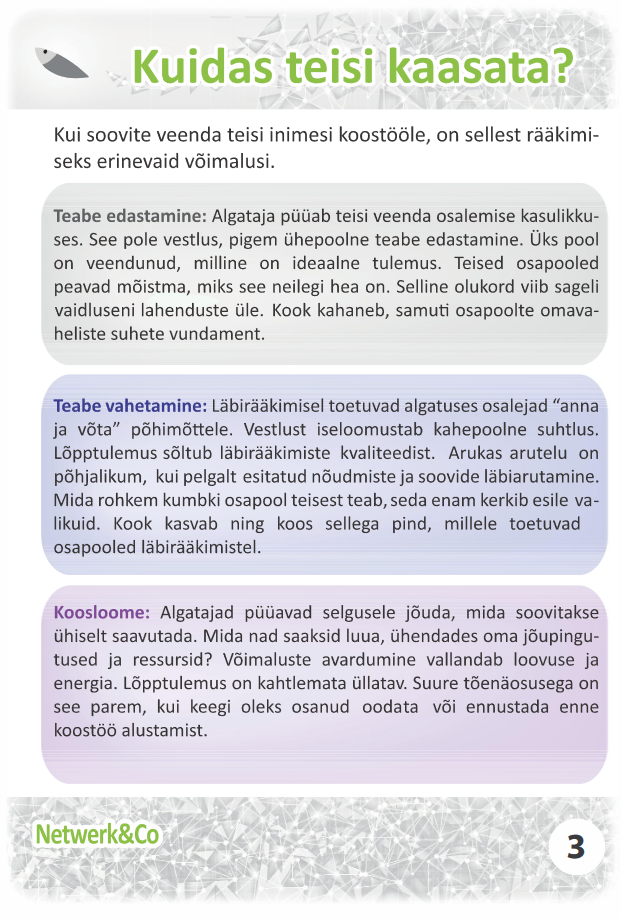 Netwerk&Co, kuue sõltumatu eksperdi ühistu, analüüsib võimalusi inimeste koondamiseks ühiste ideede ümber. 

Netwerk&Co leiab teiste seas vastused küsimustele: millised tegevused viivad soovitud tulemuseni ja kuidas aidata üksteist koostööni jõudmisel. 

Järgnevalt on toodud kolm tööriista koostöövõrgustiku edukaks toimimiseks.
Allikas: Netwerk&Co. Tools for Co-Creation. 2020. Tõlge Eesti keelde: Saluste, A., Verk, L., Tamsalu, H. 
https://www.maainfo.ee/data/Maaeluvirgustik/Netwerk_tools/NETWERK_TOOLS_A5_24_page_distr_.pdf
128
Koosloome mudel 2/3 – soojad ja külmad protsessid
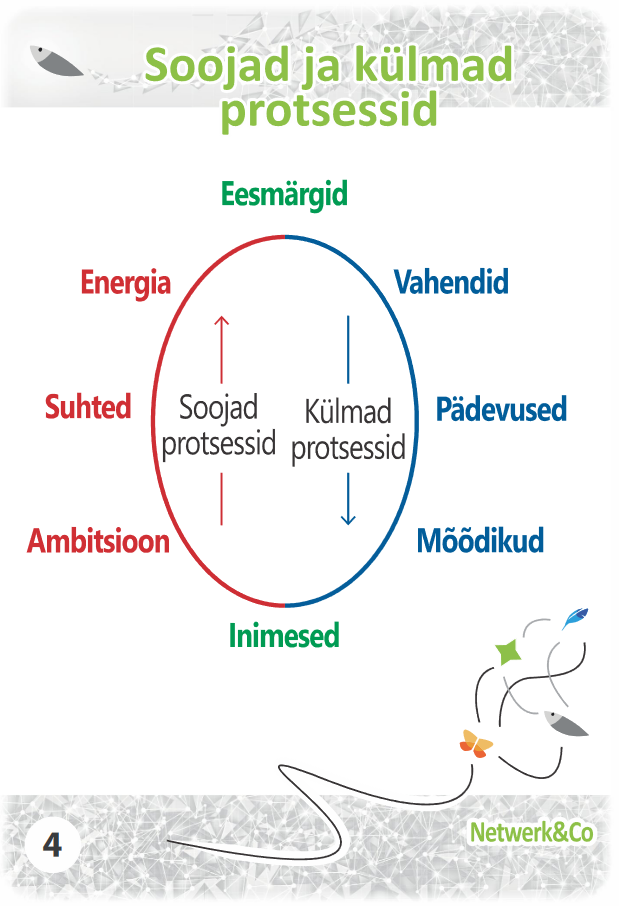 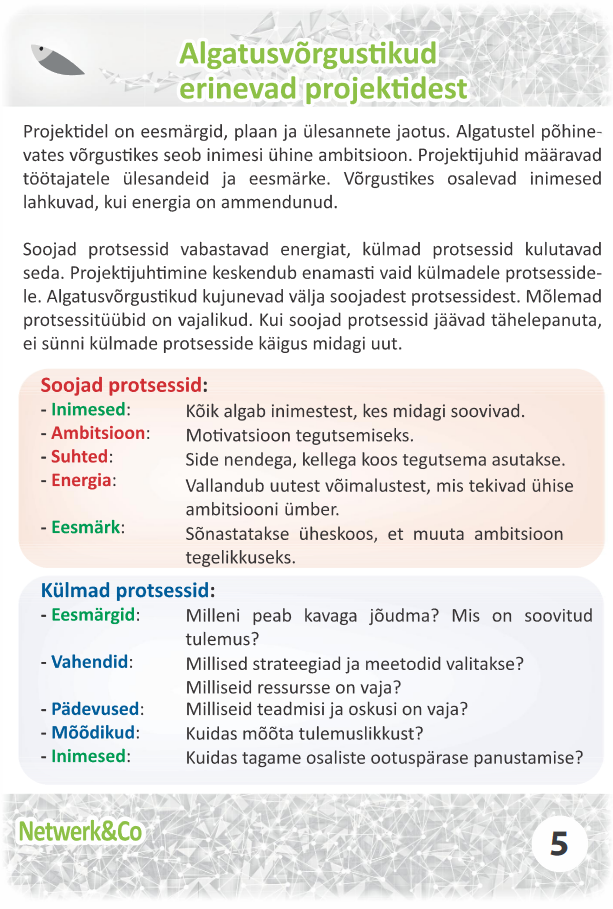 Allikas: Netwerk&Co. Tools for Co-Creation. 2020. Tõlge Eesti keelde: Saluste, A., Verk, L., Tamsalu, H. 
https://www.maainfo.ee/data/Maaeluvirgustik/Netwerk_tools/NETWERK_TOOLS_A5_24_page_distr_.pdf
129
Koosloome mudel 2/3 – soojad ja külmad protsessid
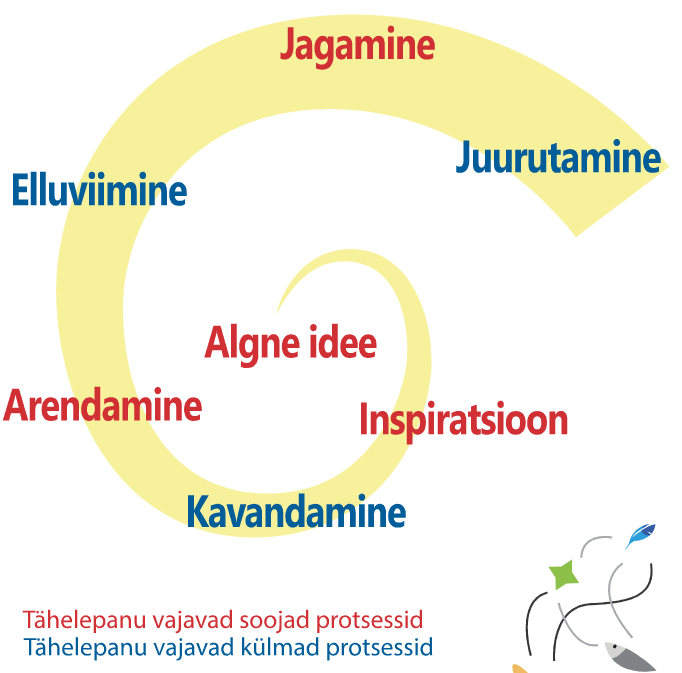 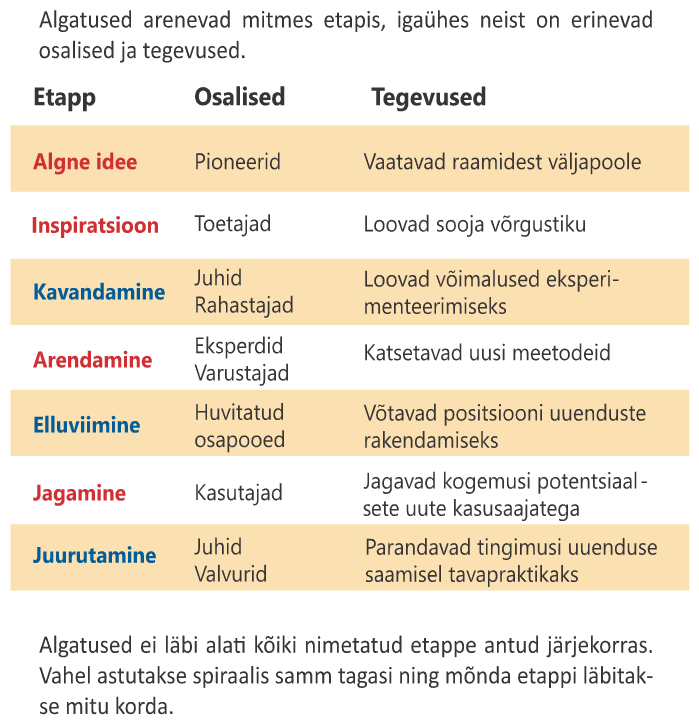 Allikas: Netwerk&Co. Tools for Co-Creation. 2020. Tõlge Eesti keelde: Saluste, A., Verk, L., Tamsalu, H. 
https://www.maainfo.ee/data/Maaeluvirgustik/Netwerk_tools/NETWERK_TOOLS_A5_24_page_distr_.pdf
130
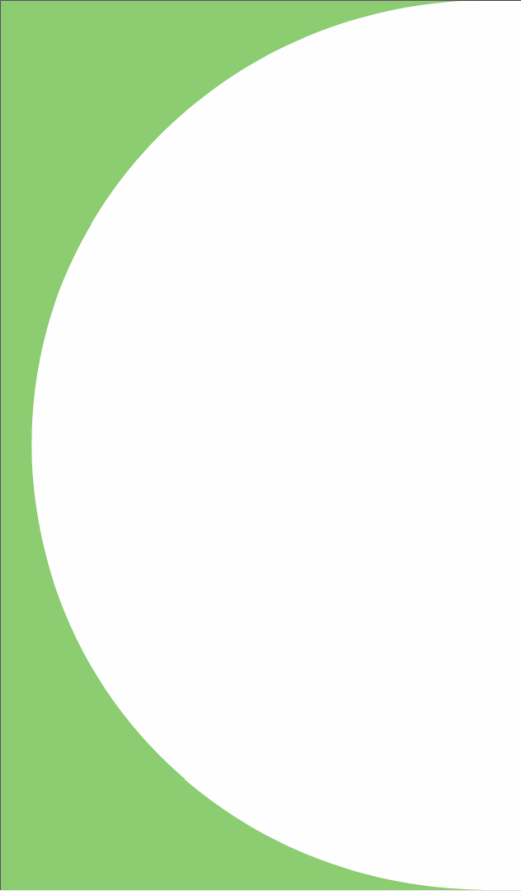 LISA 3
Liivakella® mudel strateegiliseks planeerimiseks
Liivakella® mudel strateegiliseks planeerimiseks
HeiVäl Consulting’ul on strateegia välja-töötamiseks loodud kaubamärgiga kaitstud Liivakella® meetod. Liivakella® meetod võimaldab strateegia koostamist terviklikult juhtida ja siduda erinevad etapid üheks loogiliselt seotud tervikuks. 
Analüüsimine koosneb kahest osast – sise- ja väliskeskkonna analüüsidest. 
Väljatöötamine. SWOT analüüsi abil võetakse kokku erinevate analüüside tulemused ning saadakse sisendid kriitiliste edutegurite ja strateegiate määratlemiseks. Kriitiliste edutegurite ja strateegiliste eesmärkide abil määratletakse organisatsiooni arengusuunad/valdkonnad ning strateegia valikuga kirjeldatakse võimalikud teed eesmärkide saavutamiseks ja kriitiliste edutegurite rakendamiseks. Siinkohal on oluline ka jälgida visiooni ja missiooni käsitlemist. Siin kirjeldatakse ka turundusstrateegia kontseptsioon.
Rakendamine. Strateegia elluviimise juures koostatakse kõigi osapooltega seotud tegevuskava.
Sise- ja väliskeskkonna analüüsid
SWOT analüüs
Kriitilised edutegurid
Visioon
Missioon
Strateegilised eesmärgid
Strateegia kaart
Tegevuskava ja eelarve
132